Creating Value: Global Innovations That Will Transform Medicine
Alan Rosenbaum, MD
Fellow, Global Women’s Health
Department of Ob/Gyn

Alan_rosenbaum@med.unc.edu

September 20, 2018
Conflicts of Interest
I have no conflicts of interest to report
Outline
WHO Global Initiative on Health Technologies
Global Innovations that Will Transform Medicine
Telemedicine/Mobile Apps (Health Care Service Optimization)
Smart Technology / Machine Learning 
Introduction to FAMLI Project
Innovation Resources at UNC
Bonus: Impactful Global Health Innovators
Outline
WHO Global Initiative on Health Technologies
Global Innovations that Will Transform Medicine
Telemedicine / Mobile Apps
Smart Technology / Machine Learning
Introduction to FAMLI Project
Innovation Resources at UNC
Medical Innovators: William Gates, III
Cofounder, Former CEO, Microsoft
Dropped out of Harvard to form company with Paul Allen
Worked on coding, product strategy, business management
Philanthropist, Bill and Melinda Gates Foundation
Aims to donate 99.96% of his wealth
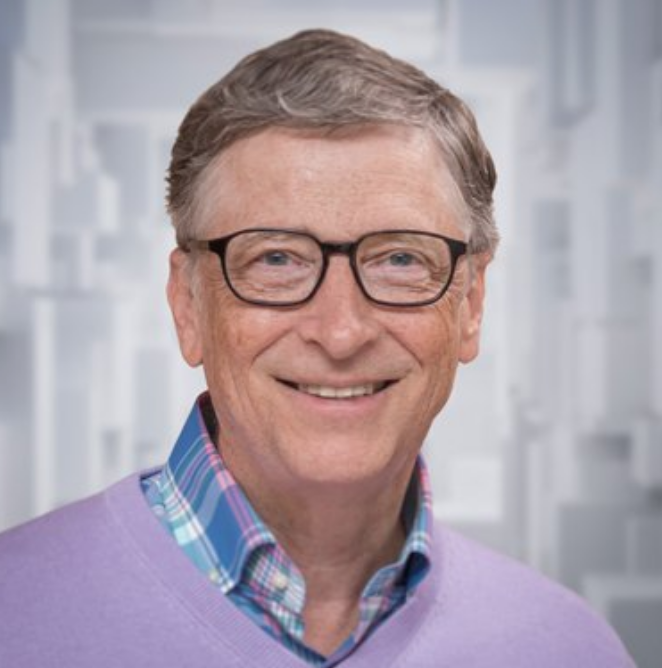 Medical Innovators: William Gates, III
Cofounder, Former CEO, Microsoft
Dropped out of Harvard to form company with Paul Allen
Worked on coding, product strategy, business management
Philanthropist, Bill and Melinda Gates Foundation
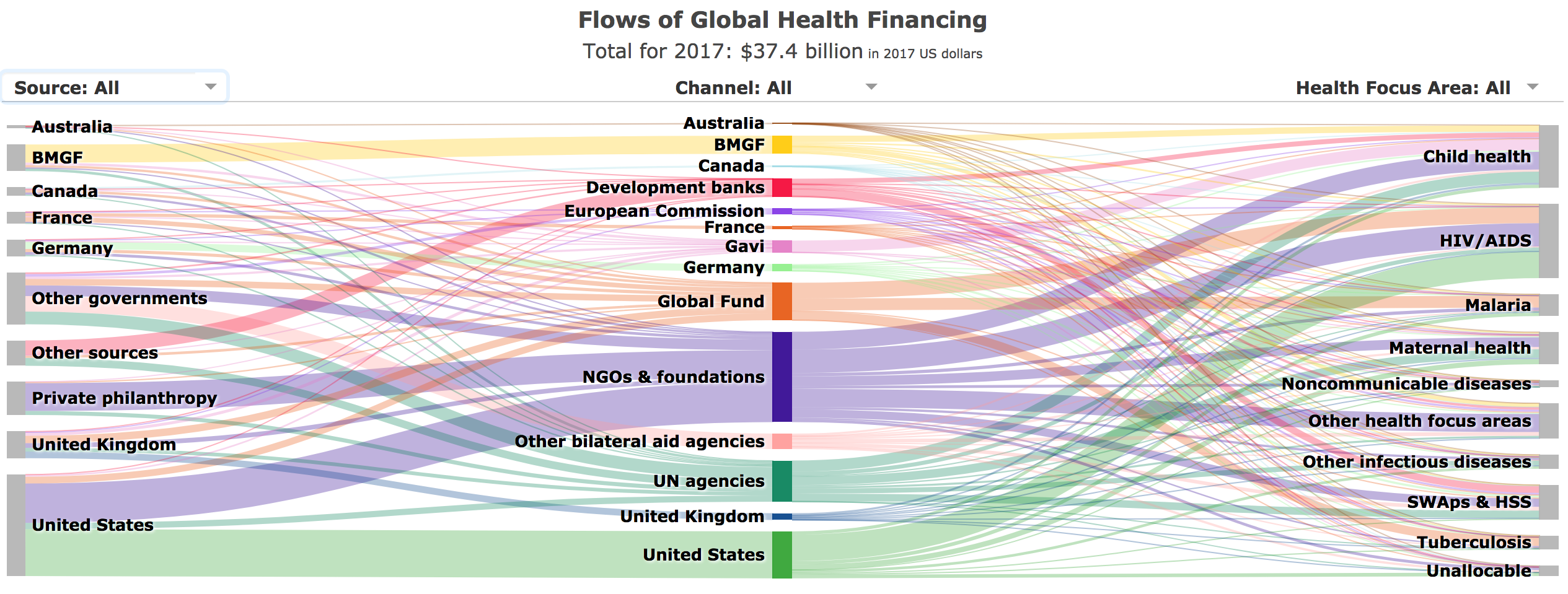 Medical Innovators: William Gates, III
Innovator in Global Health Funding
Developed Grand Challenges in Global Health
Based upon Hilbert’s Problems in mathematics– “Bottlenecks”

Identified specific ‘Bottlenecks’ in Global Health
After overcoming a ‘Bottleneck’, a potential pathway to solving significant health problems could be solved

Initial Challenges Proposed (14 total)
Develop needle-free delivery systems for vaccines
Develop immunological methods to cure chronic infections
Develop technologies to assess for multiple conditions or pathogens at point-of-care
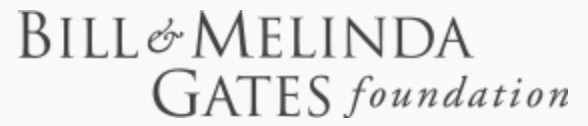 WHO Priority Medical Devices
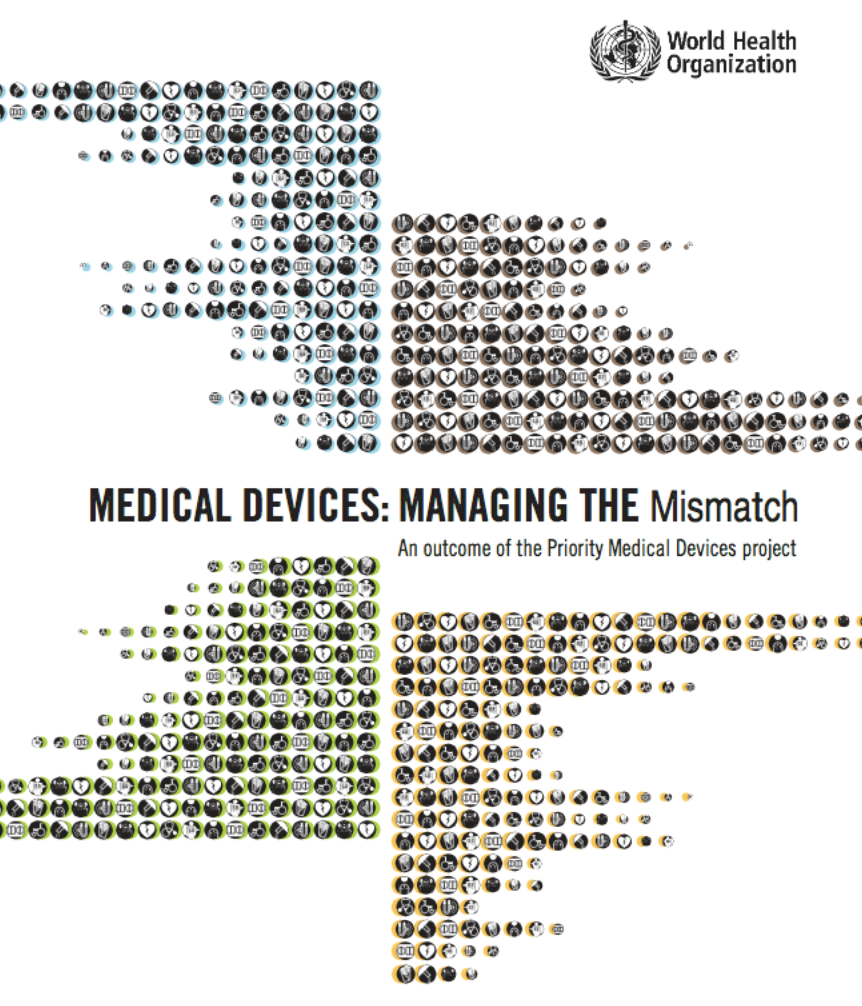 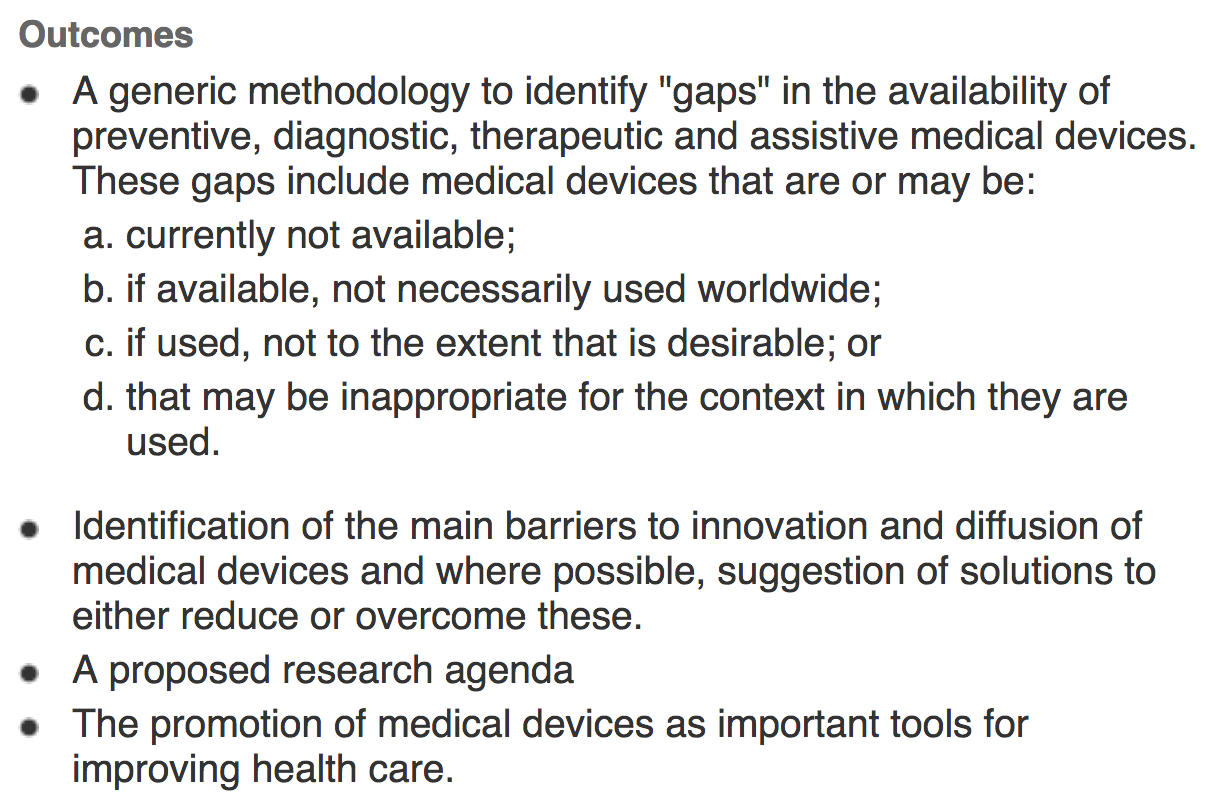 WHO Global Initiative on Health Technologies
Funded by BMGF
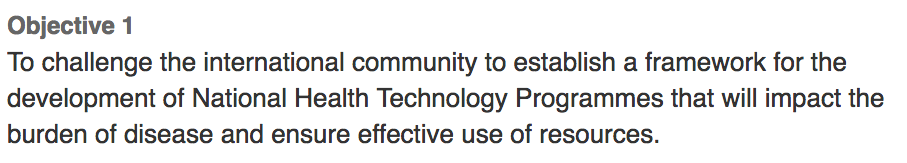 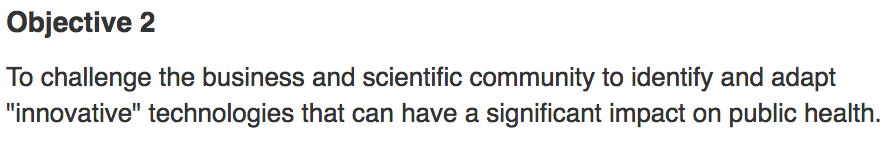 WHO Global Initiative on Health Technologies
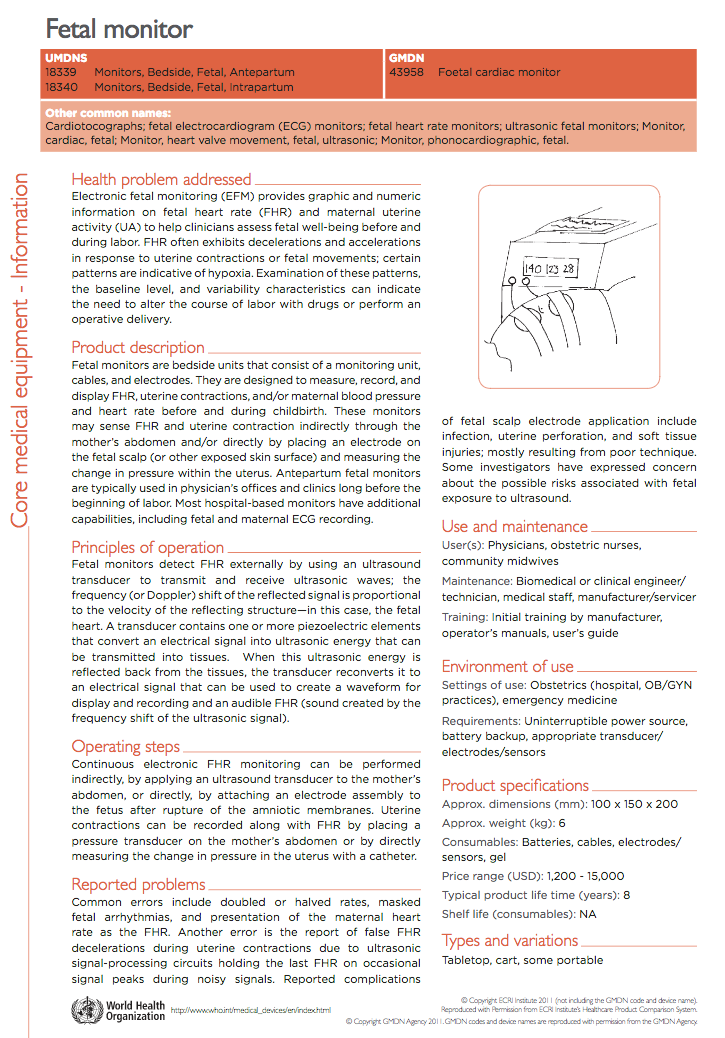 Objective 1
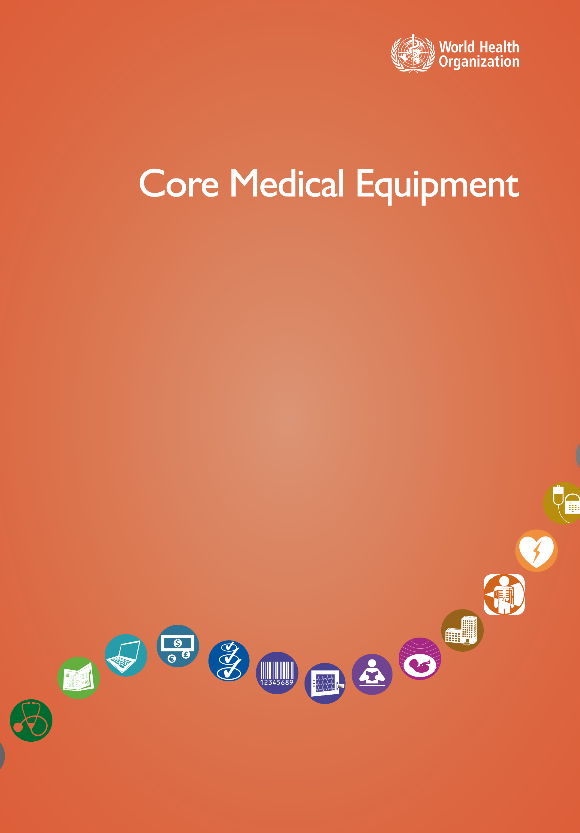 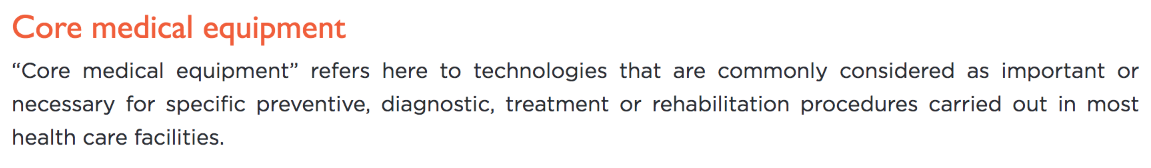 WHO Global Initiative on Health Technologies
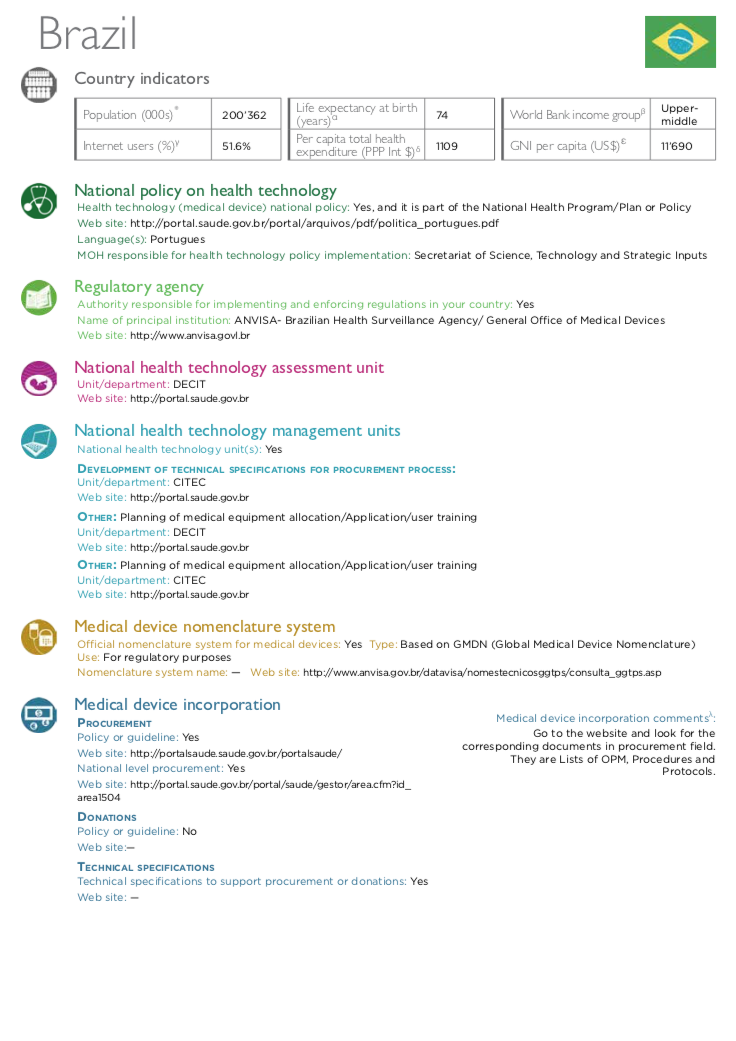 Objective 1
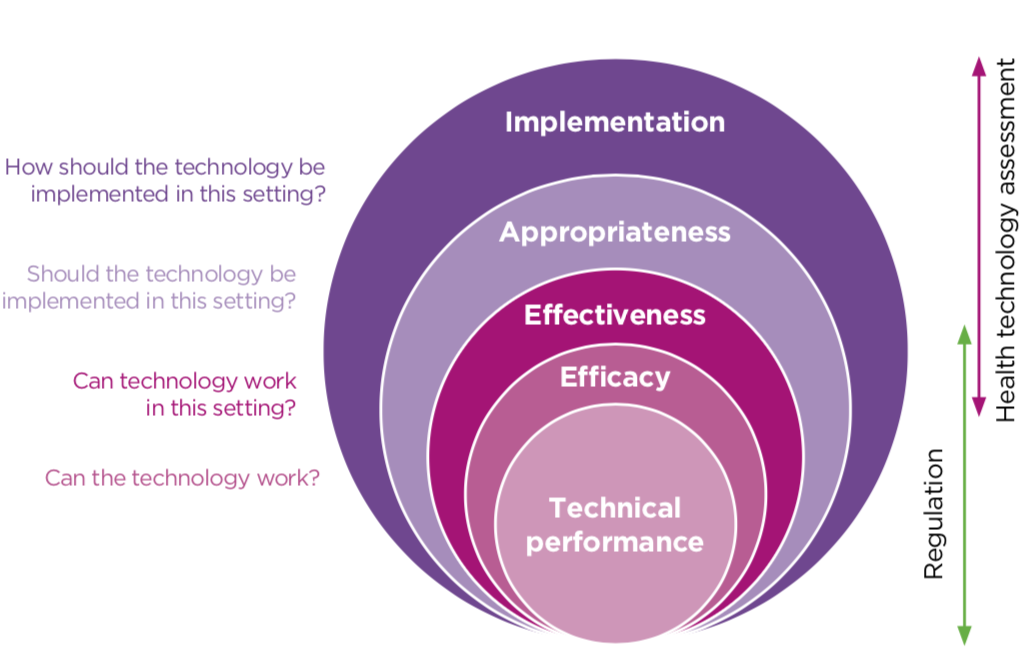 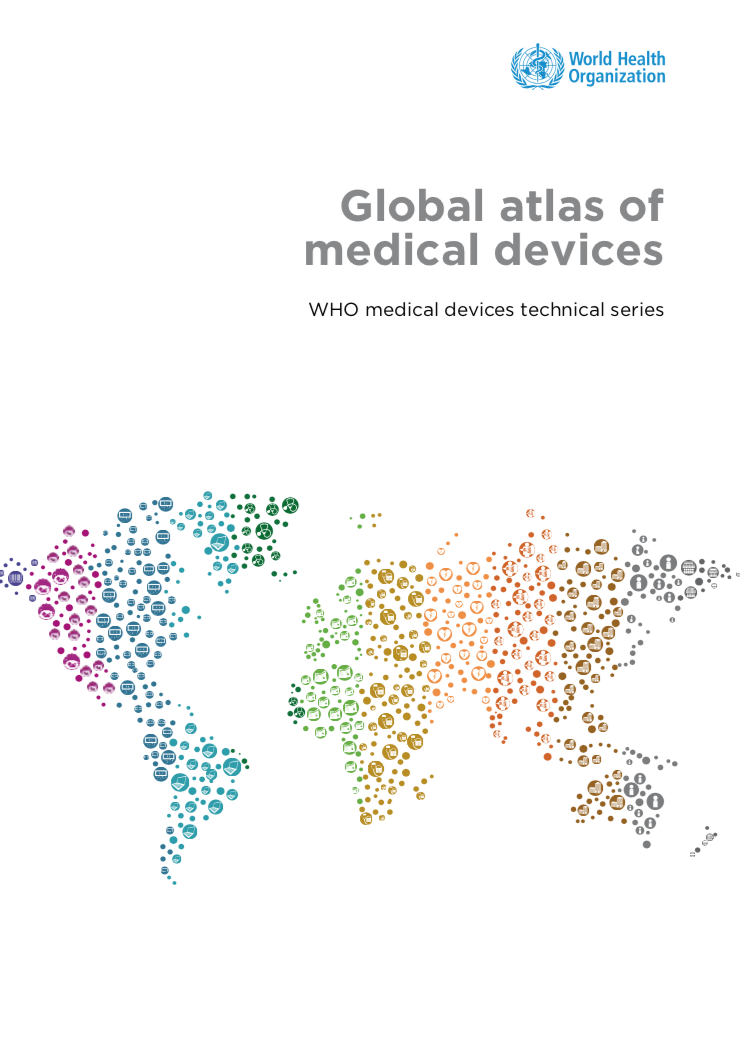 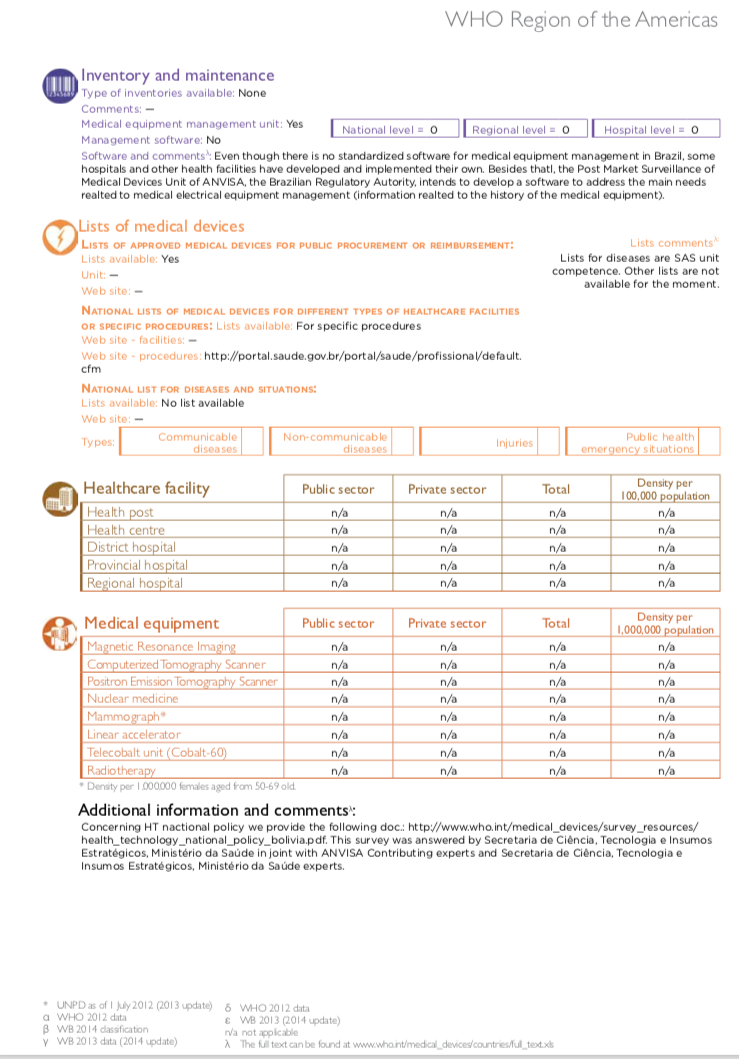 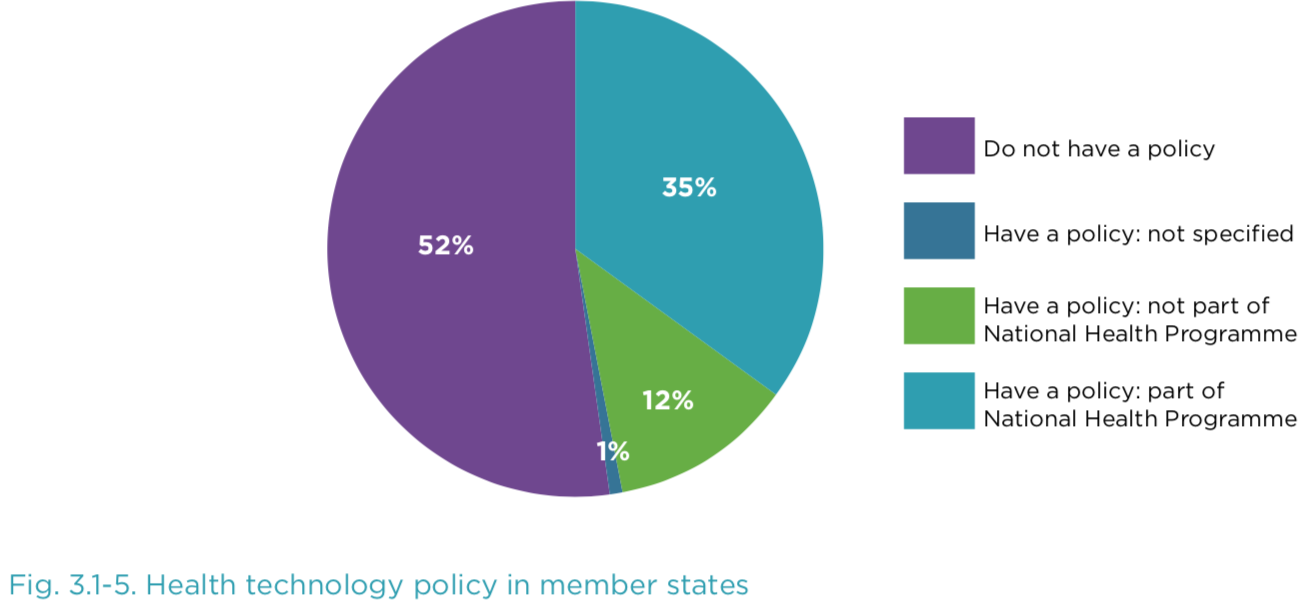 WHO Global Initiative on Health Technologies
Objective 2
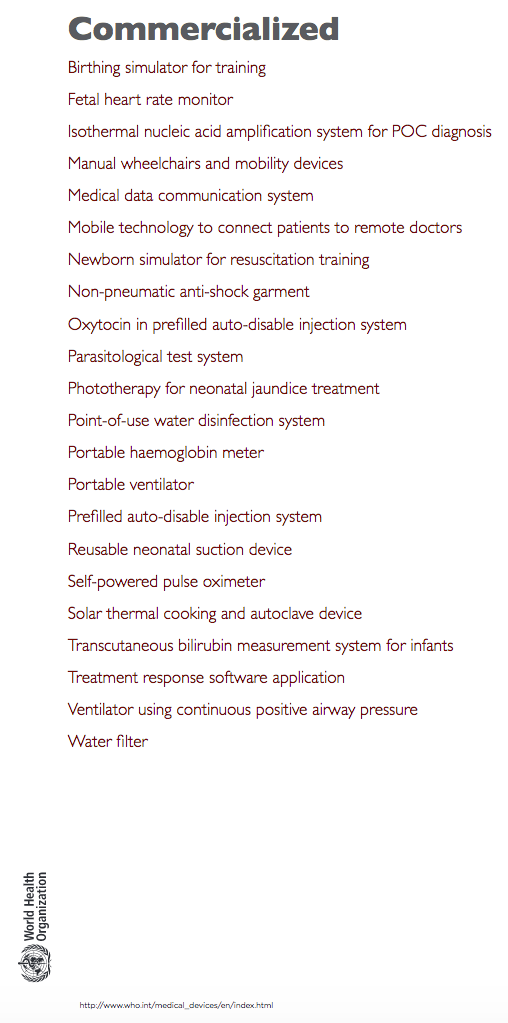 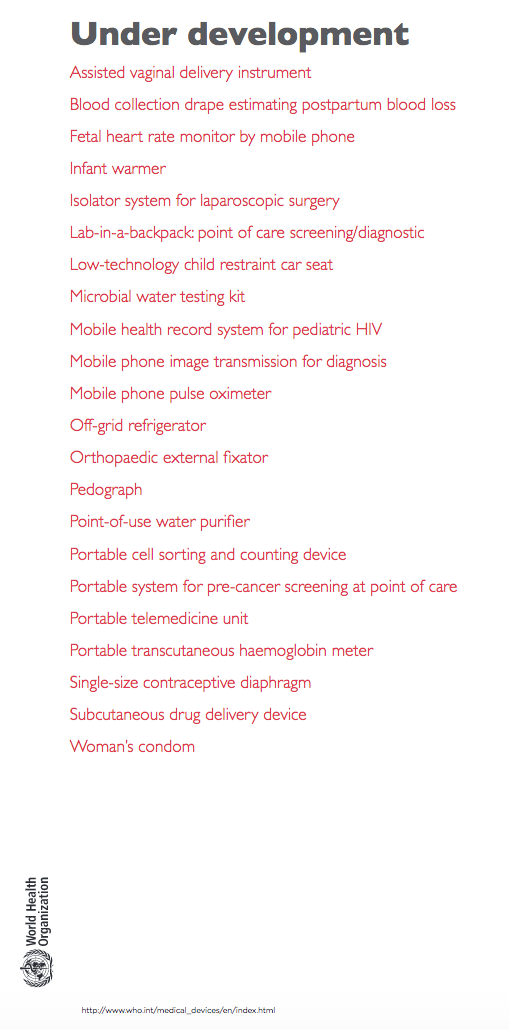 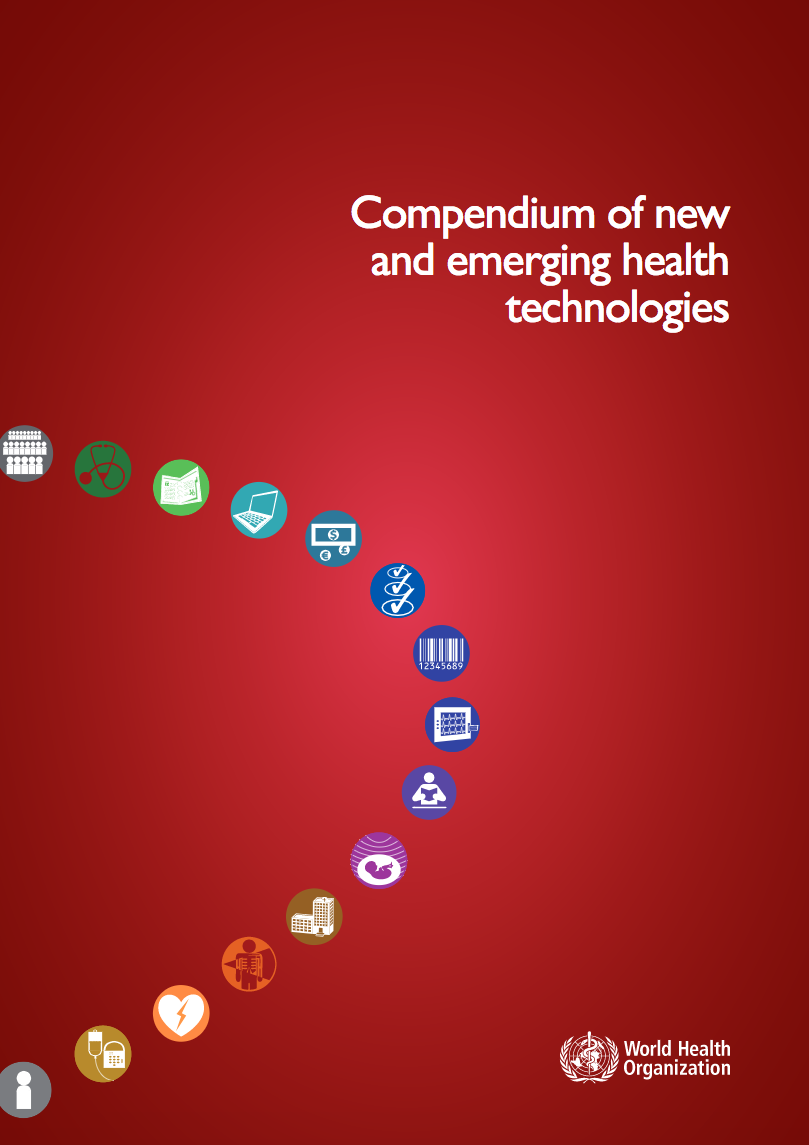 WHO Global Initiative on Health Technologies
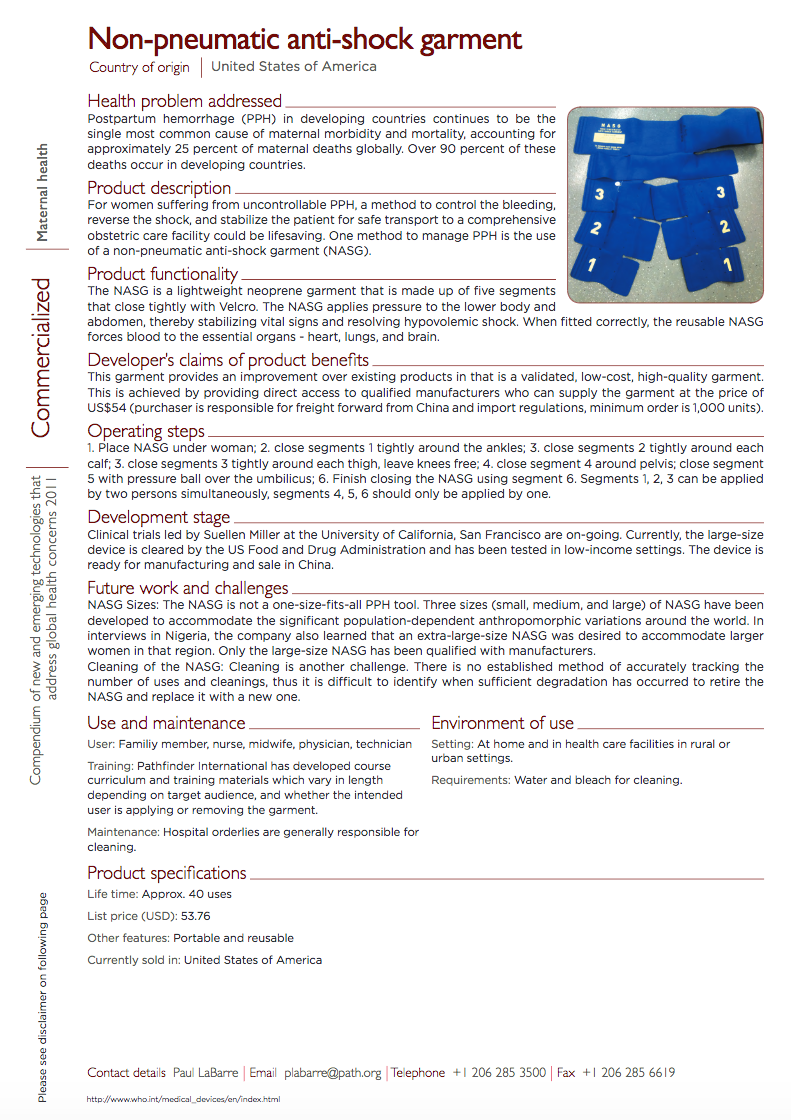 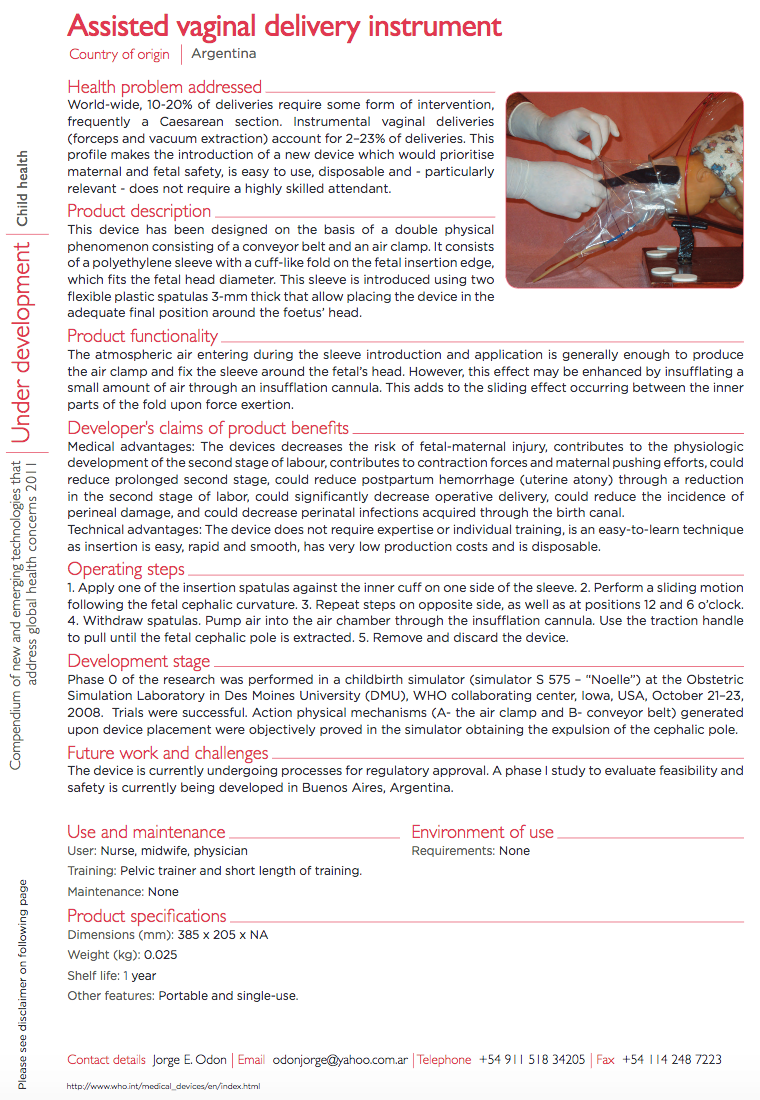 Outline
WHO Global Initiative on Health Technologies
Global Innovations that Will Transform Medicine
Telemedicine / Mobile Apps
Smart Technology / Machine Learning
Introduction to FAMLI Project
Innovation Resources at UNC
Medical Innovators: Dr. Tom Lee
Founder and CEO, One Medical
T-Shaped
Residency, Internal Medicine, Brigham & Women’s
MBA, Stanford
Past CMO, Editor-in-Chief, and lead designer of Epocrates®
Utilized those skills to found One Medical®
Concierge Platform-Based Primary Care 
Delivers cheaper rates to insurers by 
decreasing primary care visits through 
seamless utilization of their app
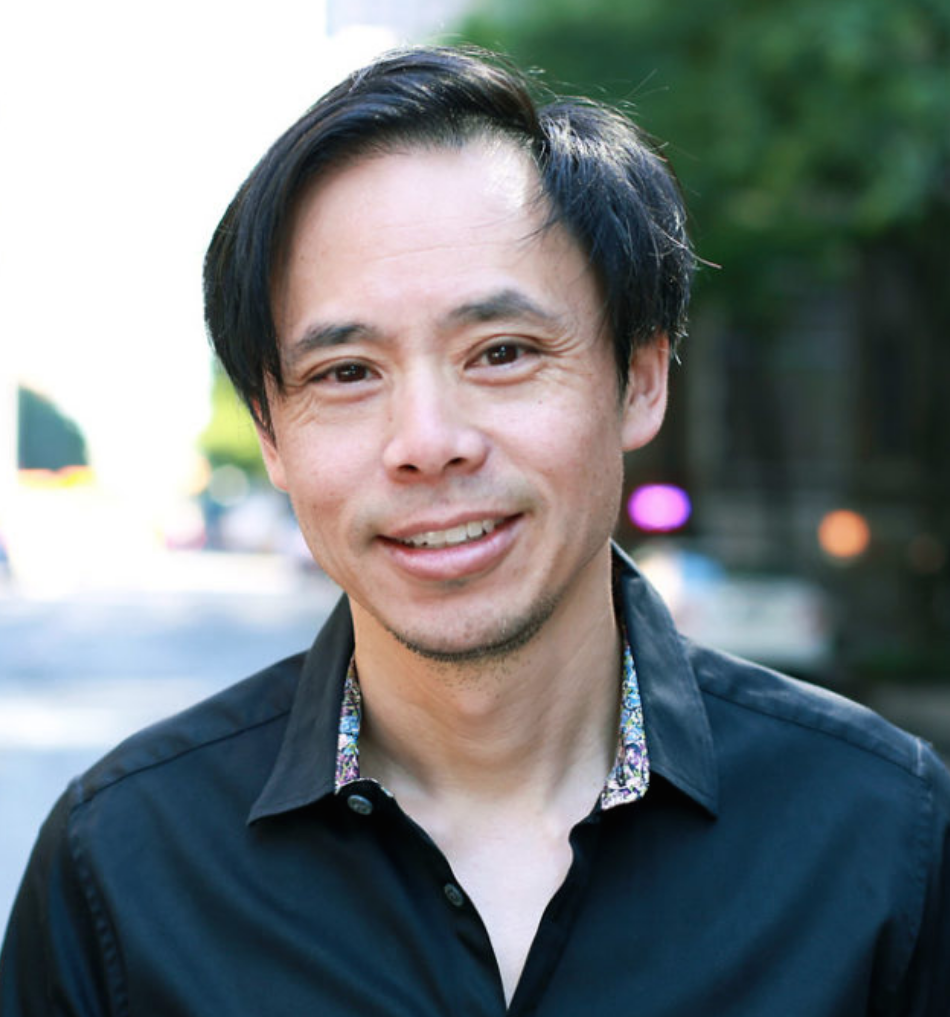 Telemedicine
Mobile-Based Telemedicine Services
The Problem:
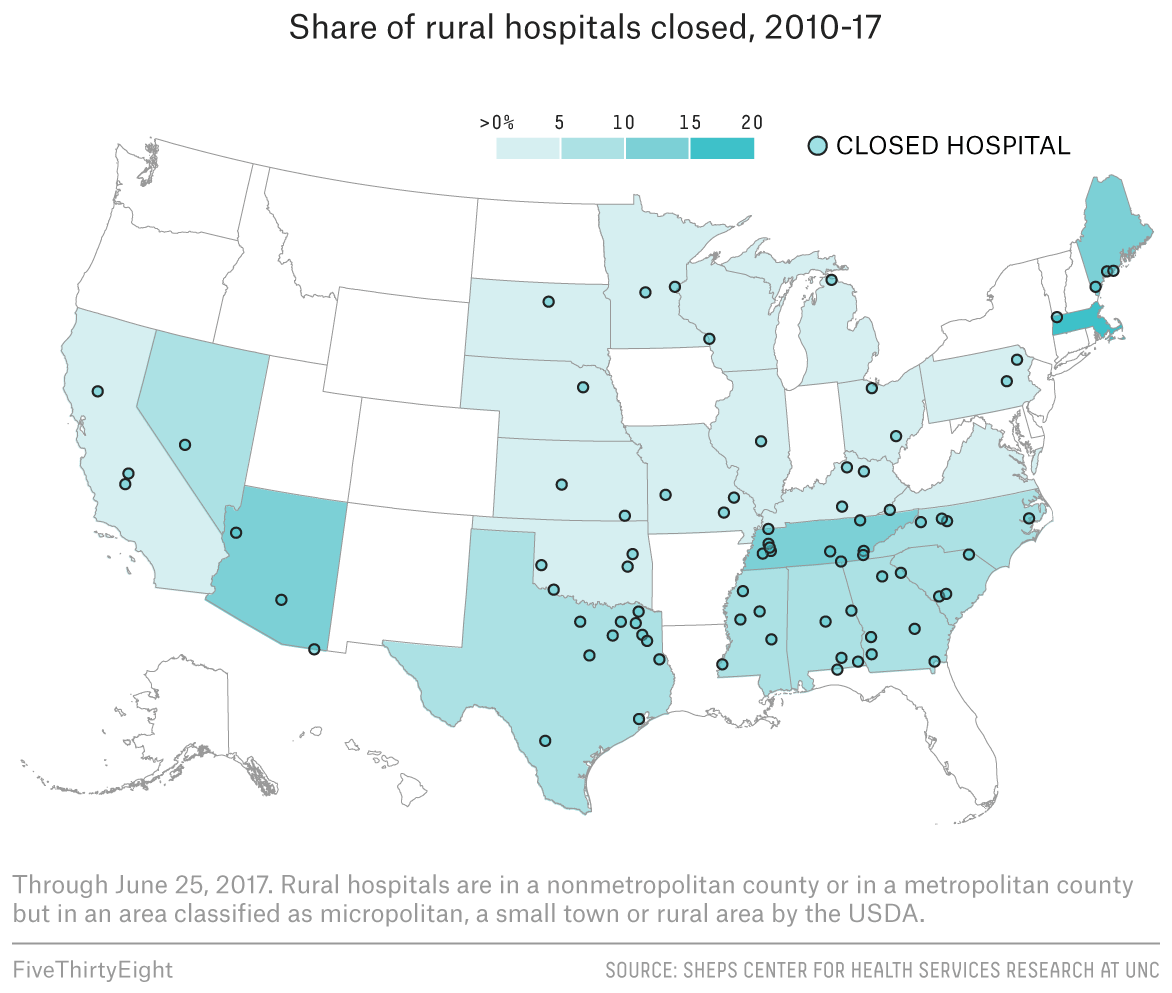 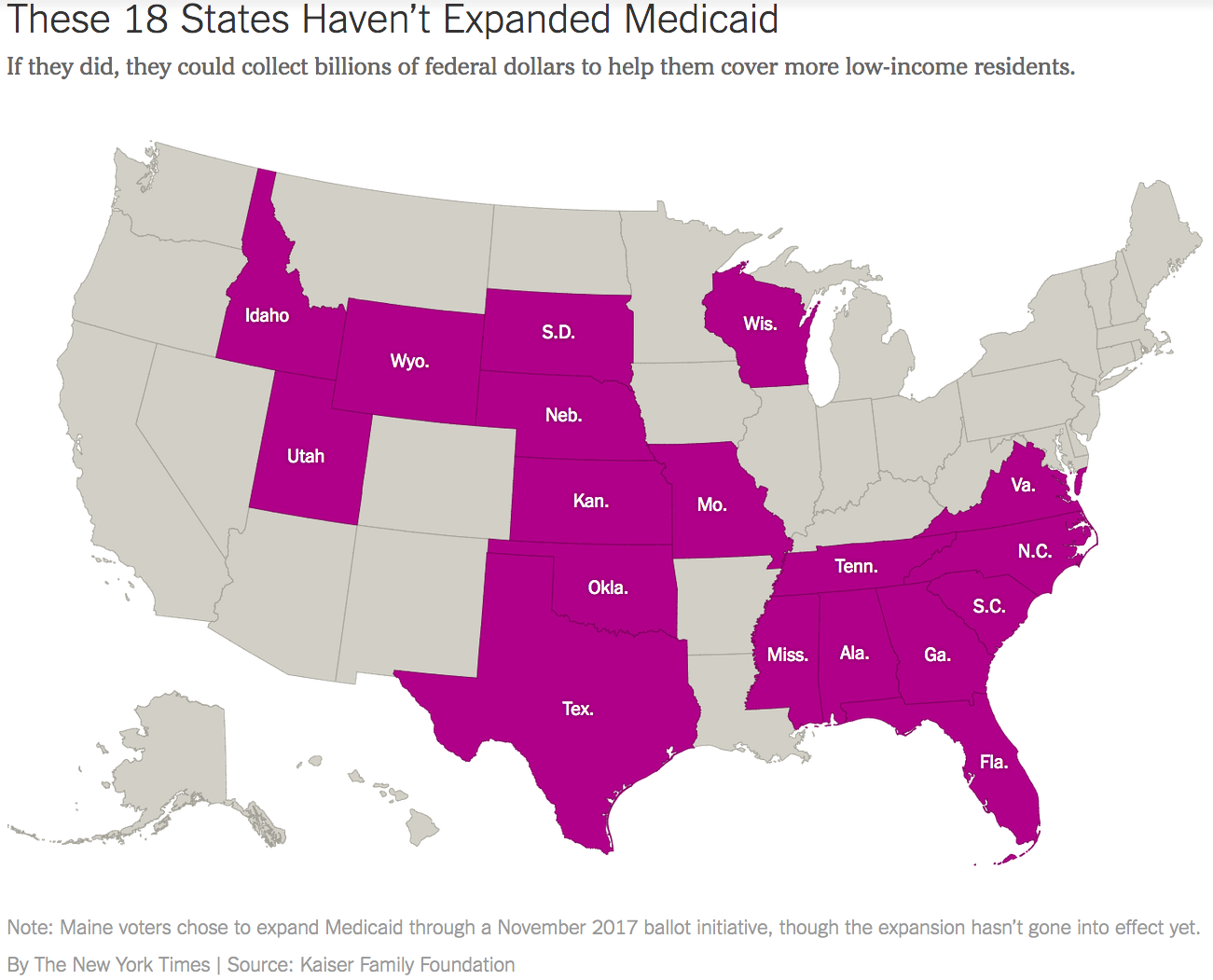 Telemedicine
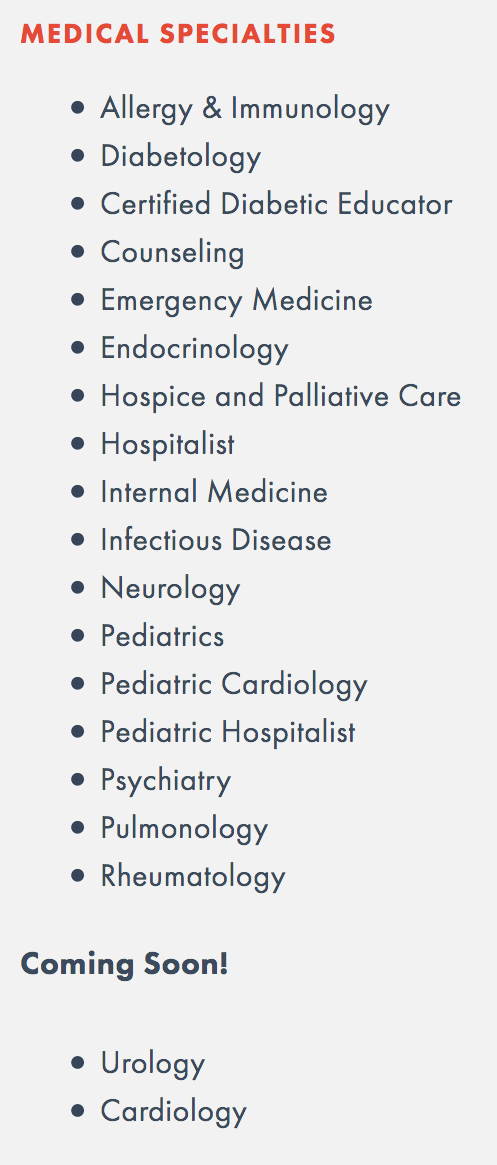 Mobile-Based Telemedicine Services
Freestate Connect™
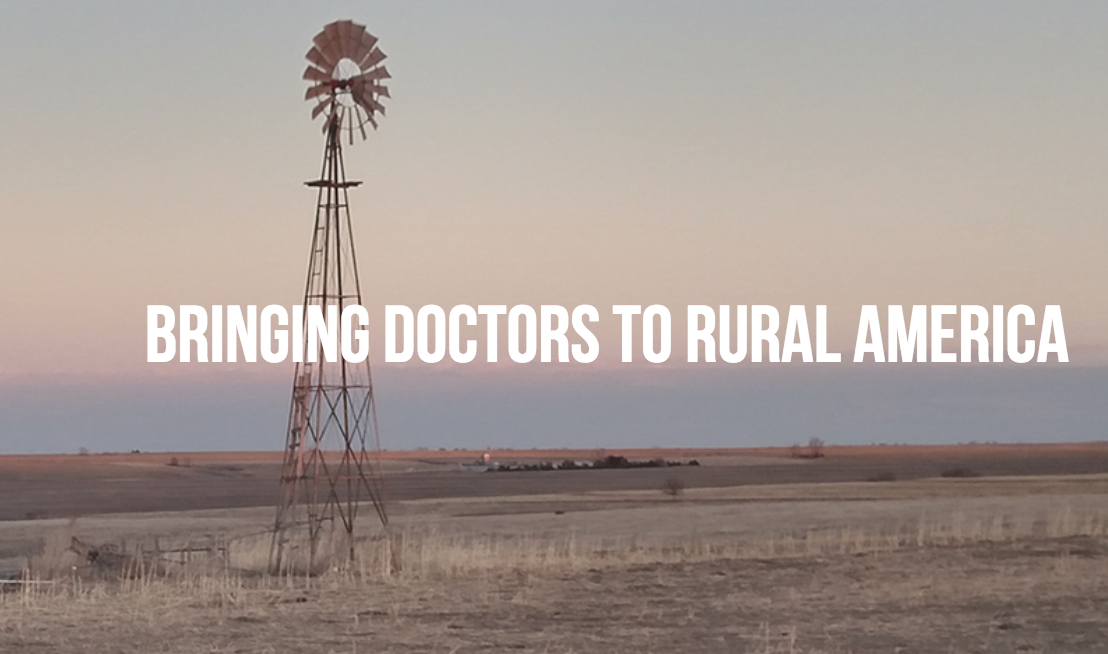 Telemedicine
Mobile-Based Telemedicine Services 
Freestate Connect™
Ability to perform full exam 
of heart, lungs, ears, eyes, nose,
throat and skin
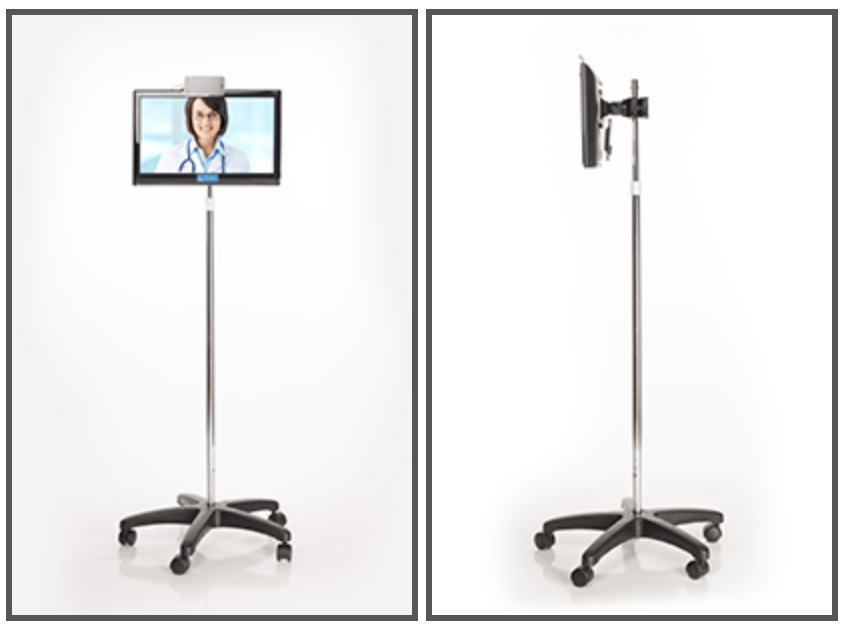 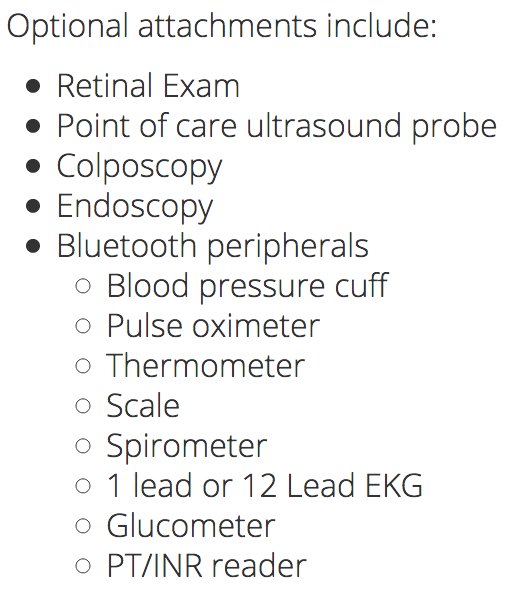 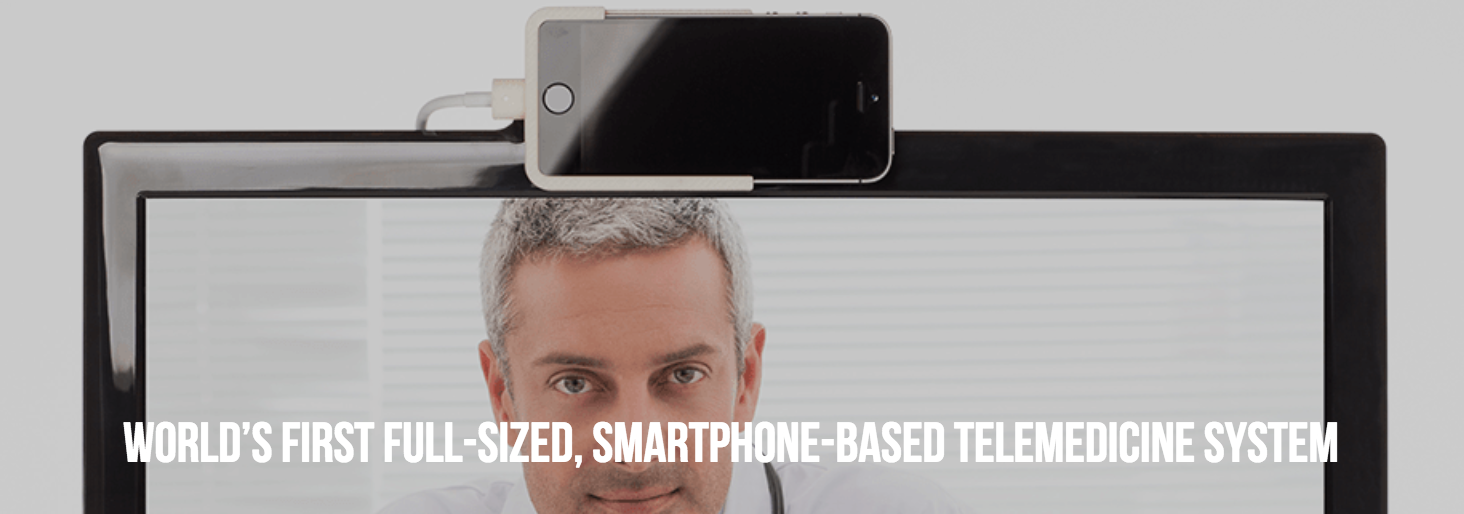 Telemedicine
Mobile-Based Telemedicine Services
Avizia®
InTouch Health®
Hodei Technology®
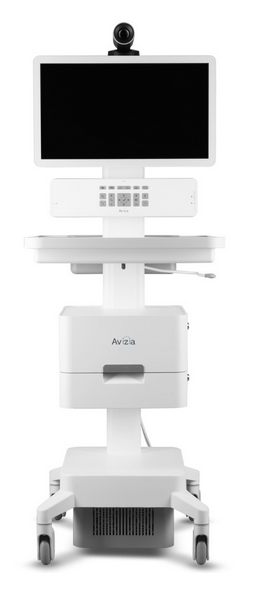 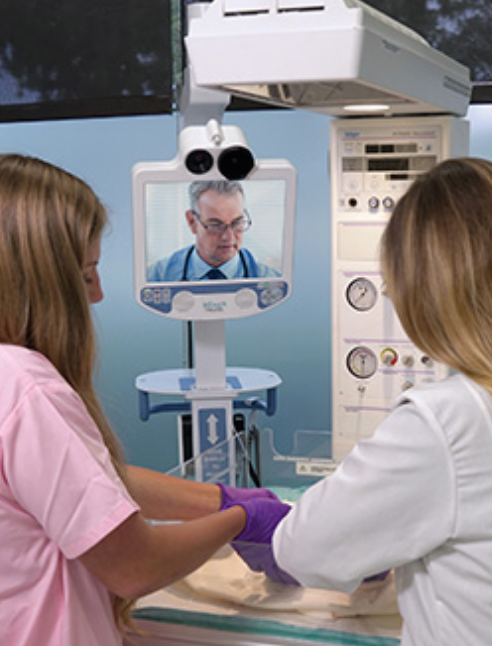 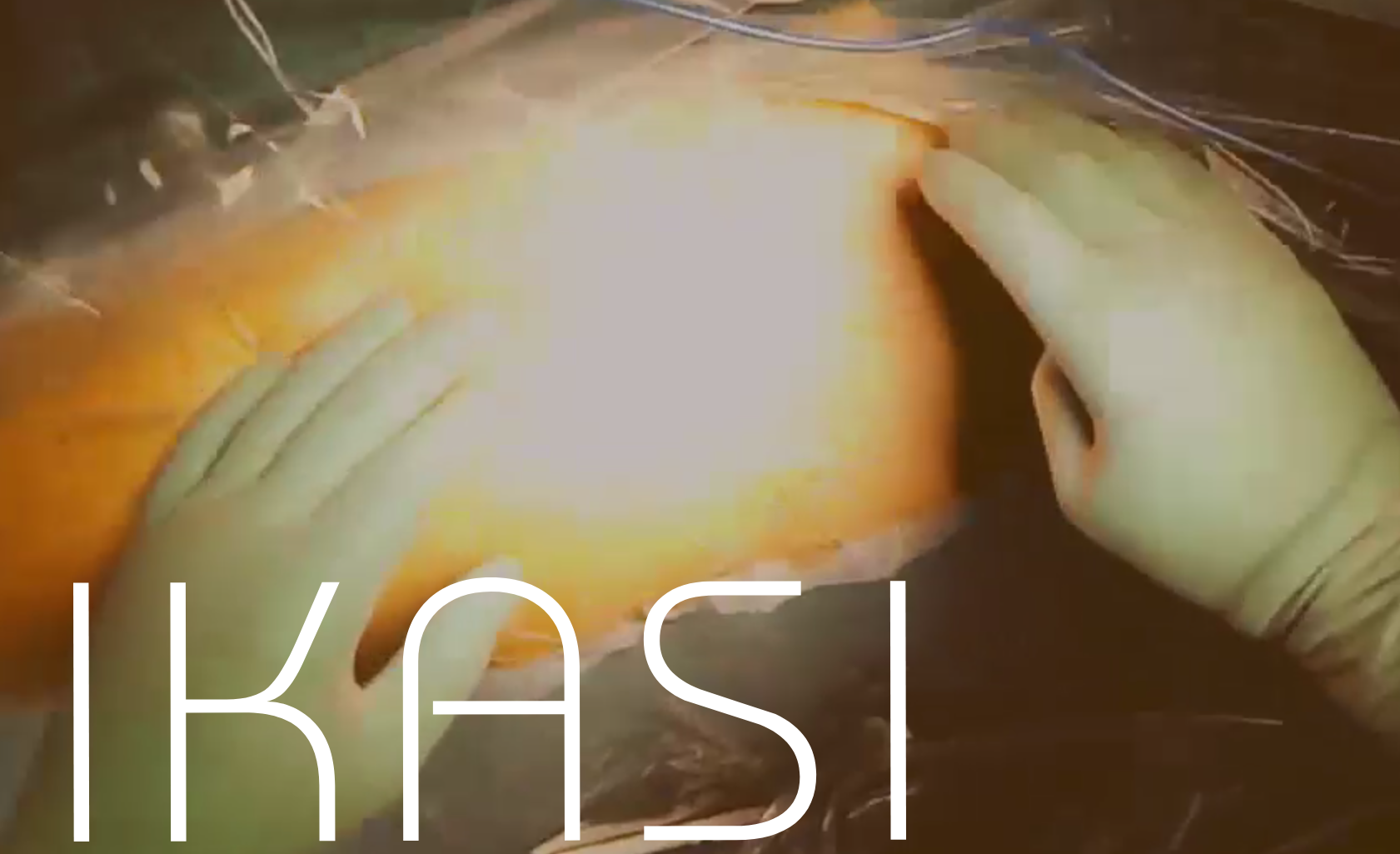 World Bank Mobile Phone Subscriptions
Subscriptions per 100 people
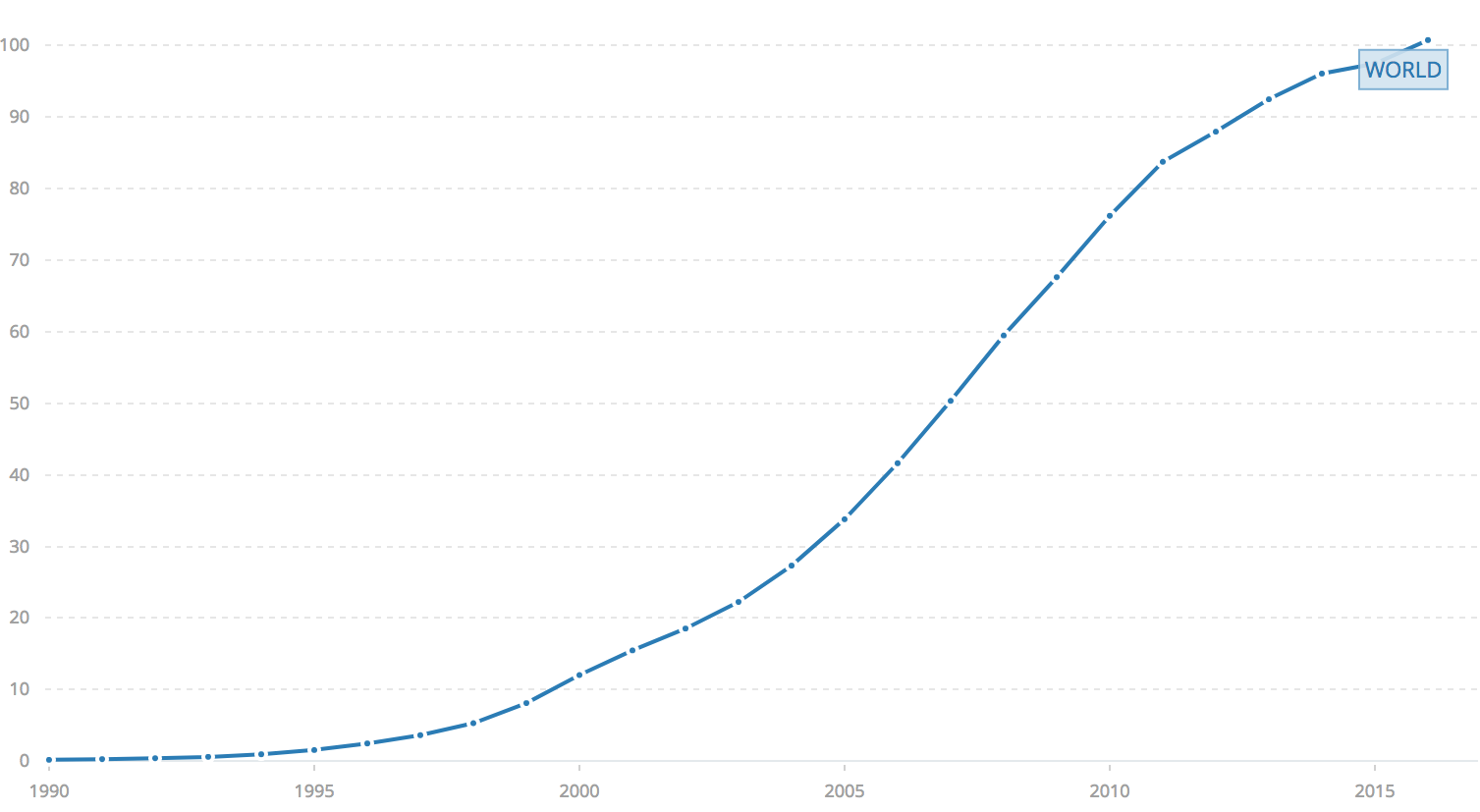 World Bank Mobile Phone Subscriptions
Subscriptions per 100 people
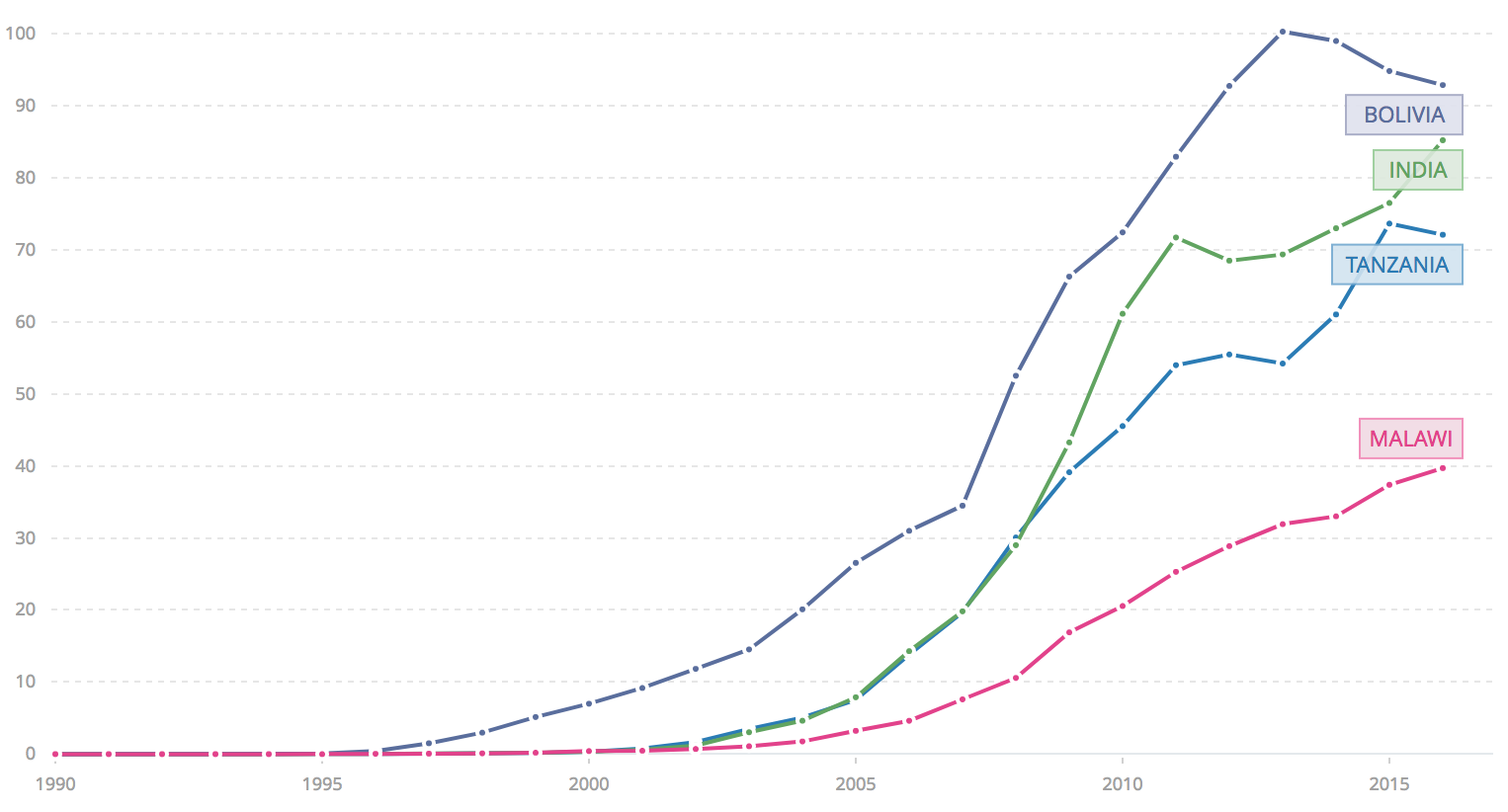 Outline
WHO Global Initiative on Health Technologies
Global Innovations that Will Transform Medicine
Telemedicine / Mobile Apps
Smart Technology / Machine Learning
Introduction to FAMLI Project
Innovation Resources at UNC
Mobile Apps
Education, Clinical Recommendations
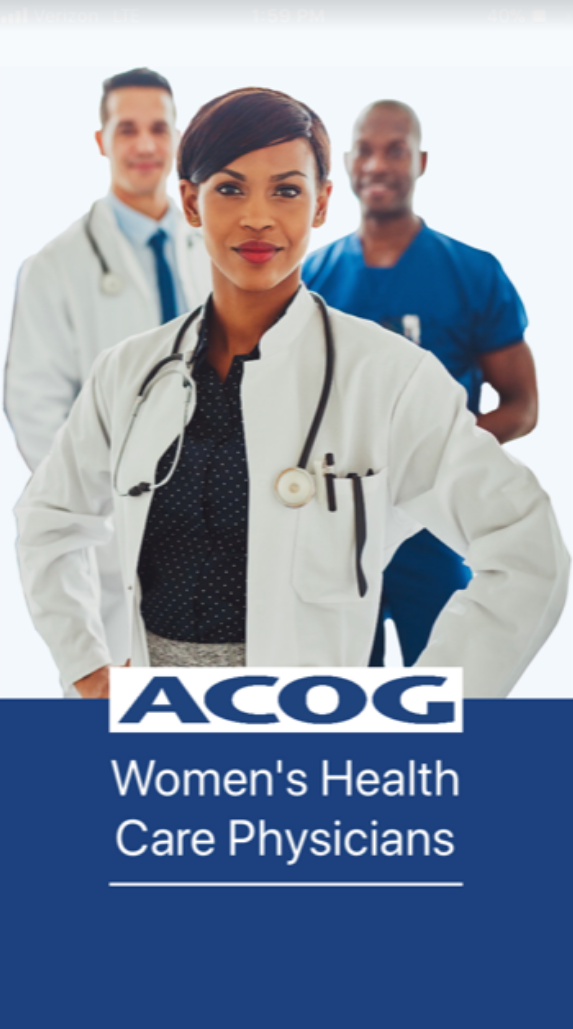 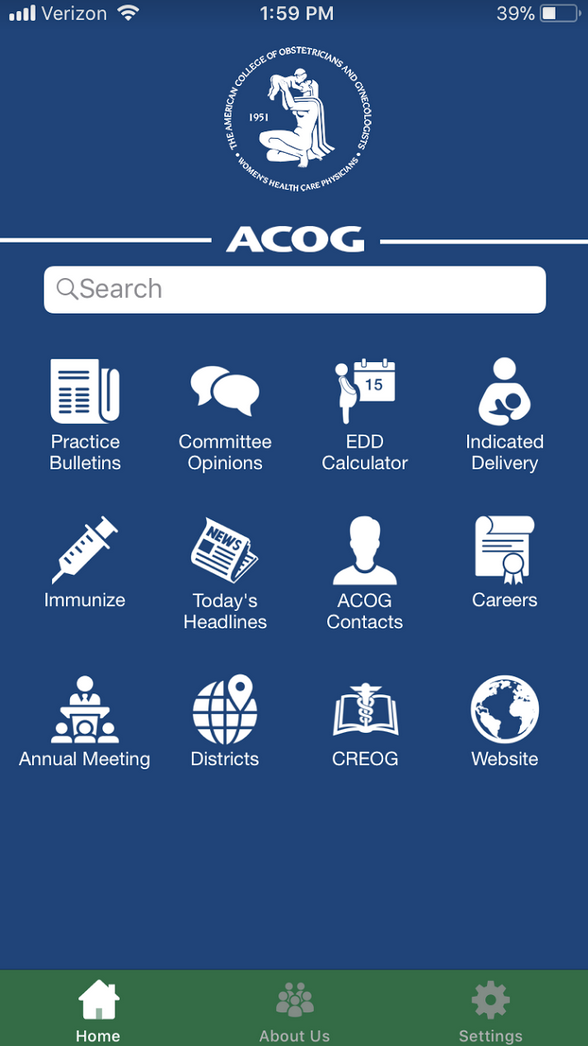 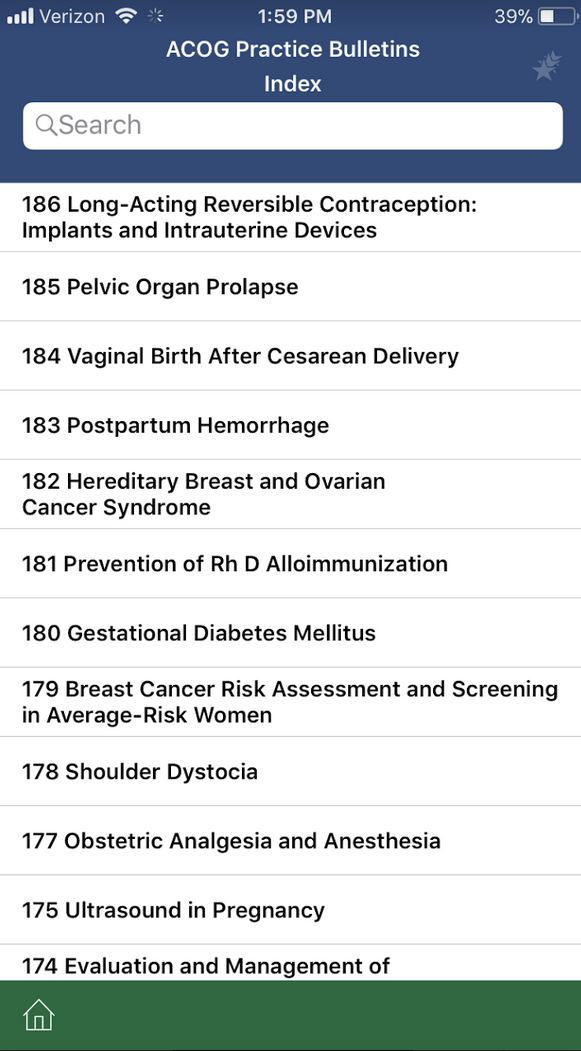 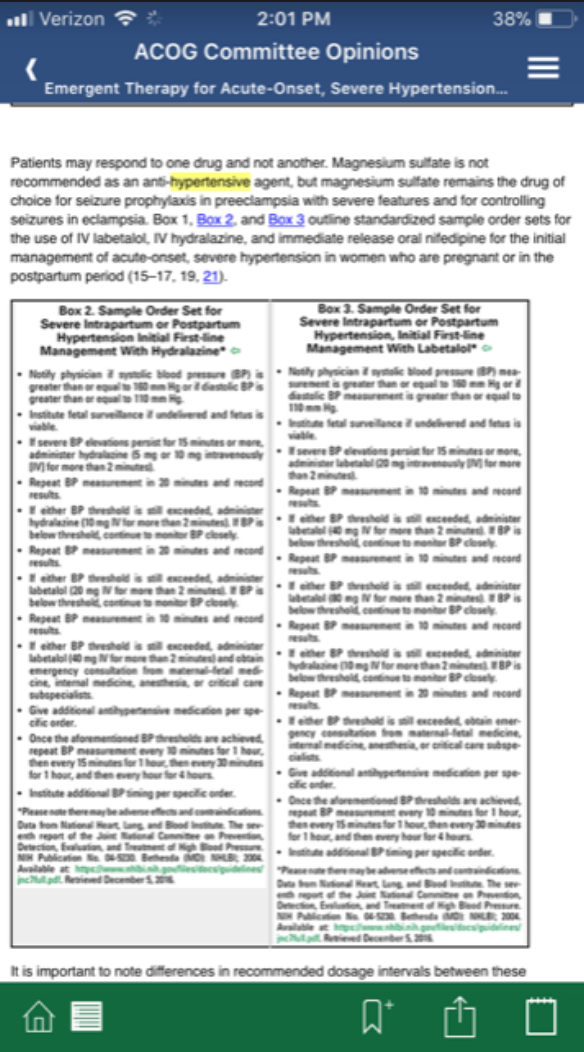 Mobile Apps
Education, Clinical Recommendations
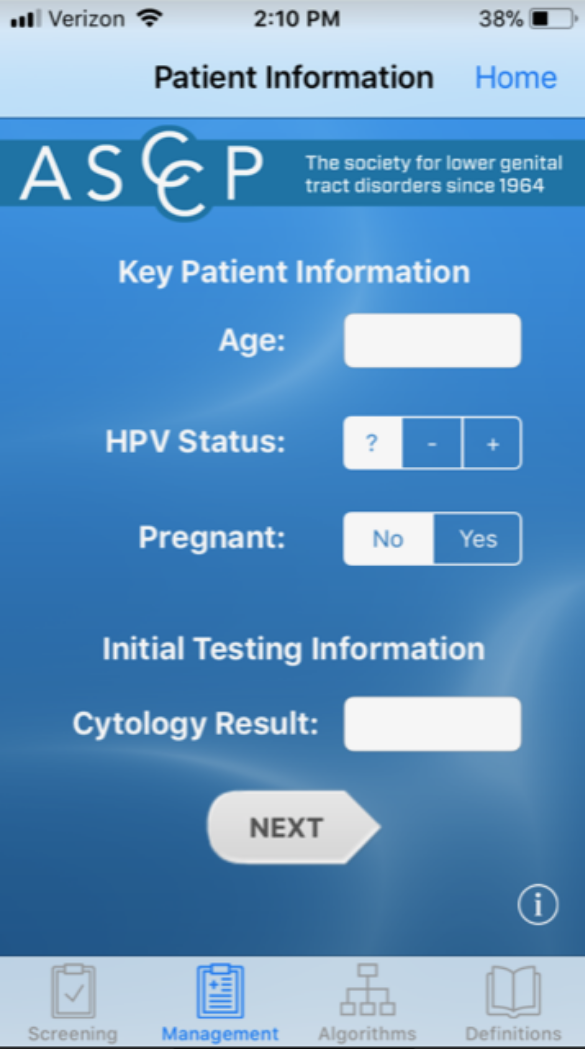 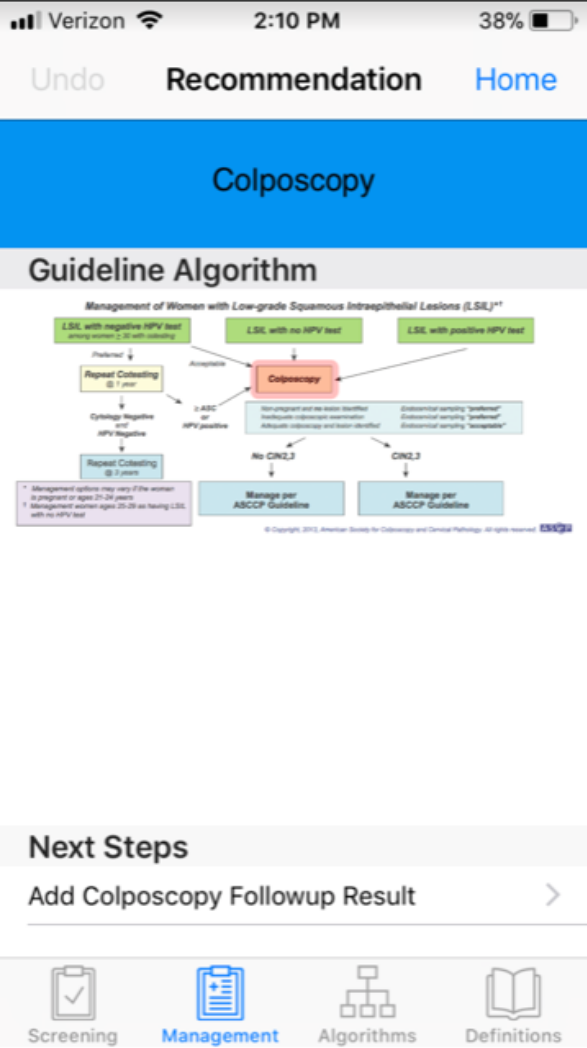 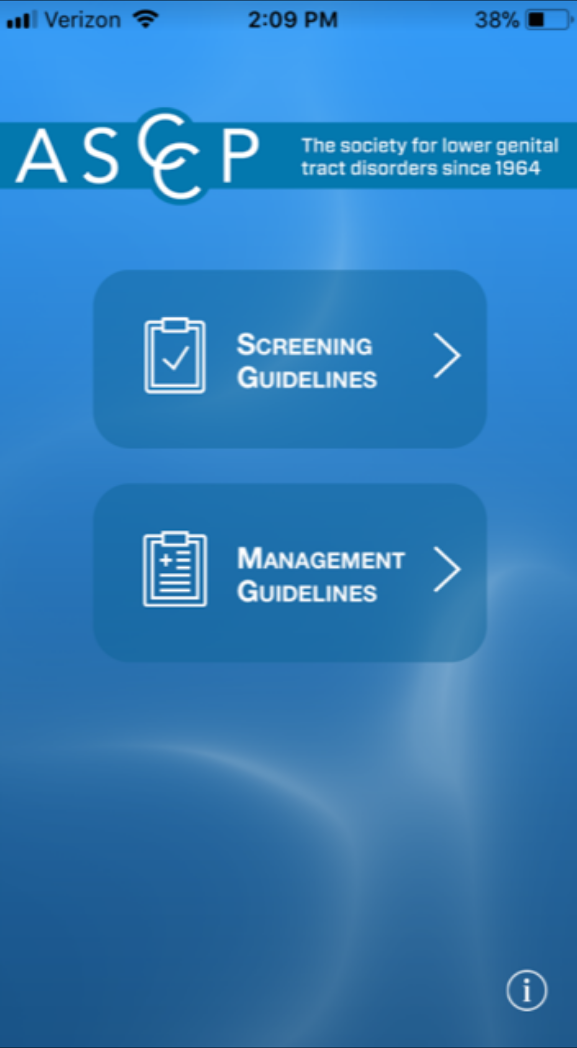 Mobile Apps
Clinician Education, Clinical Recommendations
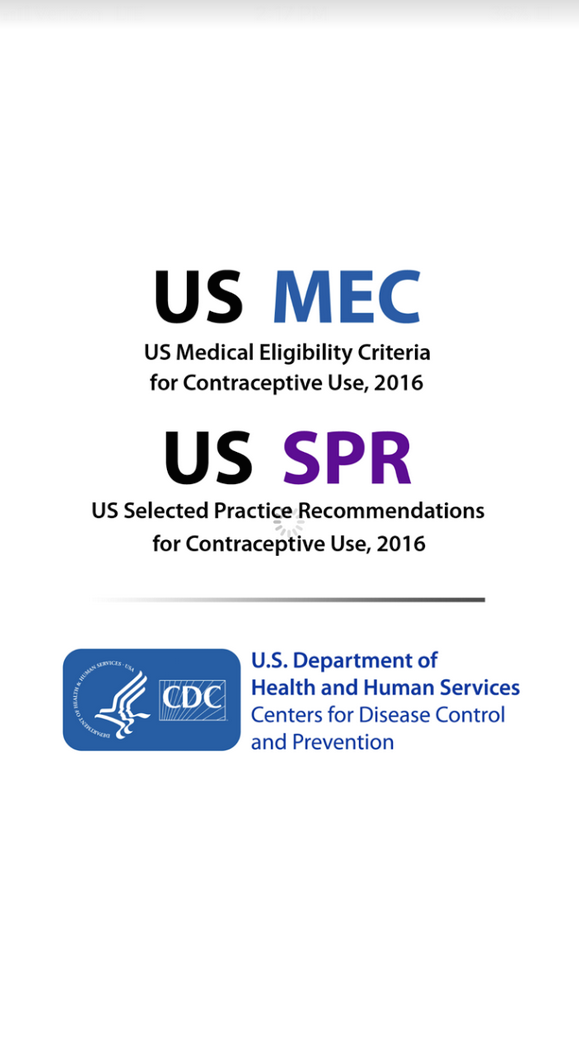 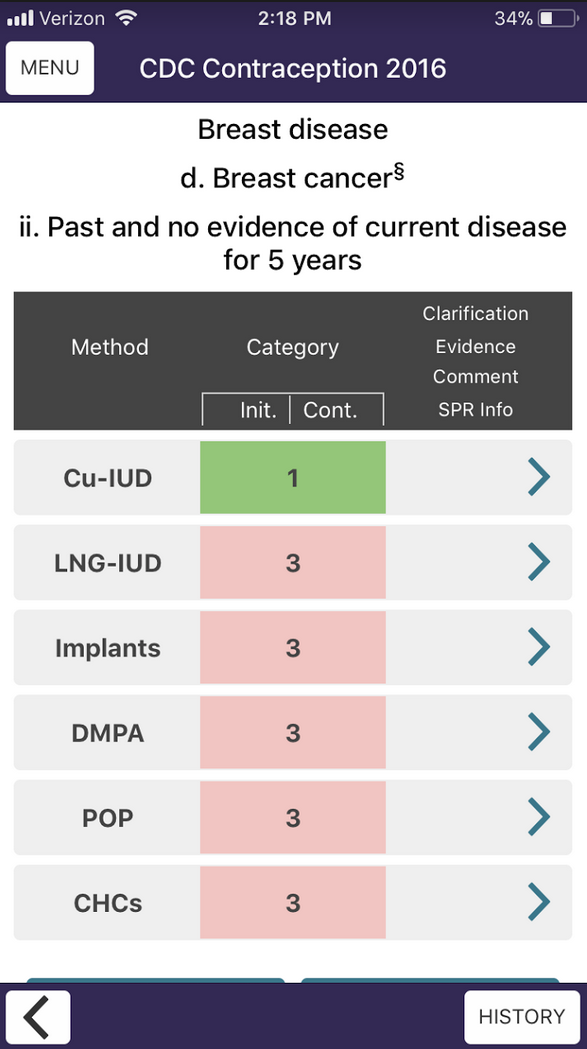 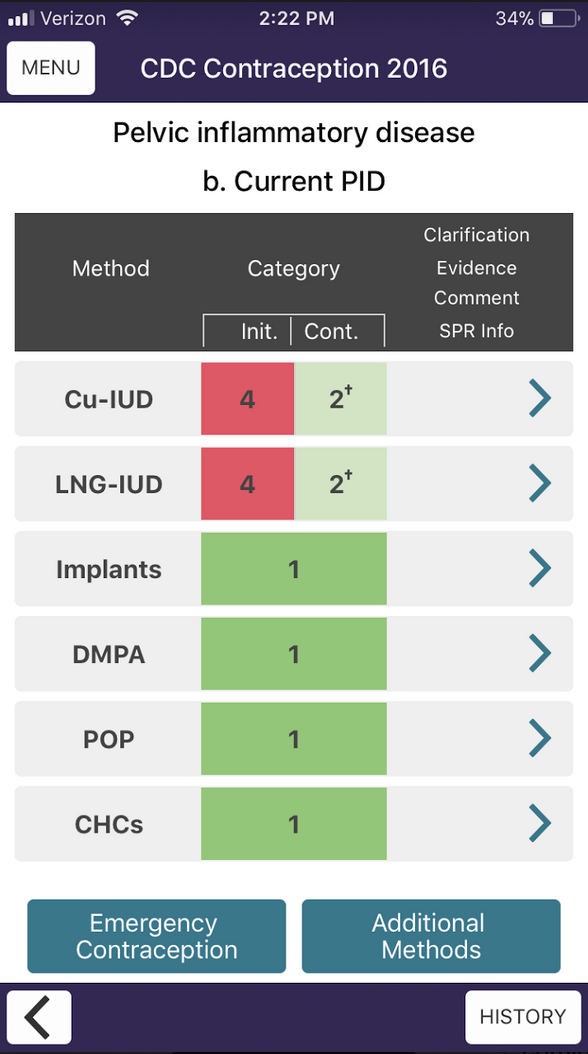 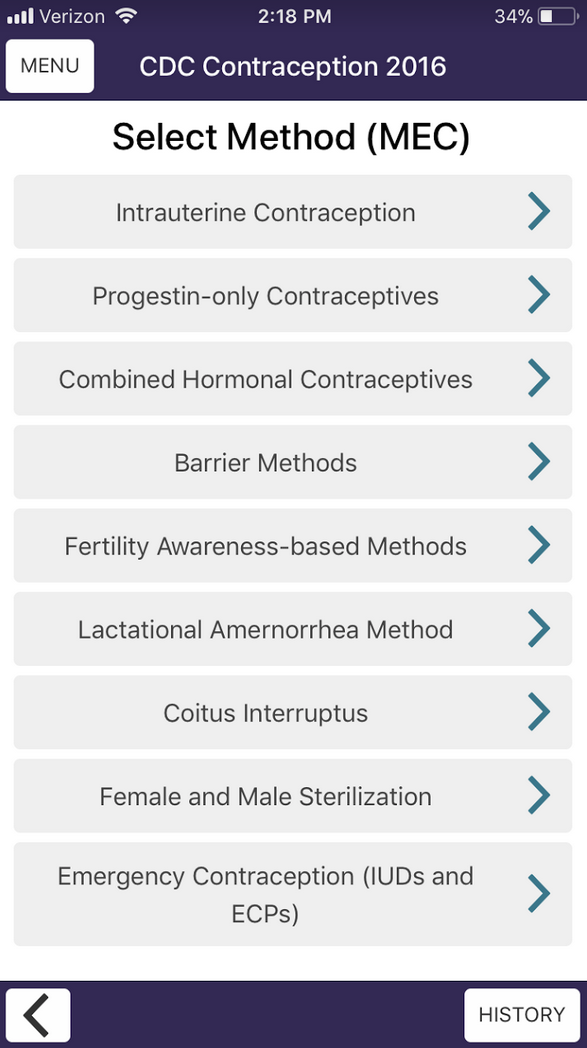 Mobile Apps
Clinician Education, Clinical Recommendations
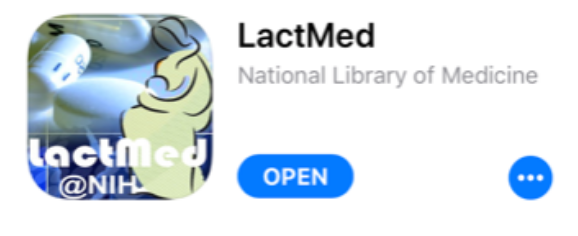 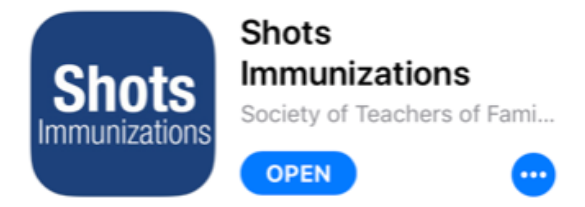 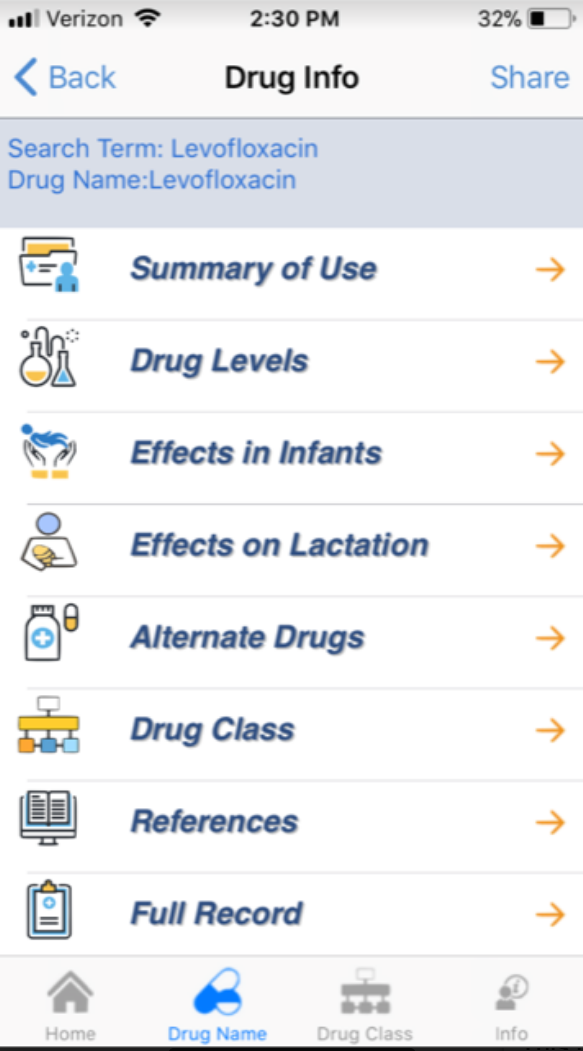 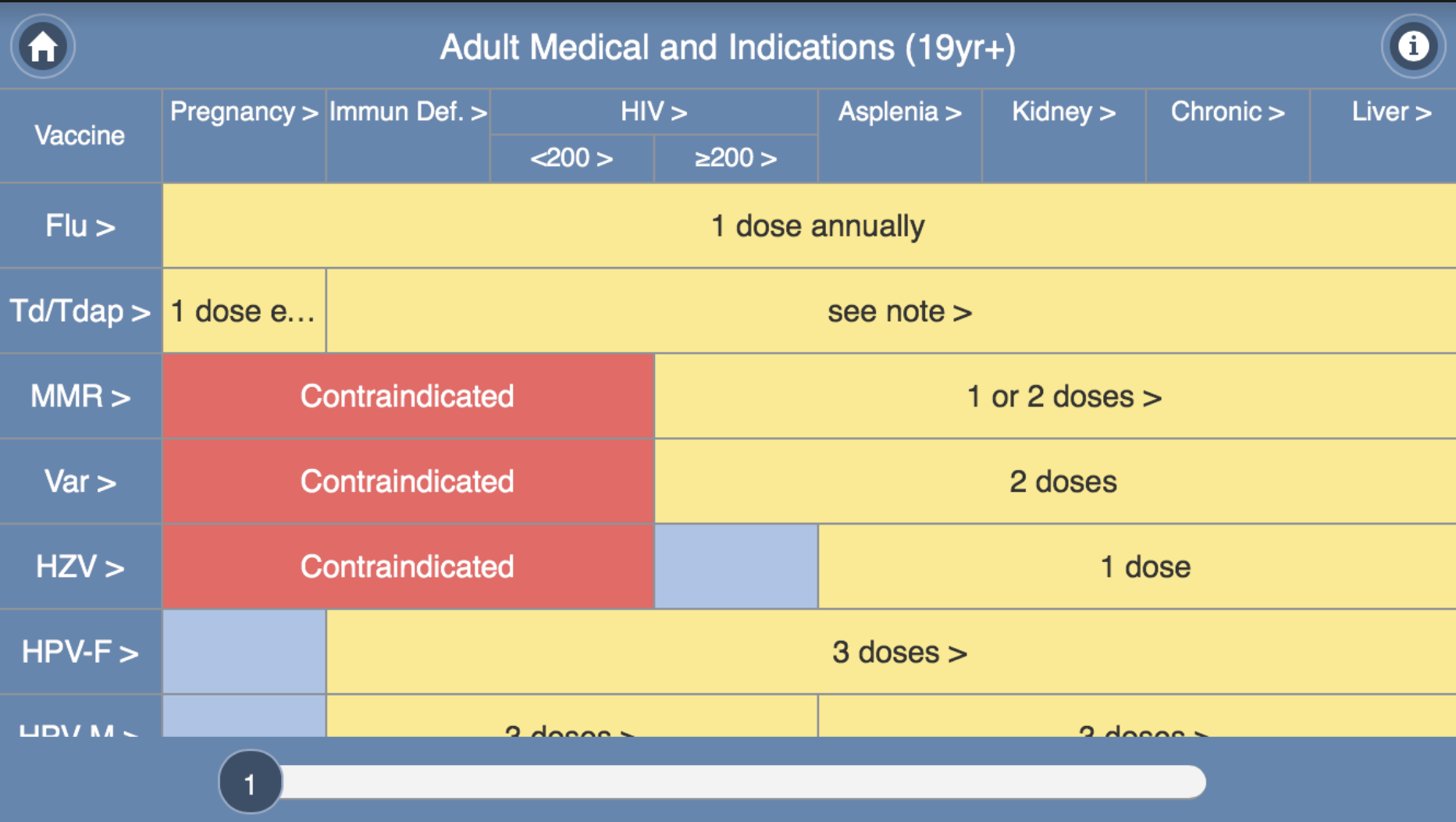 Mobile Apps
Clinician Education, Clinical Recommendations
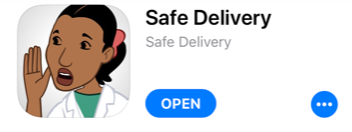 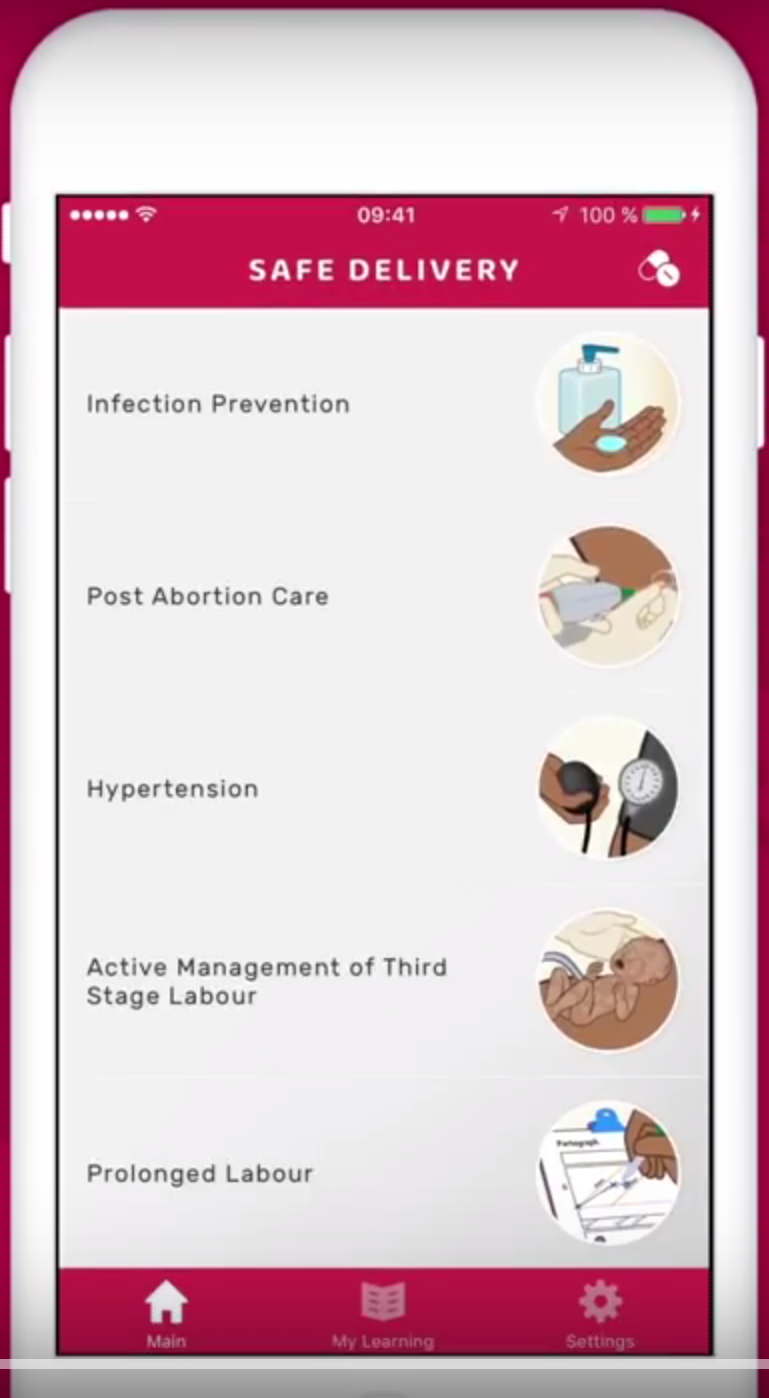 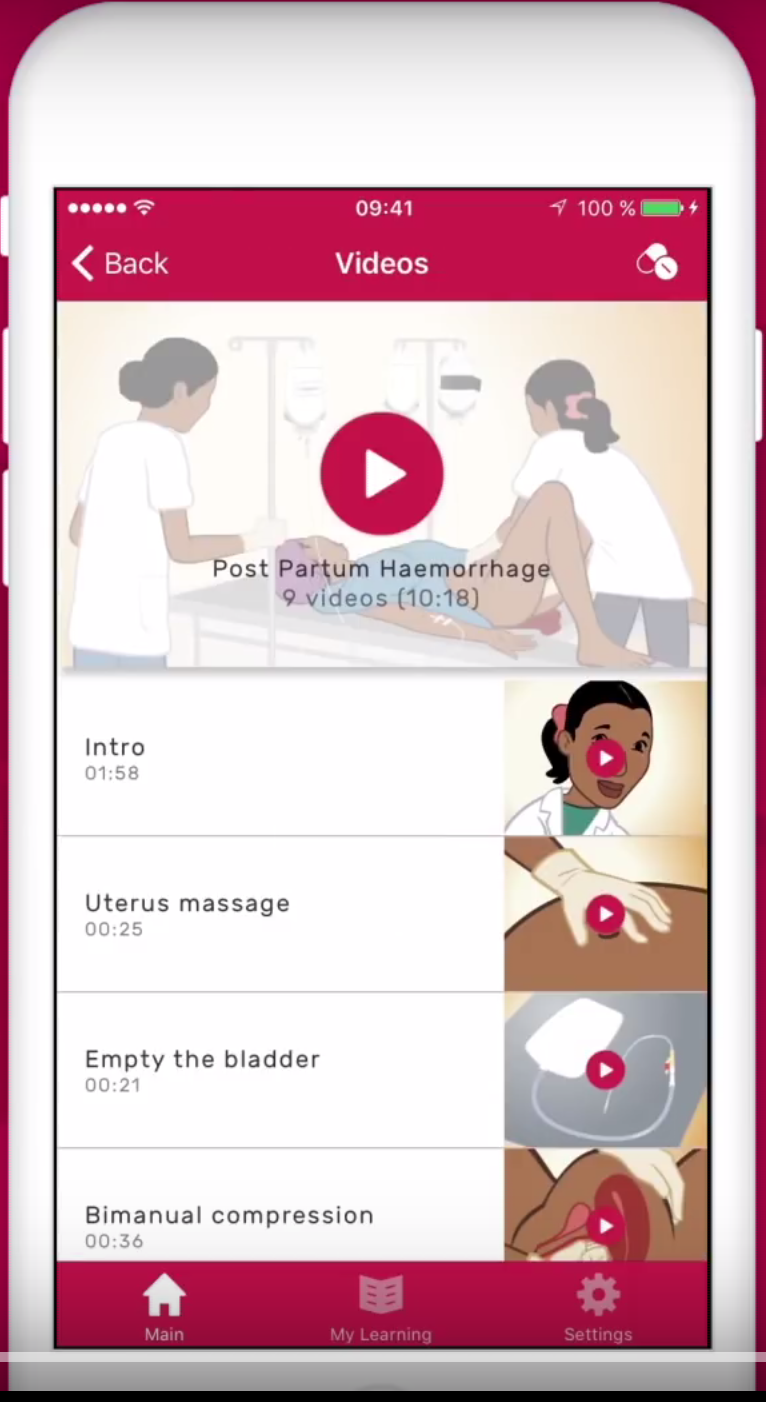 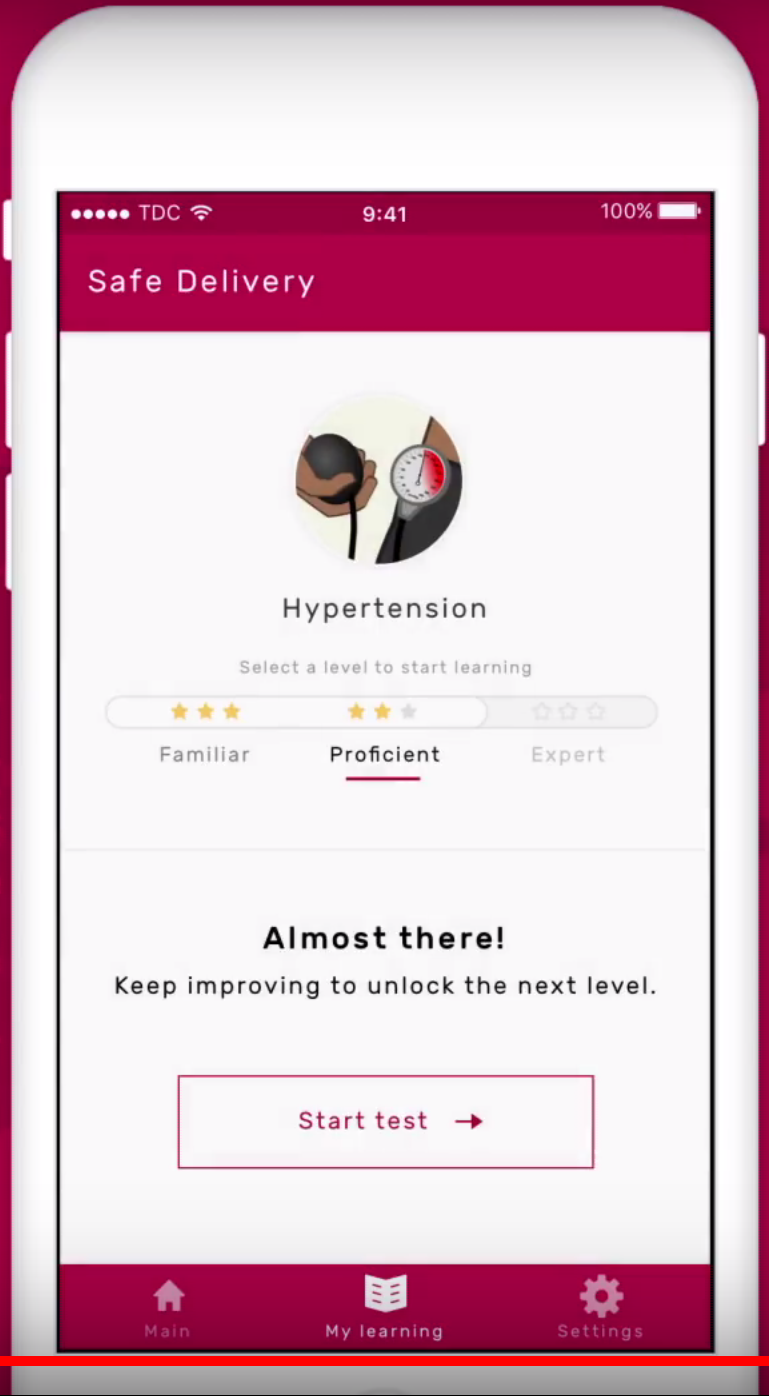 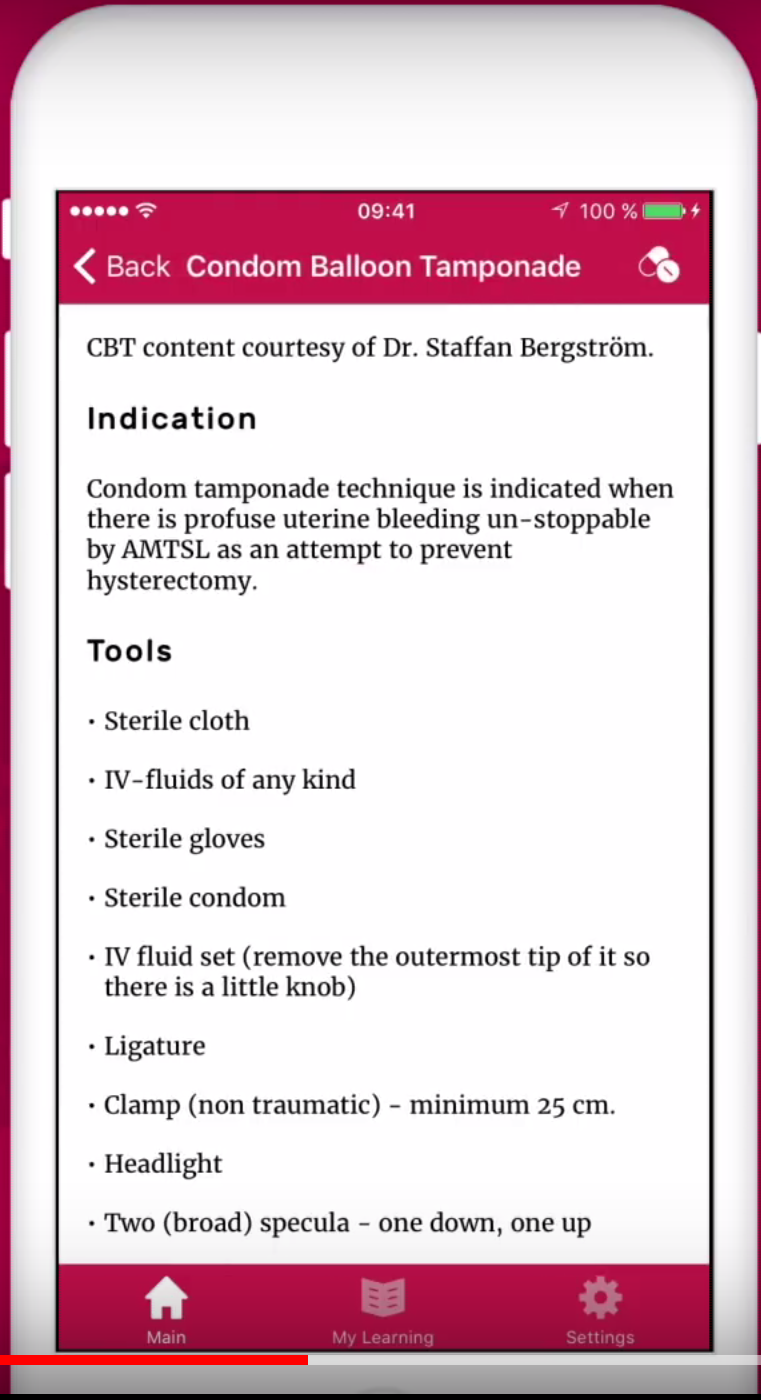 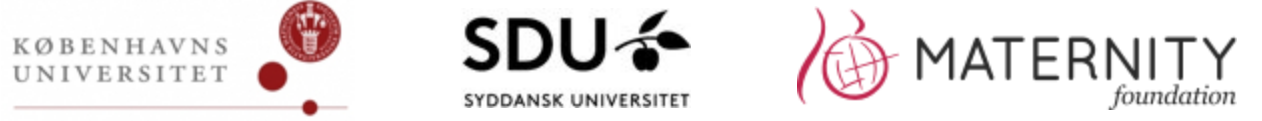 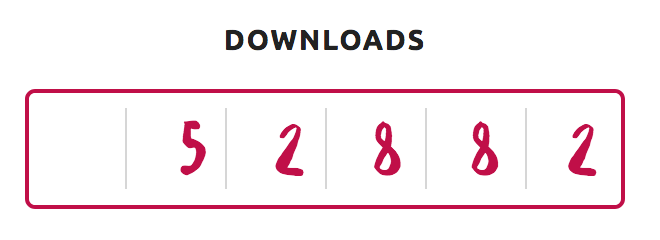 Mobile Apps
Communications, Logistics, Care Coordination
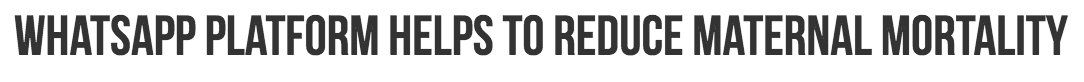 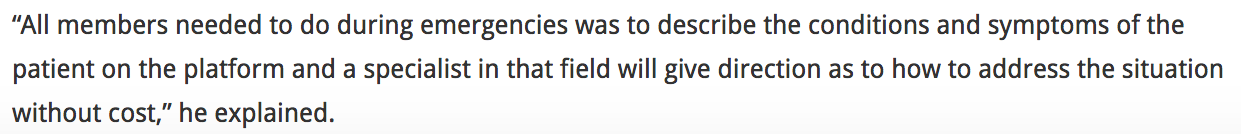 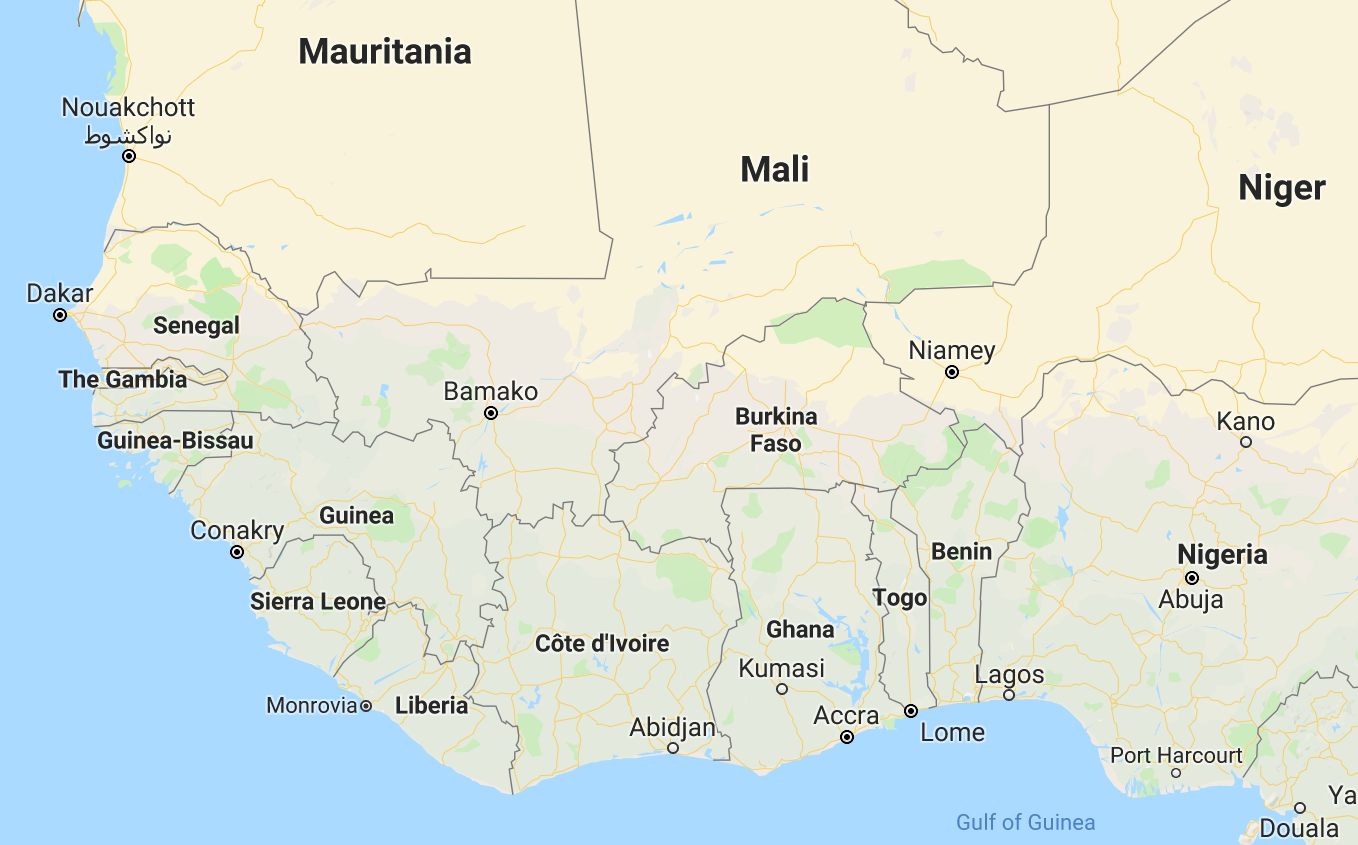 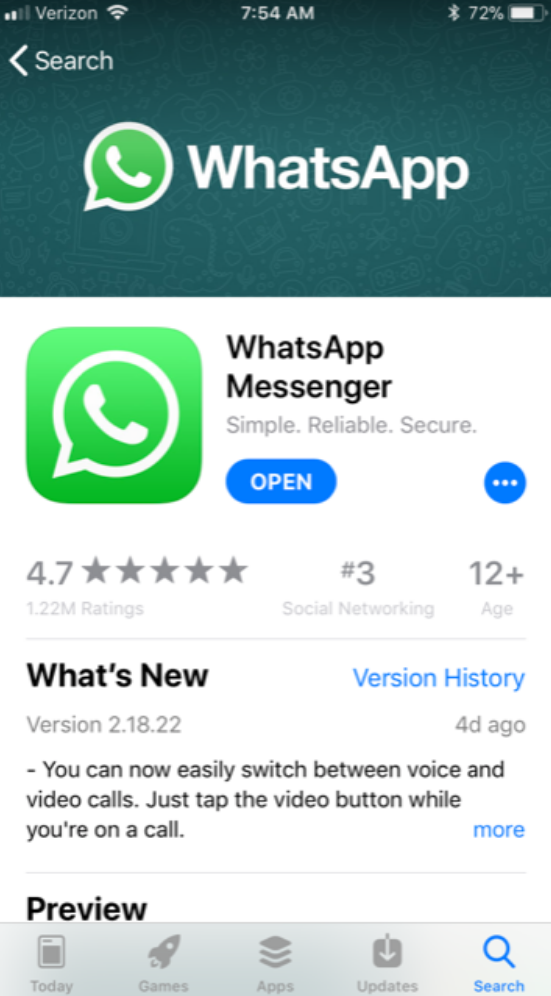 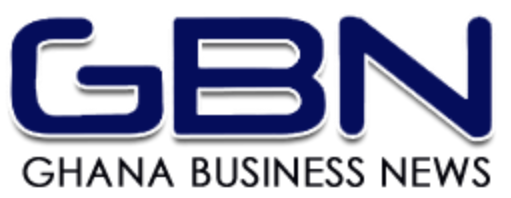 Mobile Apps
Community Education
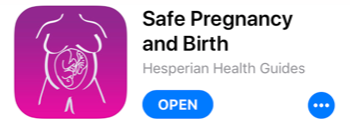 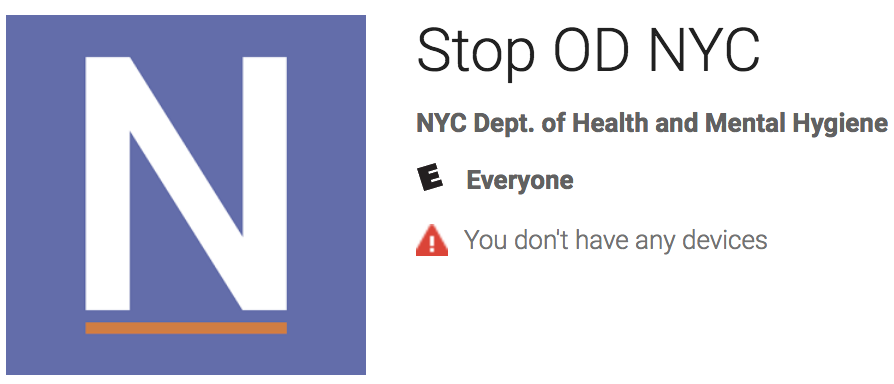 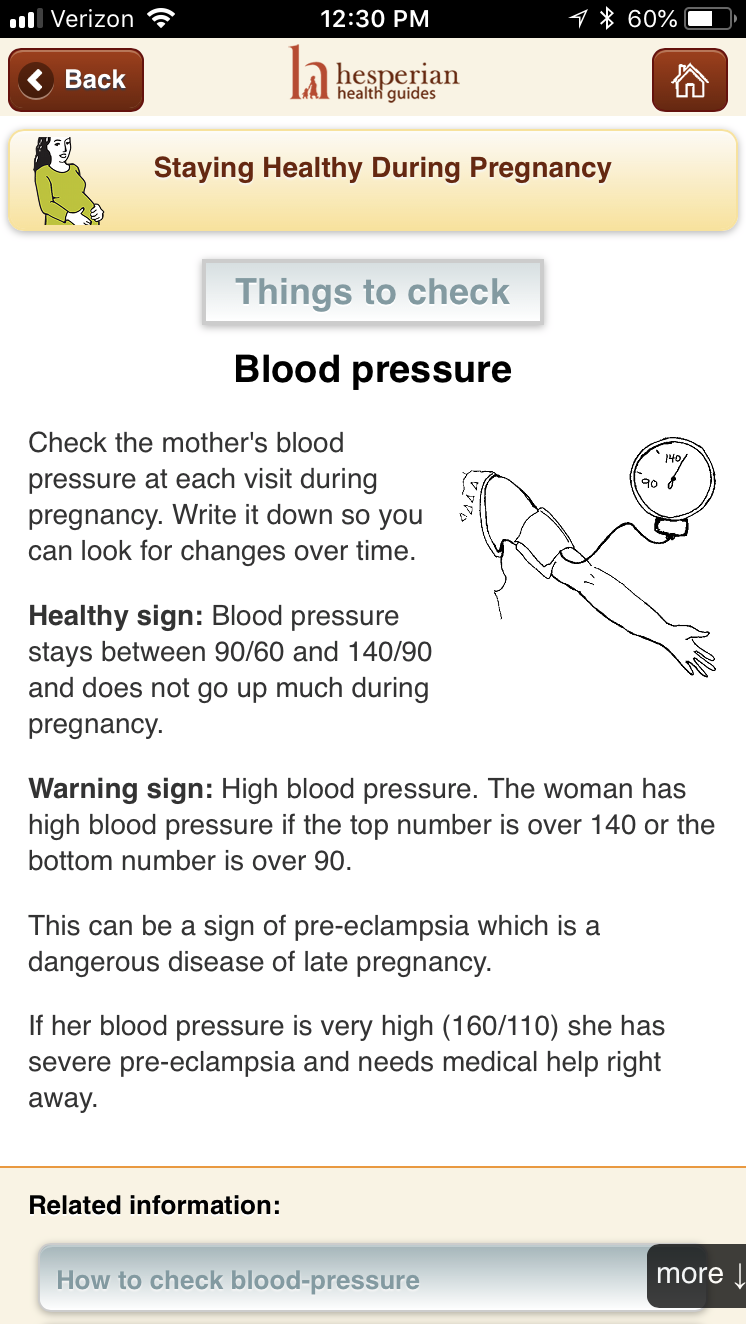 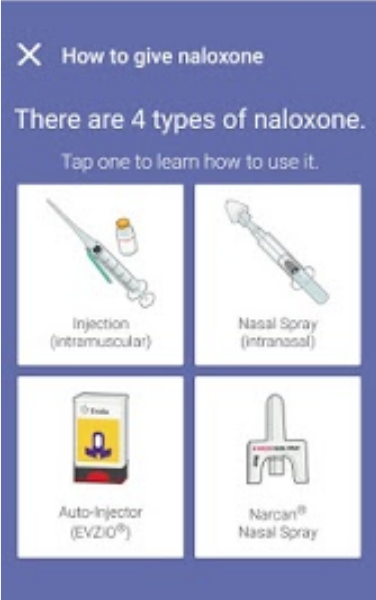 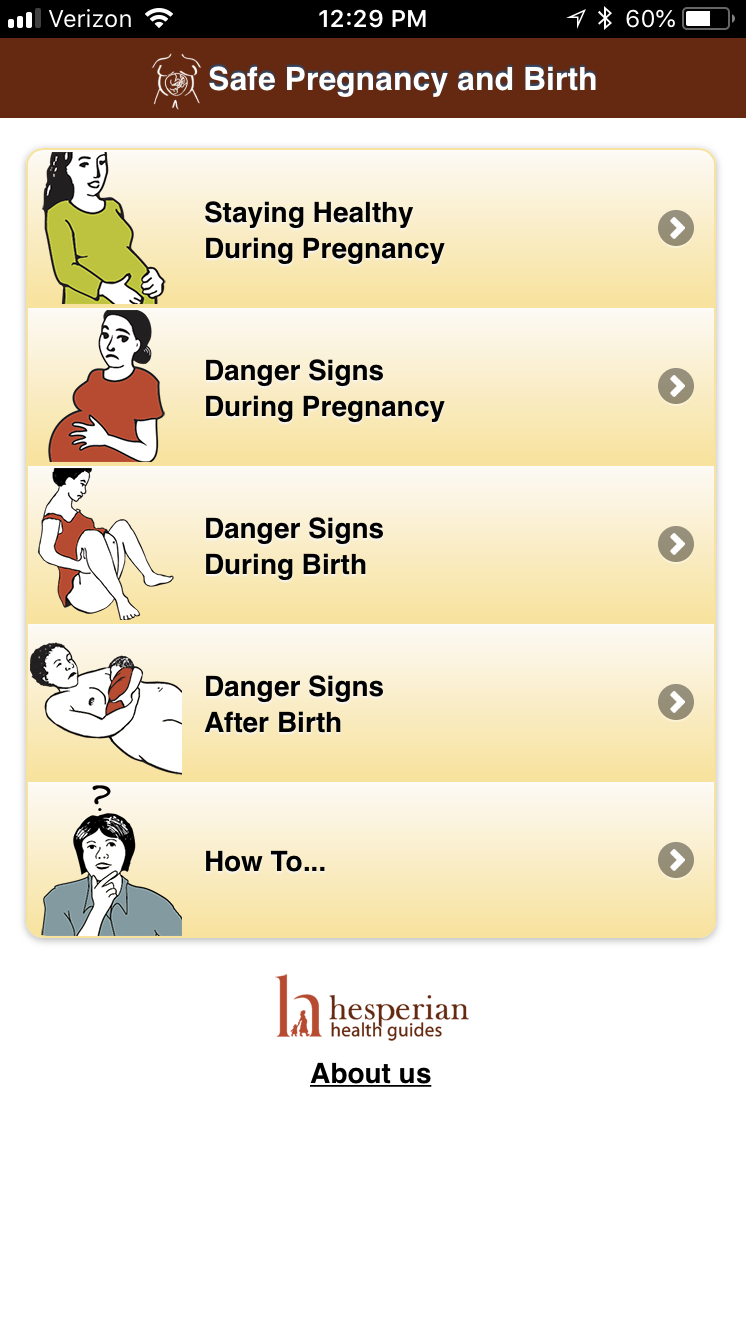 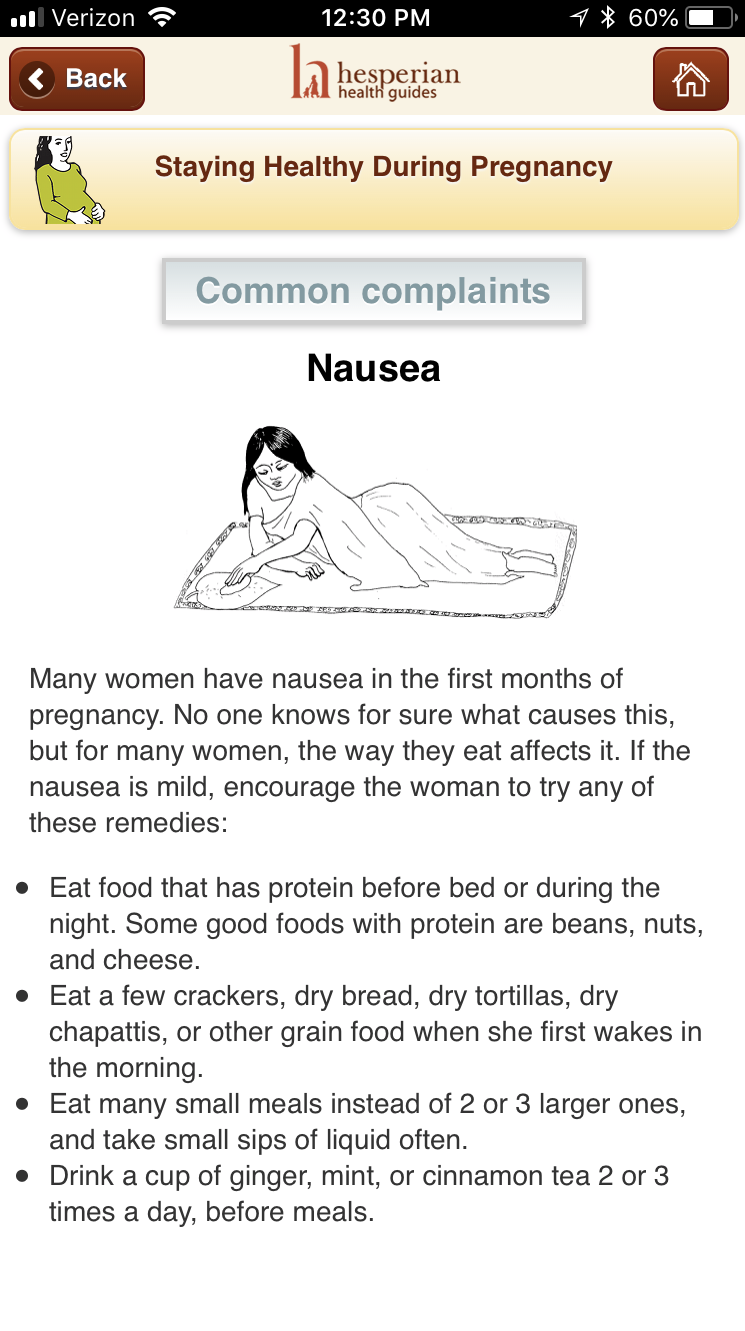 Mobile Apps
Caution: Many disjointed endeavors can be overwhelming, confusing, misleading, or incorrect
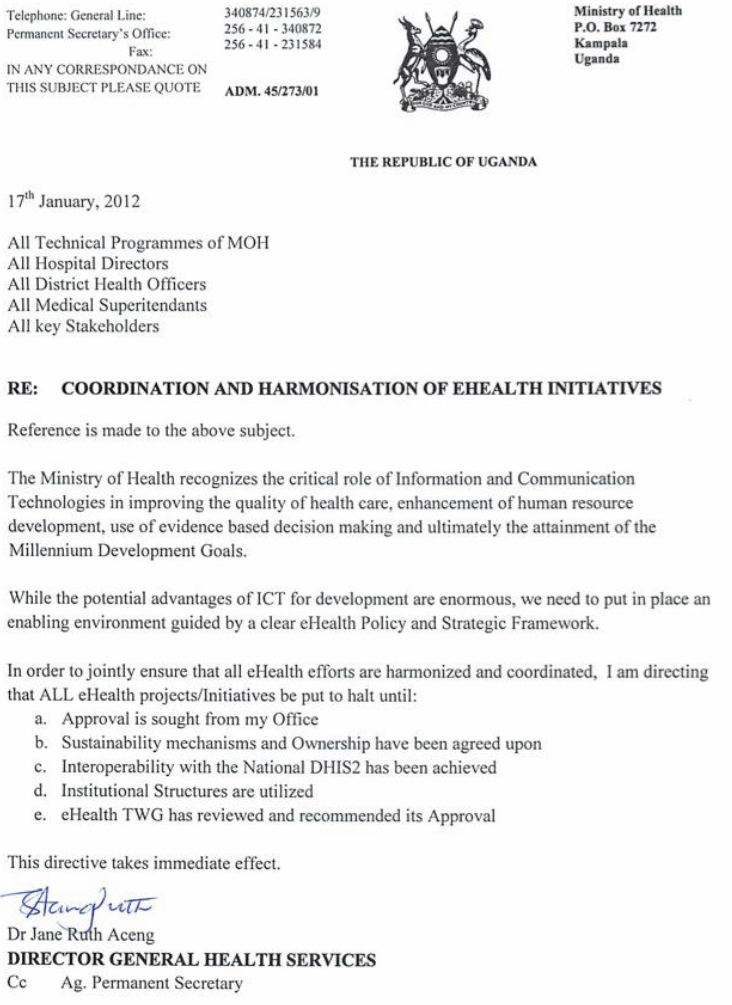 Outline
WHO Global Initiative on Health Technologies
Global Innovations that Will Transform Medicine
Telemedicine / Mobile Apps
Smart Technology / Machine Learning
Introduction to FAMLI Project
Innovation Resources at UNC
Medical Innovators: Dr. Eyal Ephrat
Founder, PeriGen and MedCPU
T-Shaped
Chief Designer and Developer at Advanced Communications and Logical Systems
Ob/Gyn Residency Sha’are Zedek Medical Center, Jerusalem
Founded PeriGen, which communicated with EMRs, reduced duplicative documentation
Includes analytics, estimates, and 
recommendations with respect to shoulder 
dystocia risk, Cat II EFM tracings, and labor 
curves
Founded MedCPU
Data Analytics for EMRs
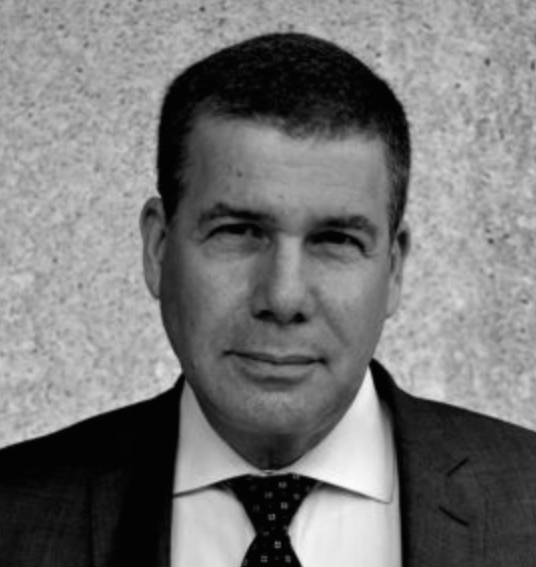 Smart Technology
Adherence Trackers
Propeller Health™
Inhaler attachment allows tracking inhaler use or spirometry function via mobile app 
Partners with healthcare systems, health plans, or employers
FDA Clearance Nov 2016
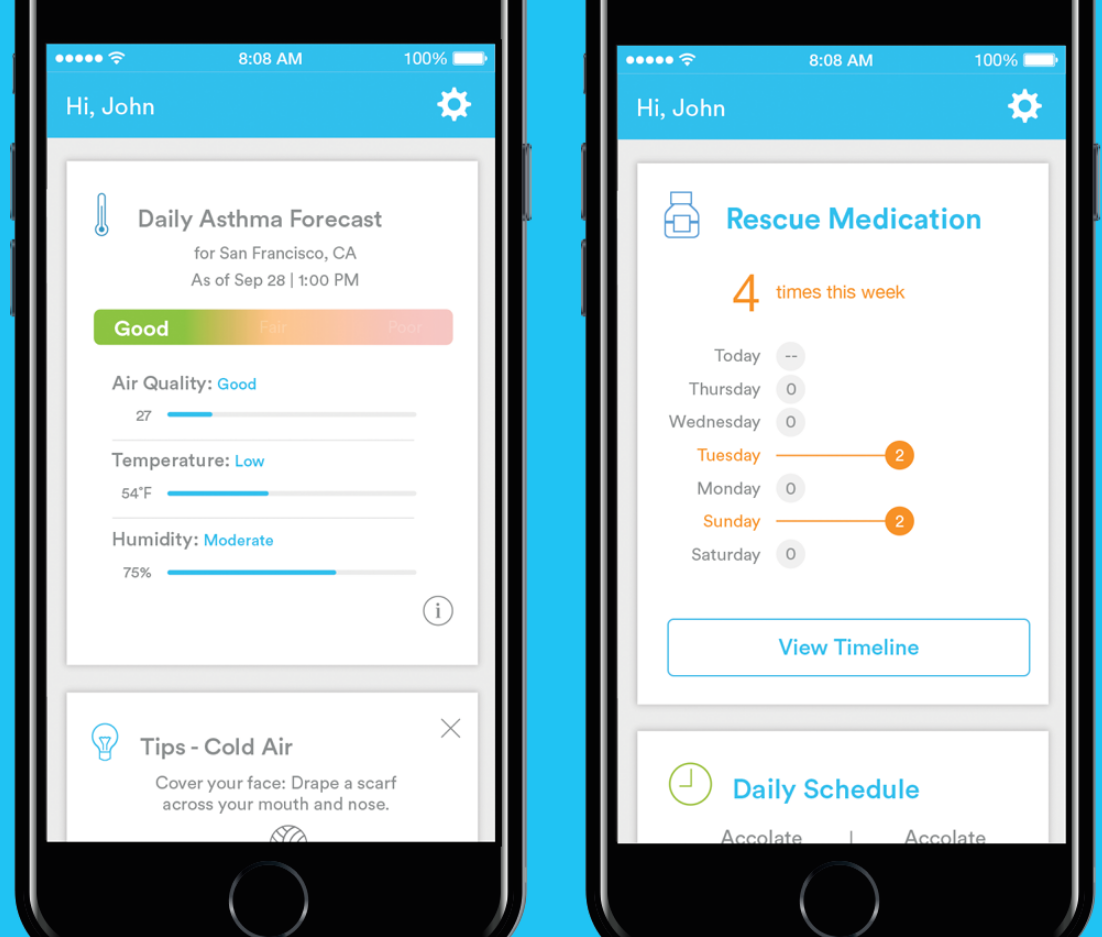 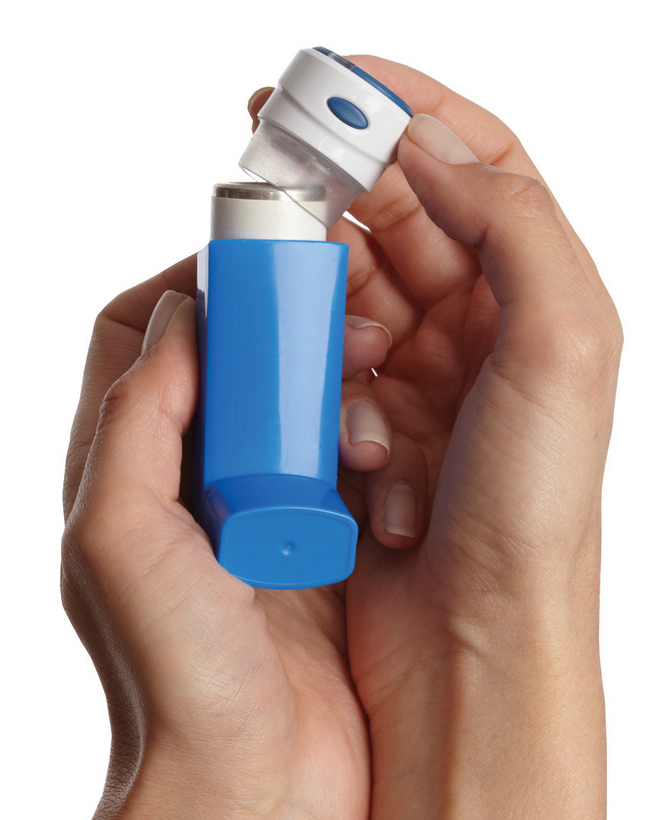 Smart Technology
Adherence Trackers
Abilify MyCite®
Schizophrenia management
Pill with sensor is ingested, and upon contact with gastric contents sensor is activated, which sends a signal to patch on the patient’s body
Signal is sent to mobile device
FDA Approval Nov 2017
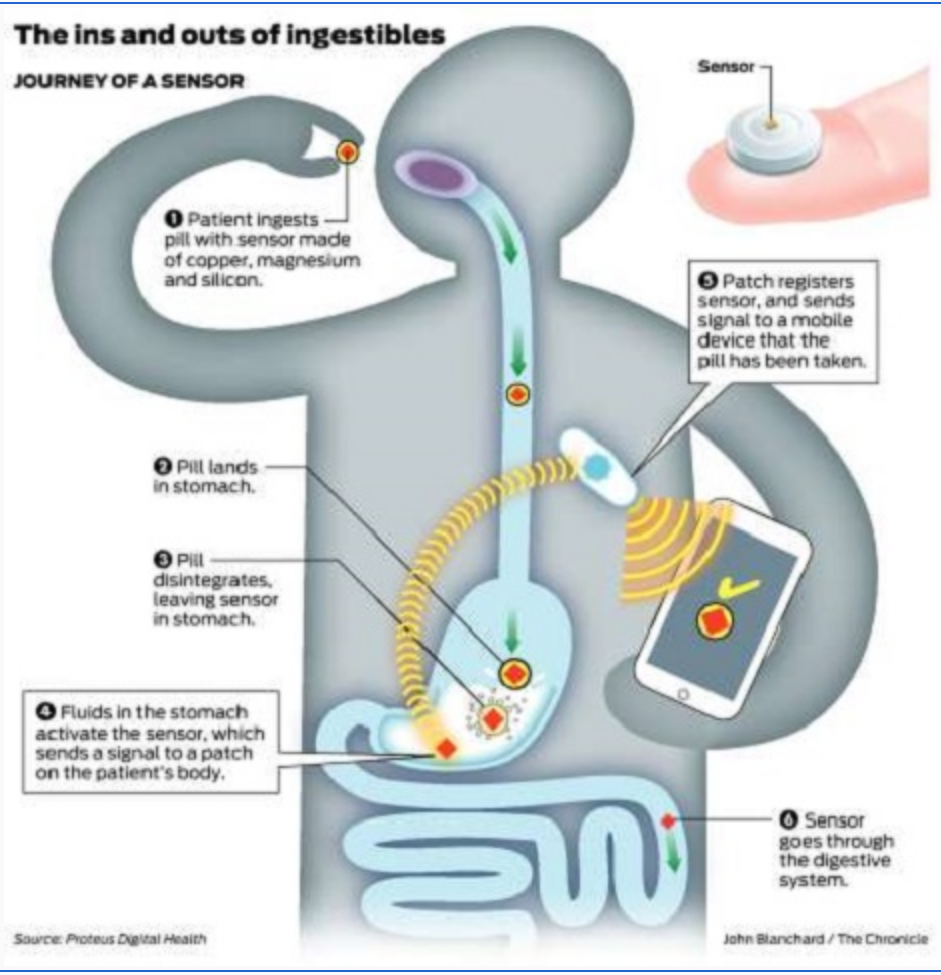 Smart Technology
Integrated Sensor Devices
Monitoring Devices
AliceCor™ KardiaBand® 
Watch wristband that monitors heart rate and assesses arrhythmia
Patient prompted to take an EKG (rhythm strip) by placing thumb on sensor for 30 seconds
Patients can be mailed monthly reports
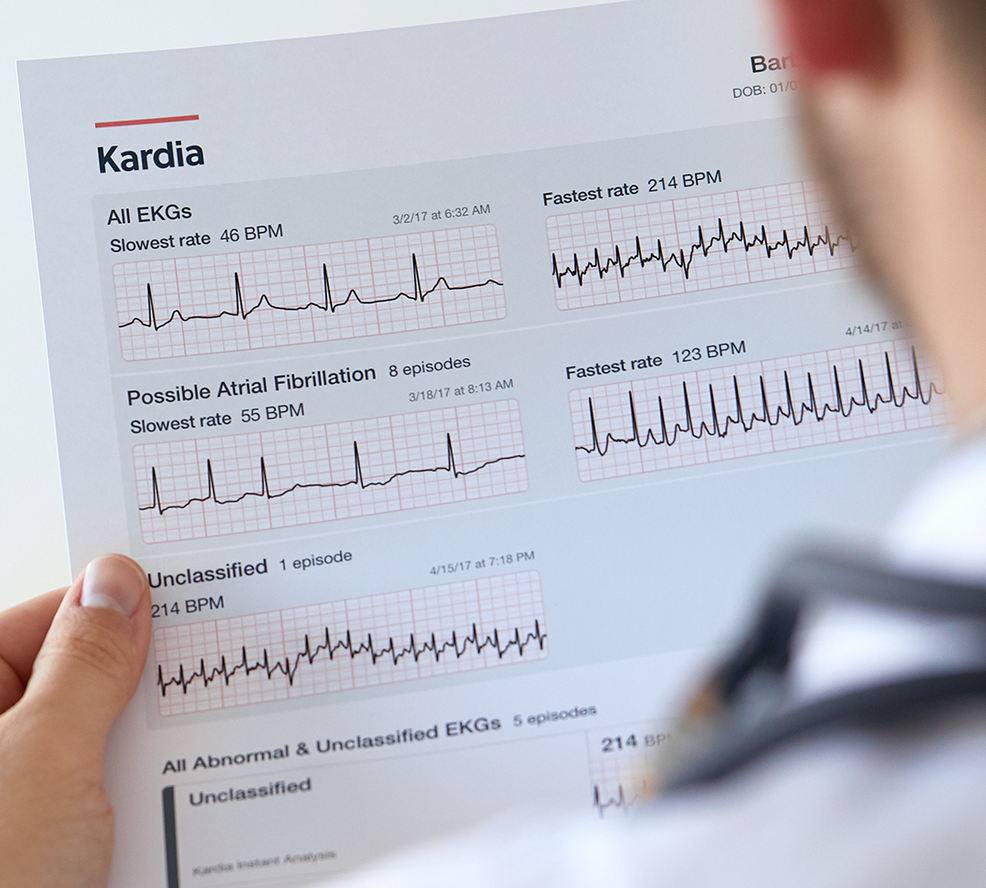 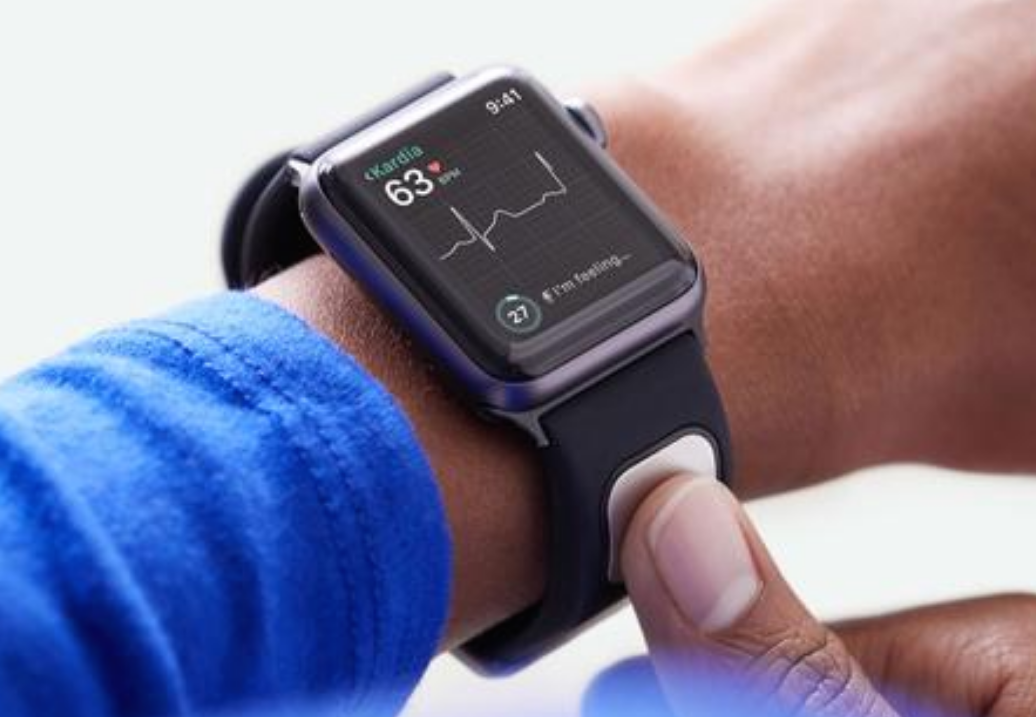 Smart Technology
Integrated Sensor Devices
Nanorobots
Mice models with melanoma, breast cancer, ovarian cancer
Safety evaluated in miniature pig model
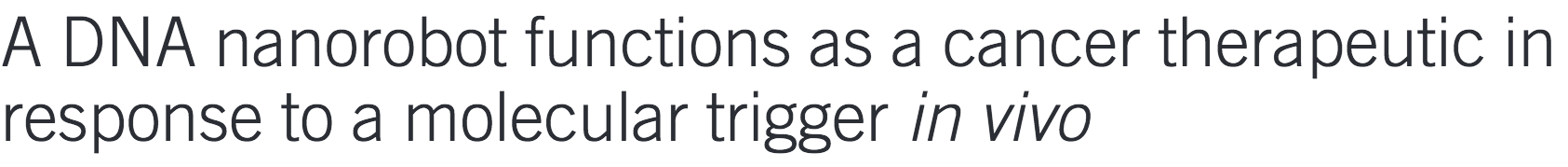 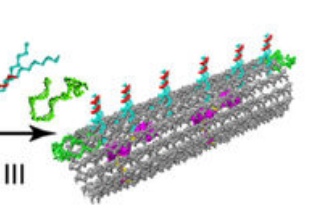 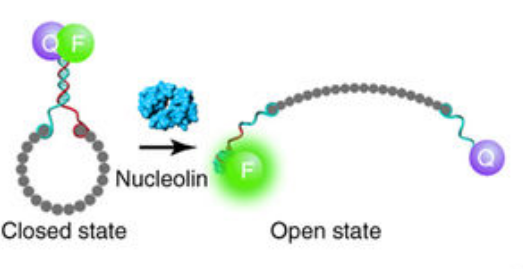 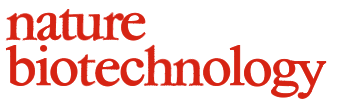 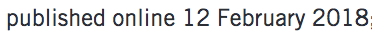 [Speaker Notes: Robot: A machine capable of carrying out a complex series of actions automatically
Nucleolin: Tumor endothelial cell marker.]
Machine Learning
Machine Learning is a branch of artificial intelligence
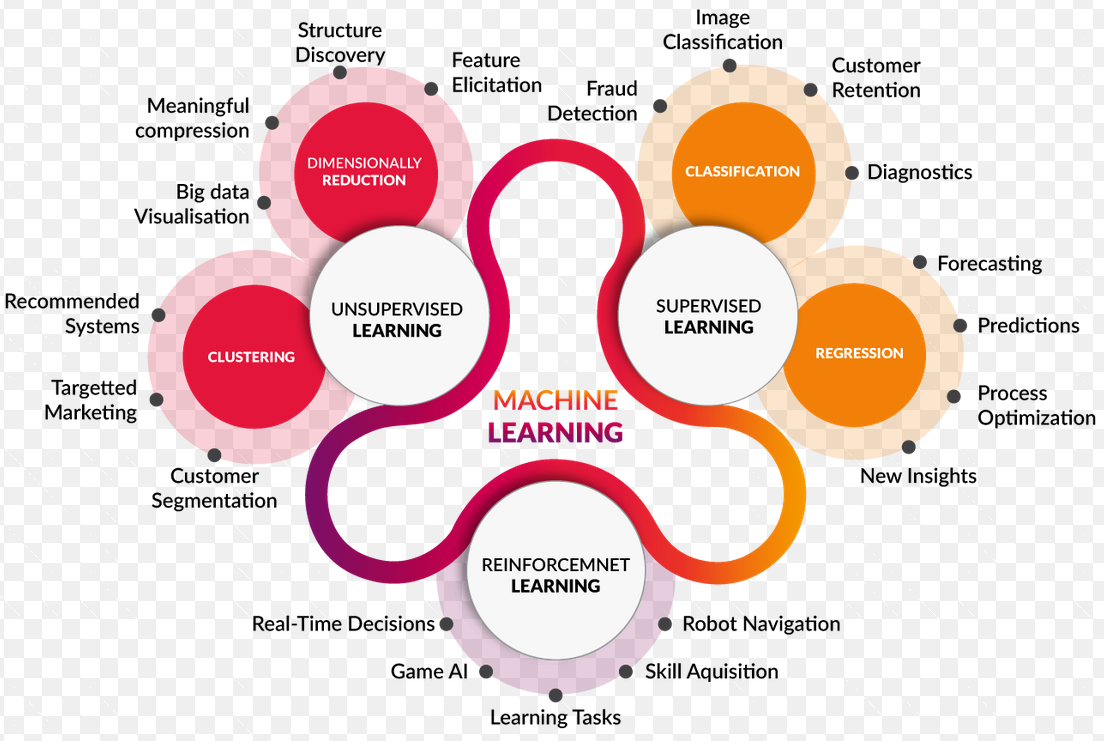 Machine Learning
Supervised Learning uses historical inputs and labeled outcomes to predict future
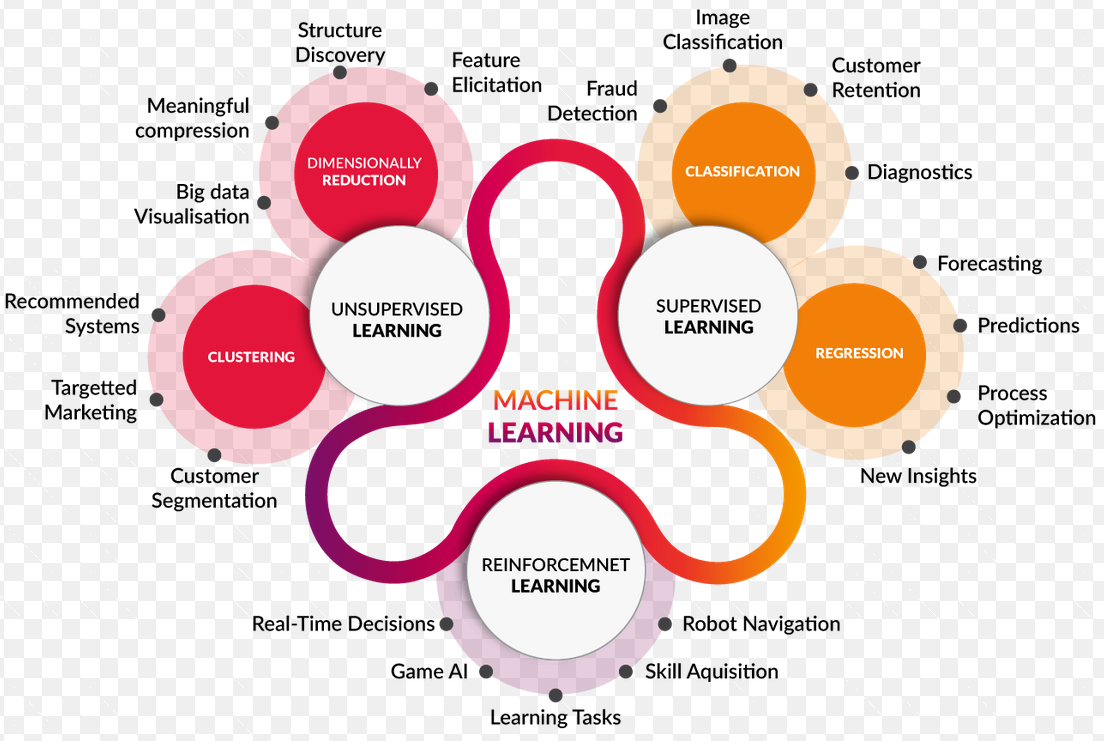 Machine Learning
Unsupervised Learning data is not labeled and thus the machine creates inferences; there are no correct answers
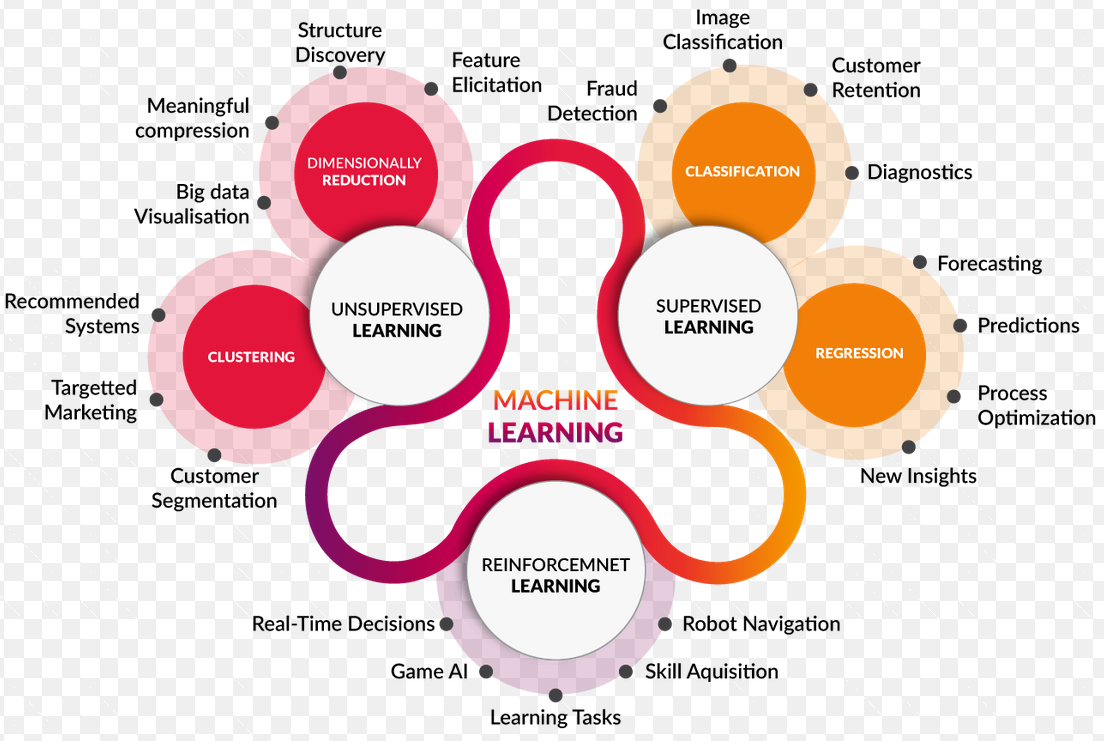 Machine Learning
Reinforcement Learning involves an agent in an environment who makes decisions and receives feedback
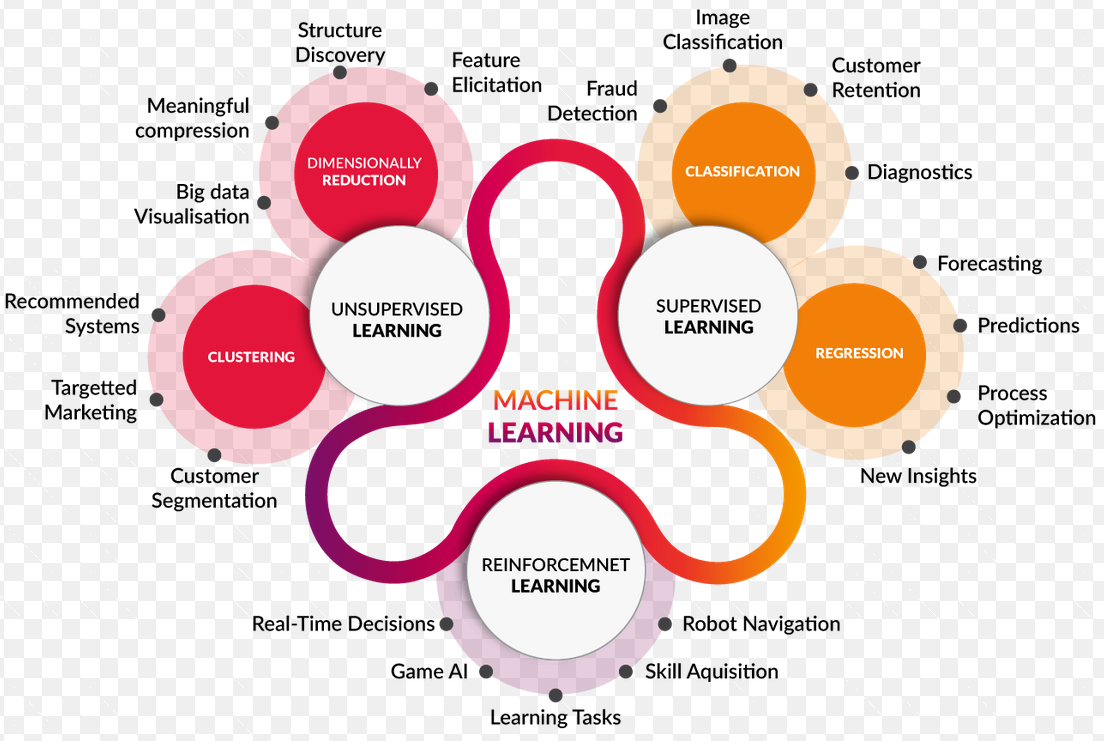 Machine Learning
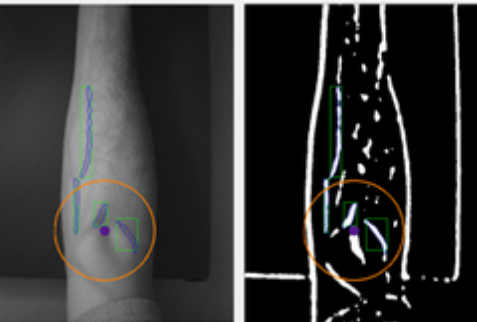 Autonomous Robots
Veebot™: Autonomous Phlebotomy
Uses combination of infrared and ultrasound 
imaging to identify vessel
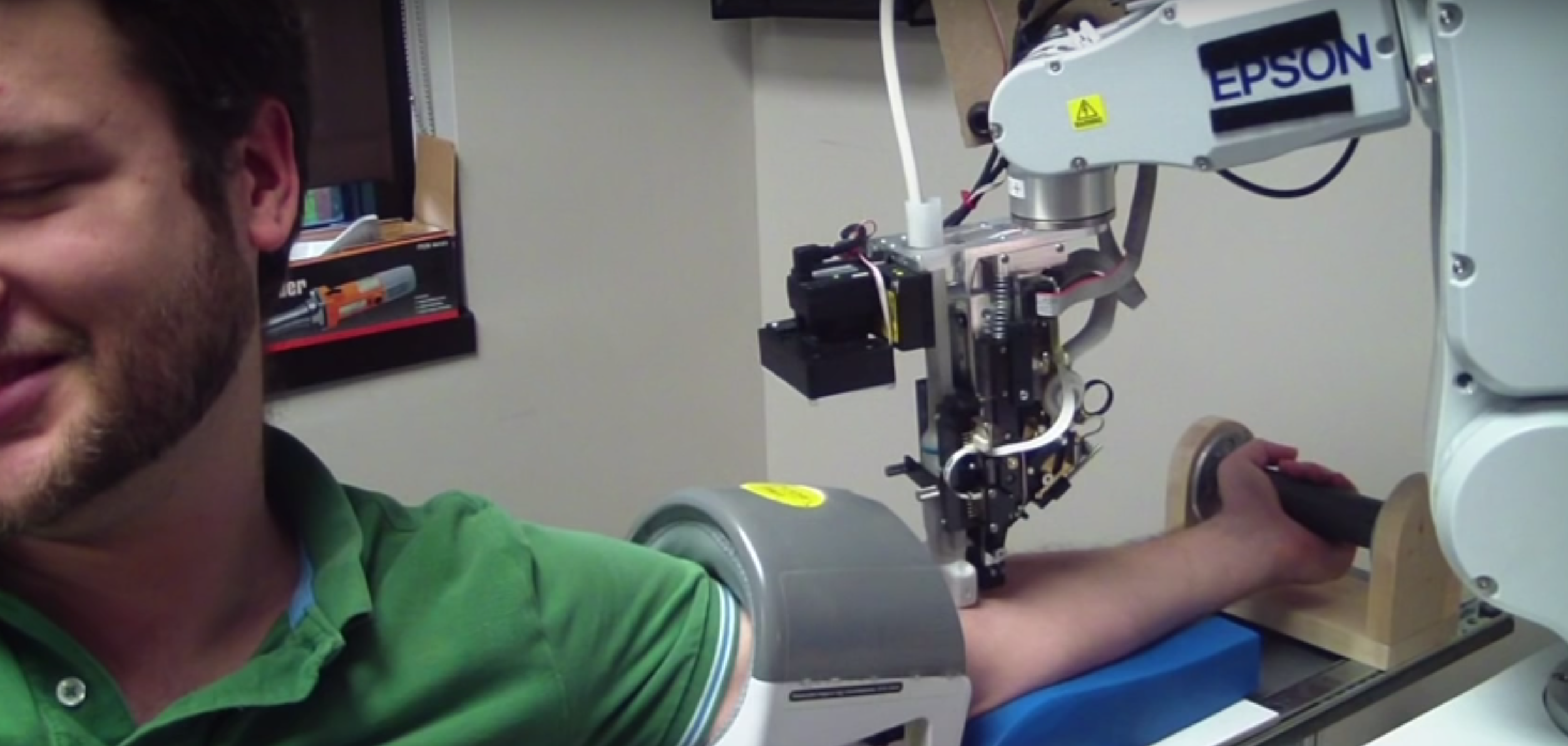 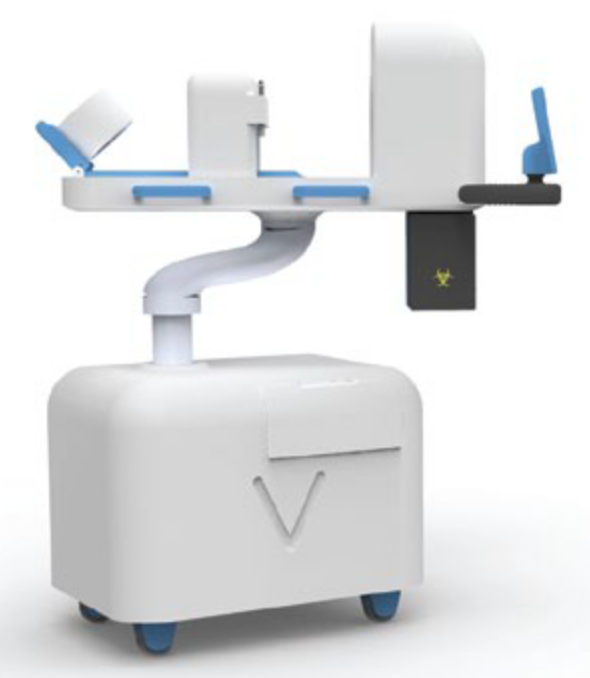 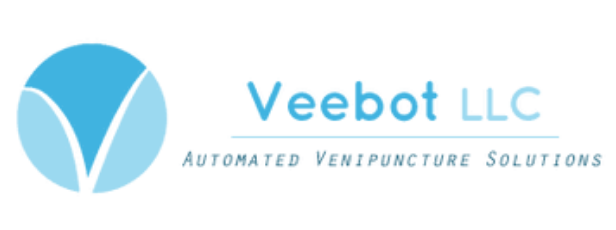 Machine Learning
Butterfly
Portable, inexpensive ultrasound probe
Plugs in to smartphone, costs $2,000
Initially used for echocardiogram, but now FDA approved for 13 clinical applications
Provides feedback on images
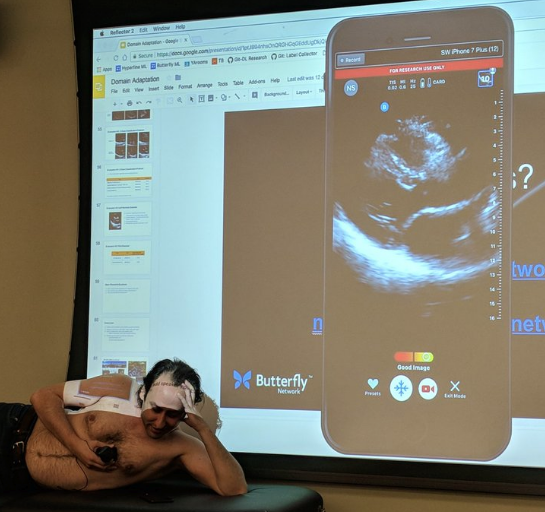 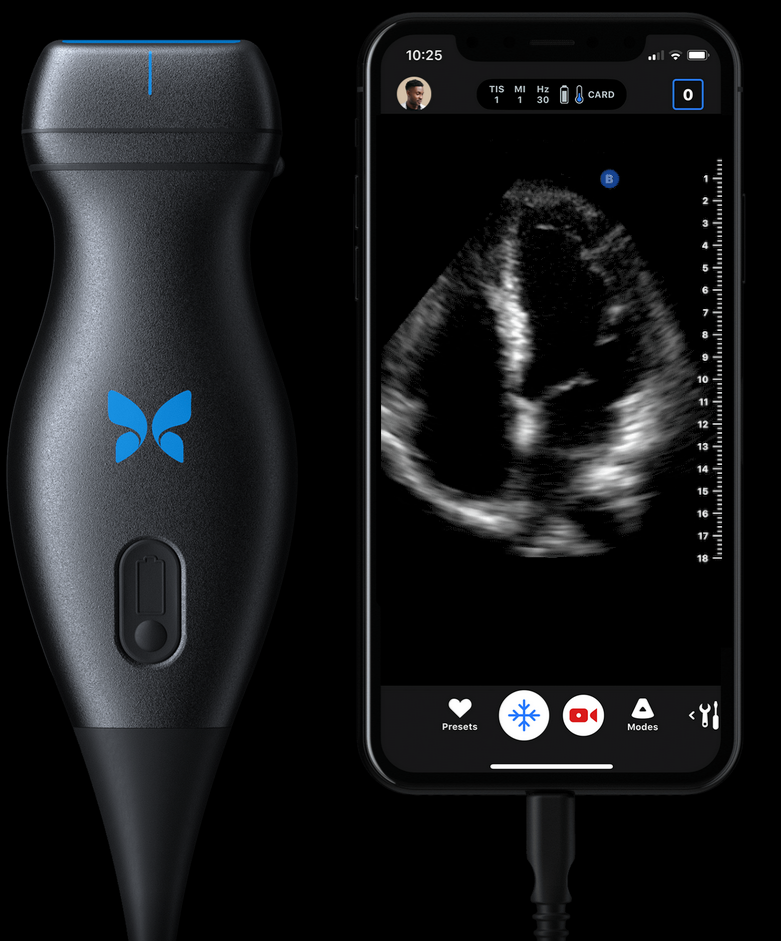 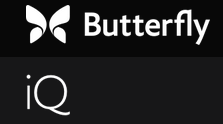 Machine Learning
Cervical Colposcopy
CT scan
Ophthalmology
Psychiatry
Radiation Oncology
EMRs
Epidemiologic Models
Clinical Trials
Obstetrics
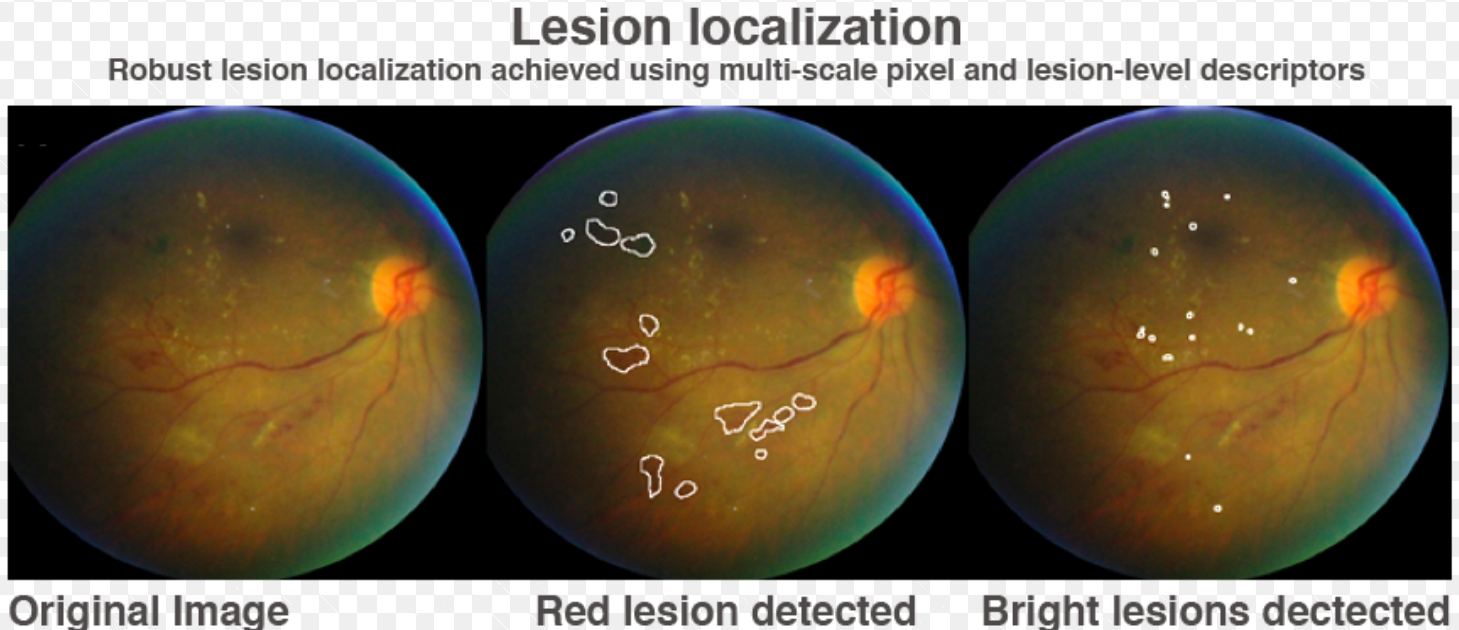 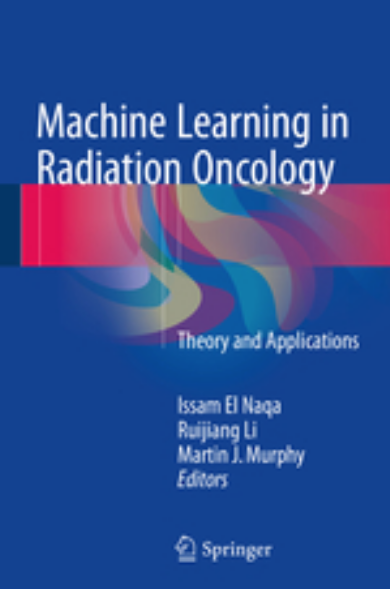 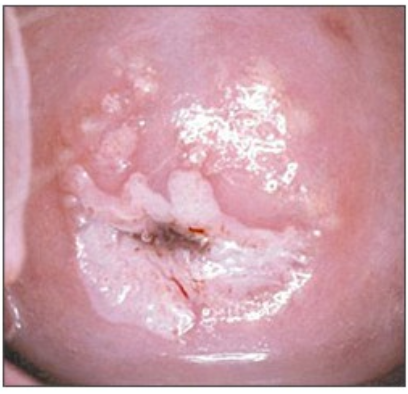 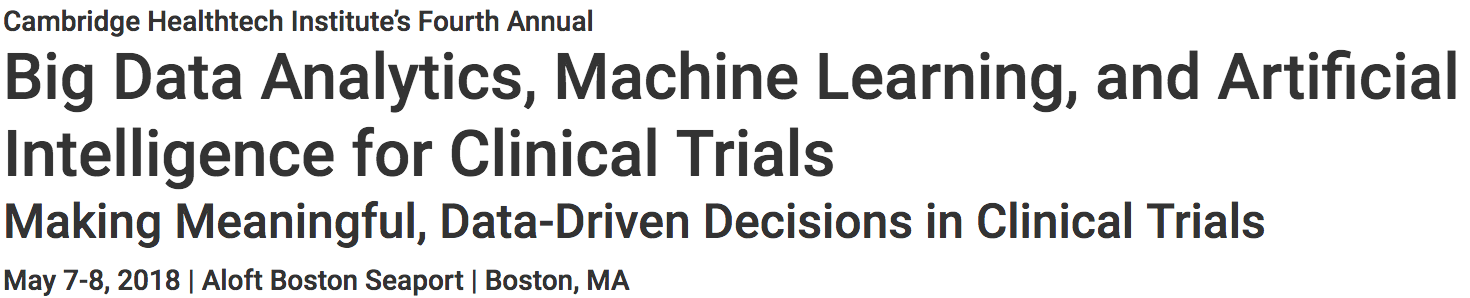 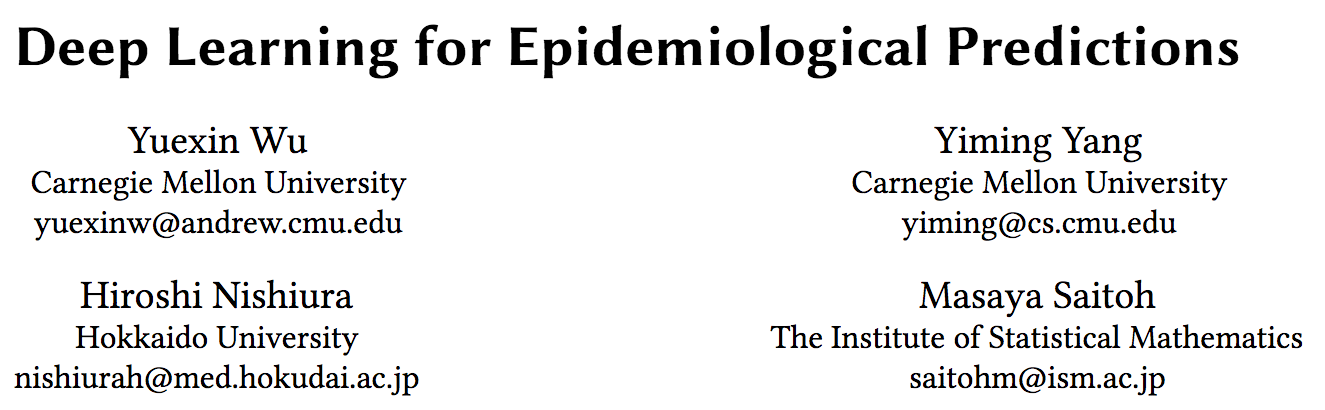 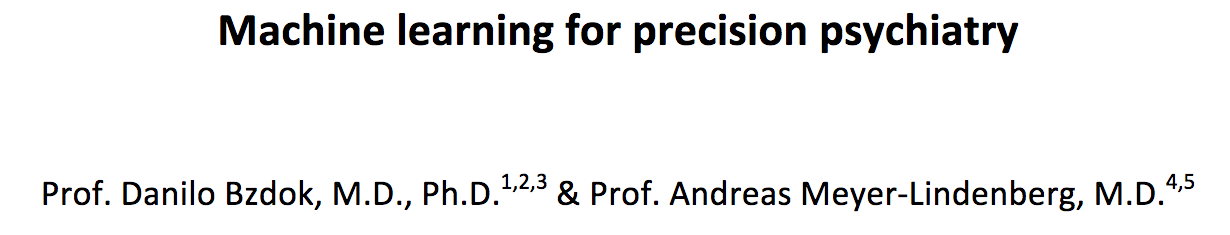 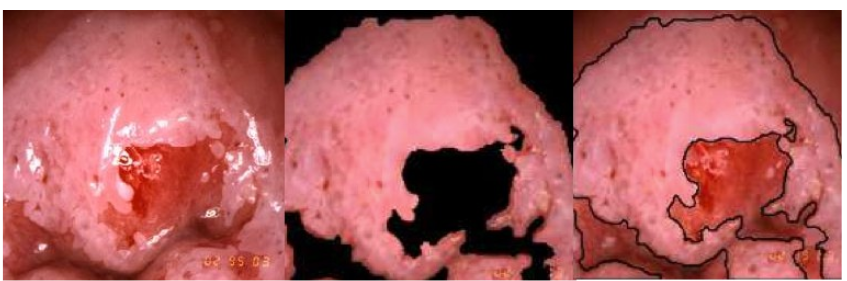 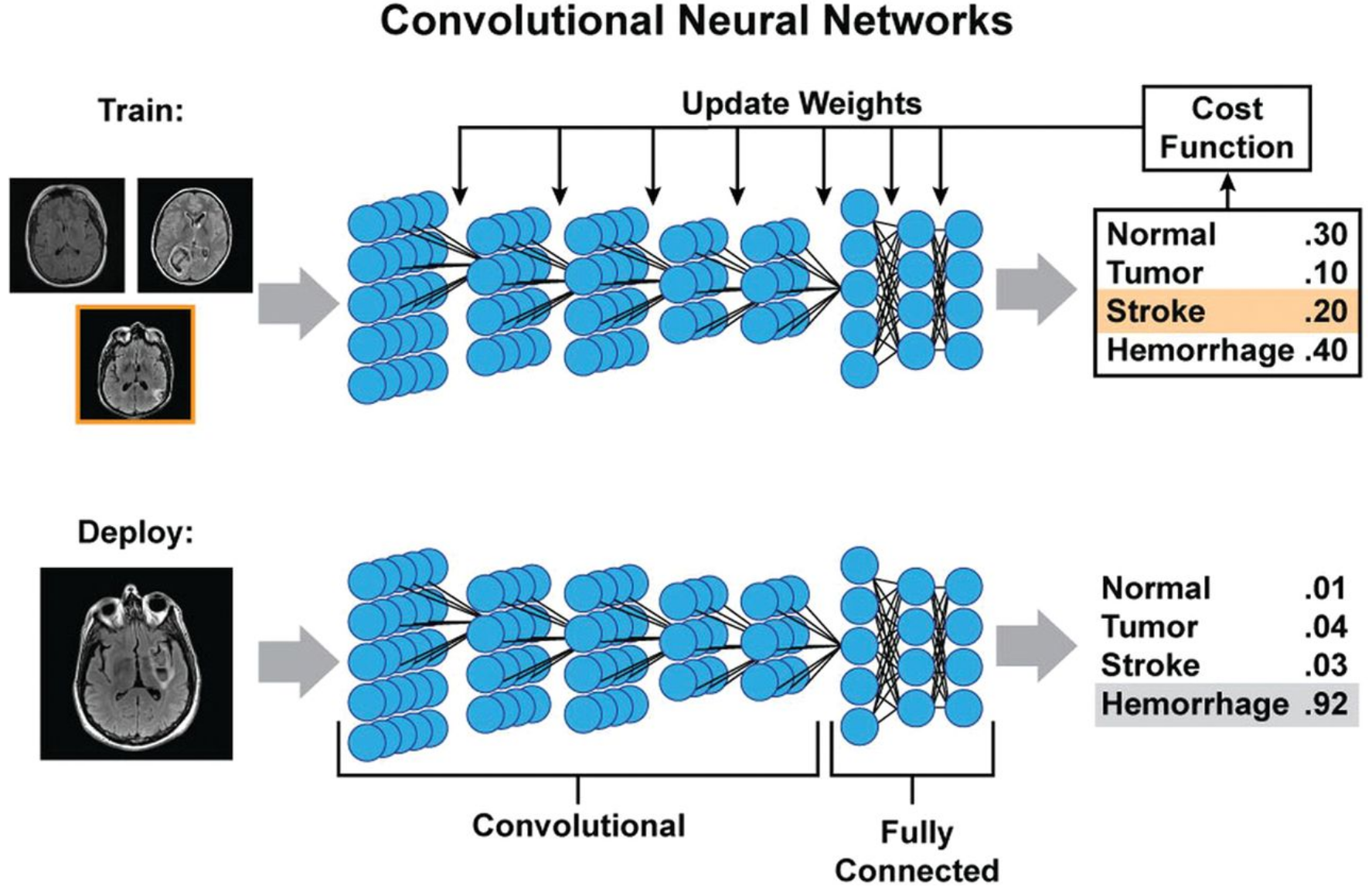 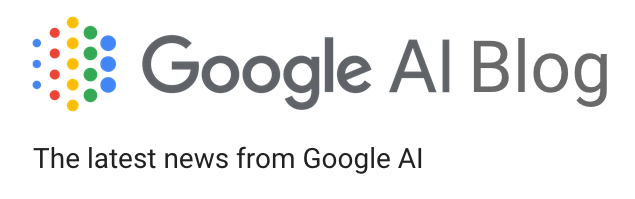 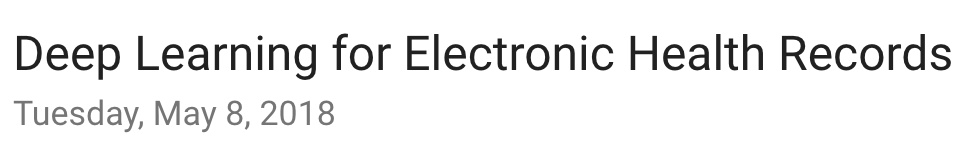 Outline
WHO Global Initiative on Health Technologies
Global Innovations that Will Transform Medicine
Telemedicine / Mobile Apps
Smart Technology / Machine Learning
Introduction to FAMLI Project
Innovation Resources at UNC
FAMLI: Fetal Age Machine Learning Initiative
BMGF funded ($1.4M) collaboration between UNC, NCSU, Google, Butterfly 
P.I.: Dr. Jeffrey Stringer
Aim: To use machine learning to develop 
an improved obstetric ultrasound for use in 
low-resource locations using machine learning
Low-cost, portable, reliable
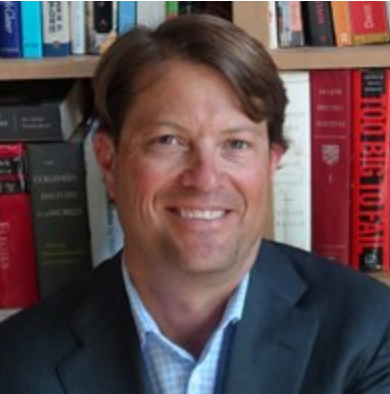 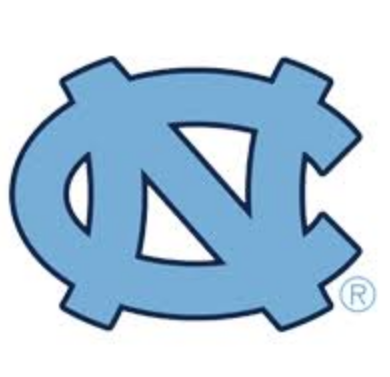 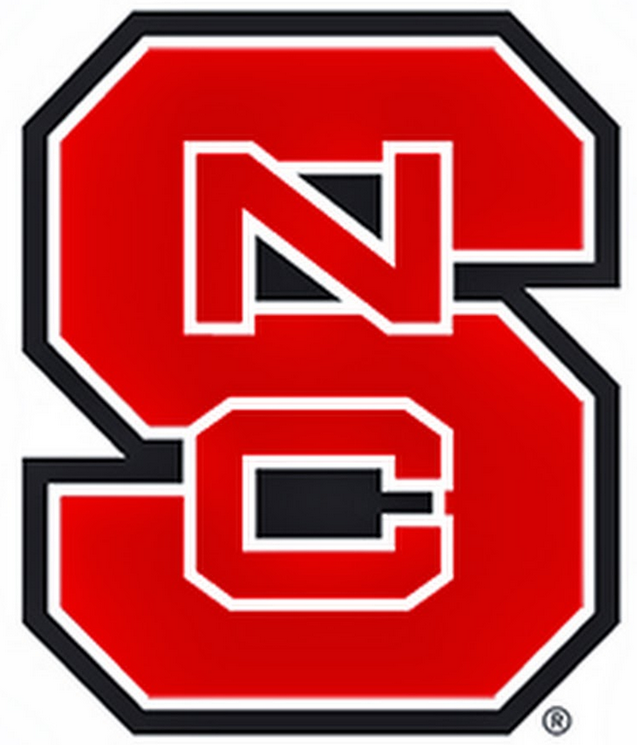 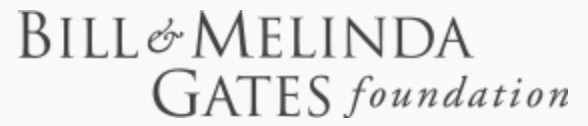 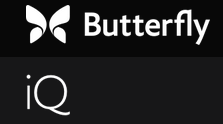 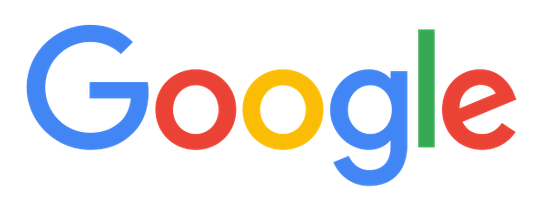 FAMLI: Fetal Age Machine Learning Initiative
What do we use obstetric ultrasound for?
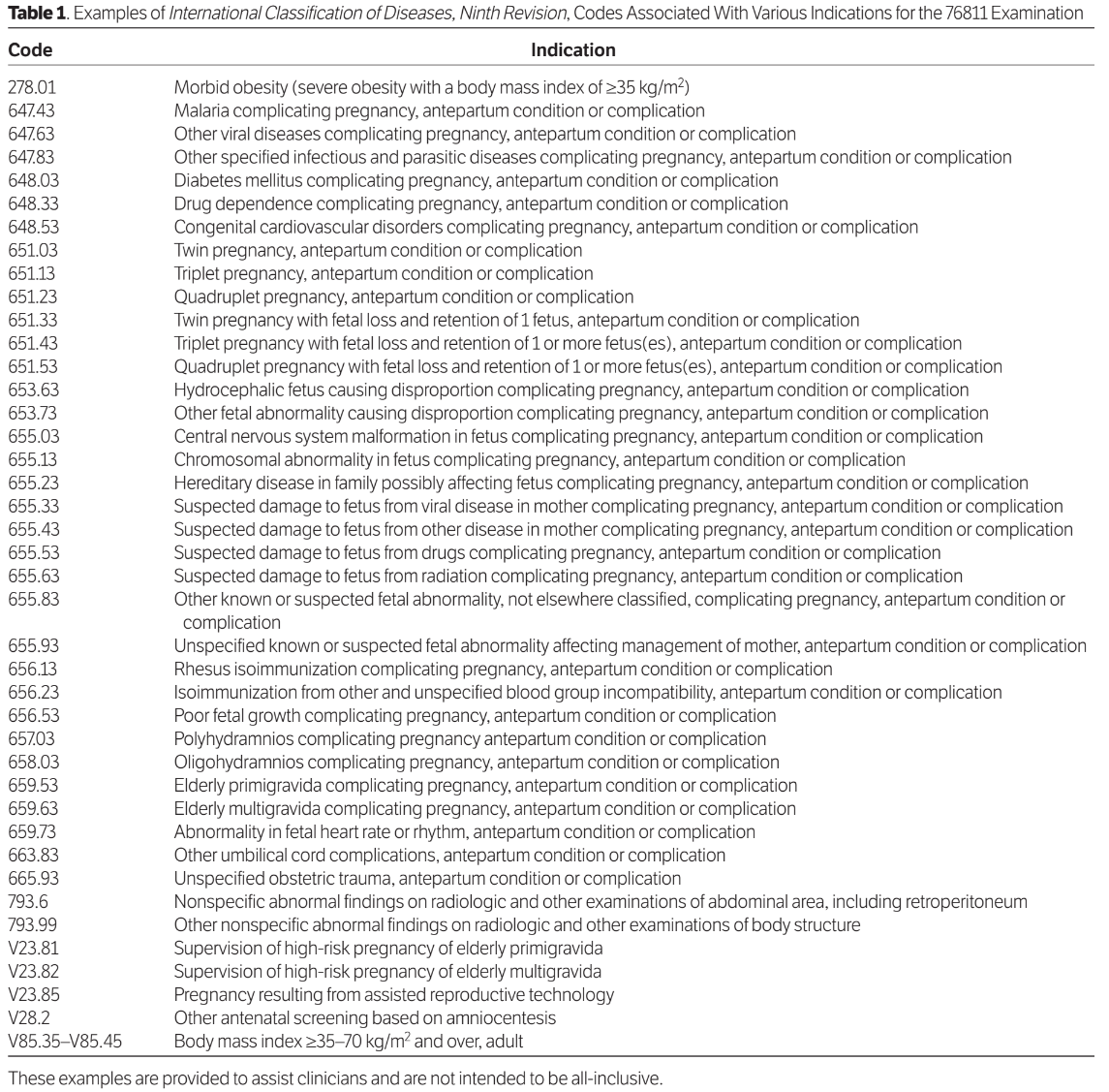 FAMLI: Fetal Age Machine Learning Initiative
What do we use obstetric ultrasound for?
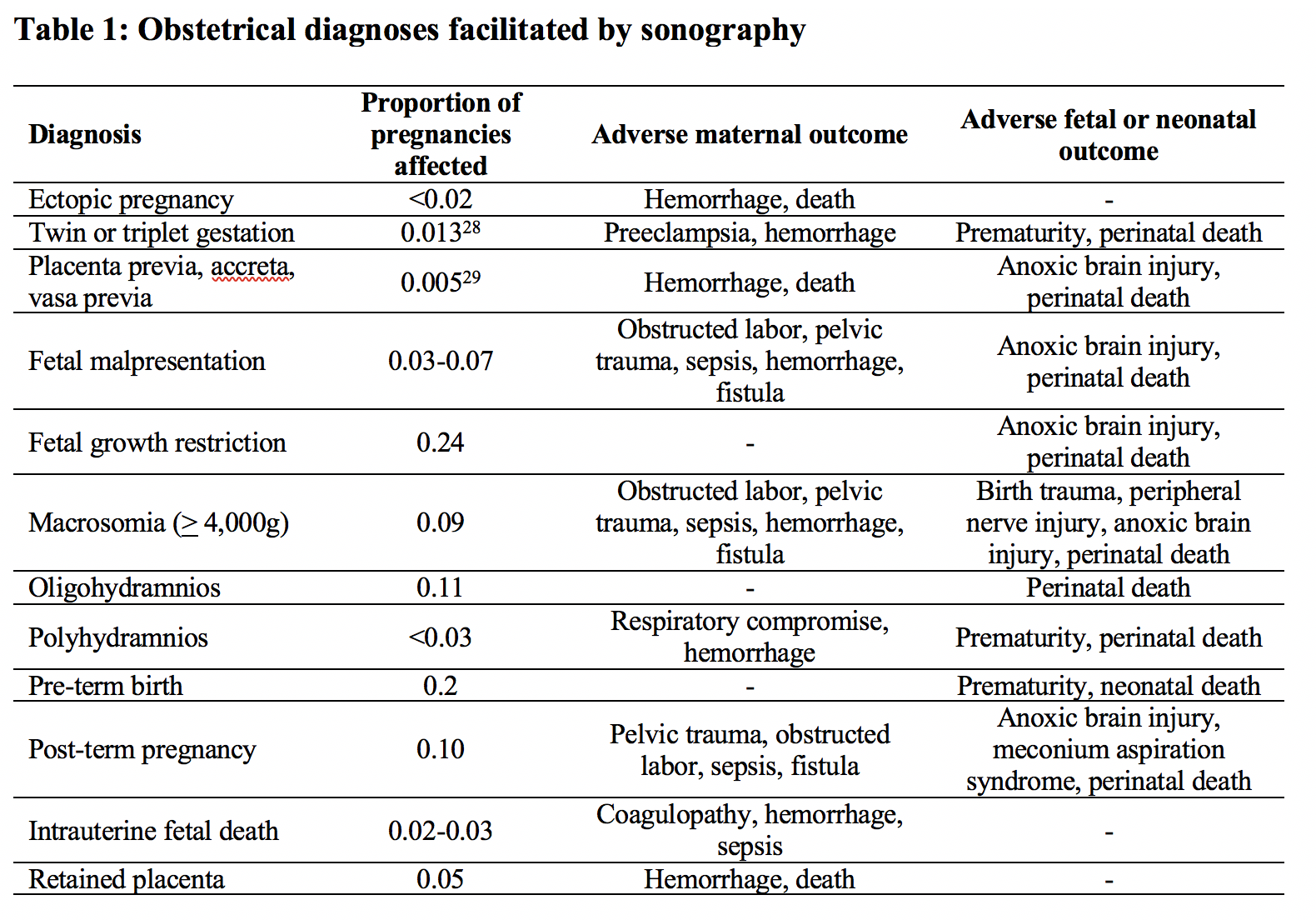 FAMLI: Fetal Age Machine Learning Initiative
Machine Learning – Dr. Juan Carlos Prieto, UNC
Identification of fetal structures
Sensor Input – Prof. Xiaoning Jiang, NCSU
Position and angle of probe in space
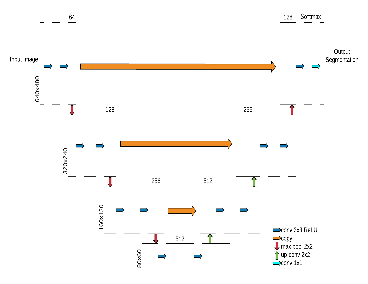 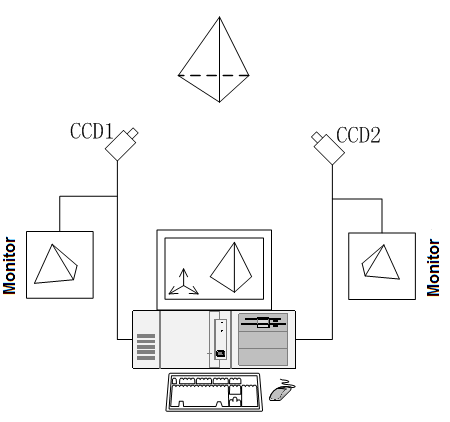 FAMLI: Fetal Age Machine Learning Initiative
But one of the most important roles of obstetric ultrasound is to determine an accurate gestational age.
FAMLI tasks are to train machine learners to: 
Identify and measure fetal structures from ideal images
Estimate gestational age from those measurements
Identify ideal images of fetal structures from a series of images
Recreate structures and measurements from non-ideal images
Aims are to:
Reduce need for 
skilled 
ultrasonographers
Reduce costs
Improve access
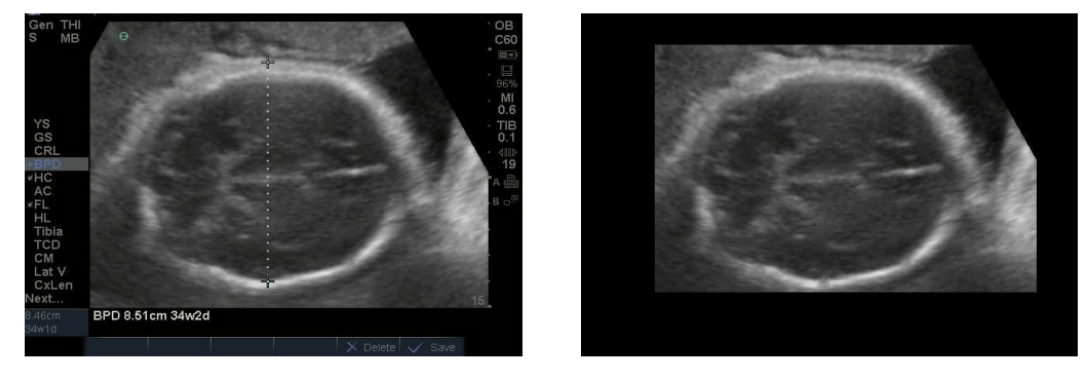 Outline
Challenges and Limitations in Global Health
WHO Global Initiative on Health Technologies
Global Innovations that Will Transform Medicine
Telemedicine / Mobile Apps
Smart Technology / Machine Learning
Introduction to FAMLI Project
Innovation Resources at UNC
Medical Innovators: Dr. Andreas Gruentzig
Pioneer of balloon angioplasty and founder of Interventional Cardiology
Learned of angioplasty during a lecture from American Charles Dotter in Frankfurt, Germany, utilizing a guidewire and sequential dilators
Created prototypes in his kitchen, using 
various designs and materials, deciding to use a 
double-lumen catheter and balloon 
Initially operated on animals, then on a 
human during a bypass surgery, then on an 
awake human
Case Study on Regulatory Strategy
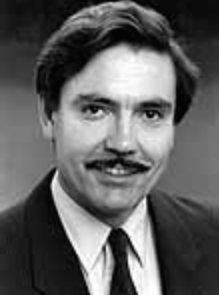 Innovation Resources at UNC: Who can?
Everyone!
U.S. Patent No. 6,459; May 22, 1849
“Be it known that I, Abraham Lincoln, of Springfield in the County of Sangamon, in the State of Illinois, have invented a new and improved manner of combining adjustable buoyant air chambers with a steamboat or other vessel for the purpose of enabling their draught of water to be readily lessened to pass over bars, or through shallow water without discharging their cargoes…”
Original 
model now in 
The Smithsonian
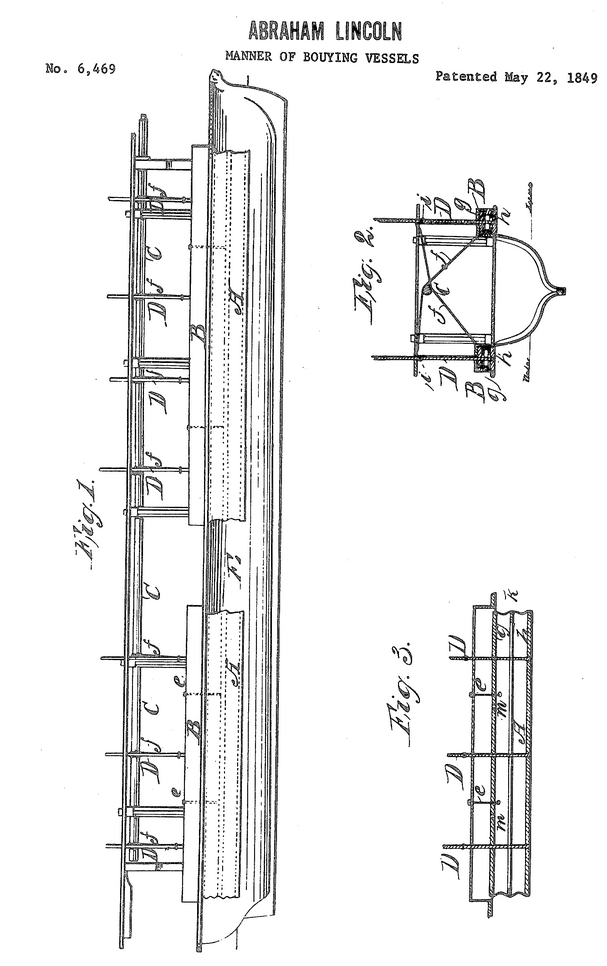 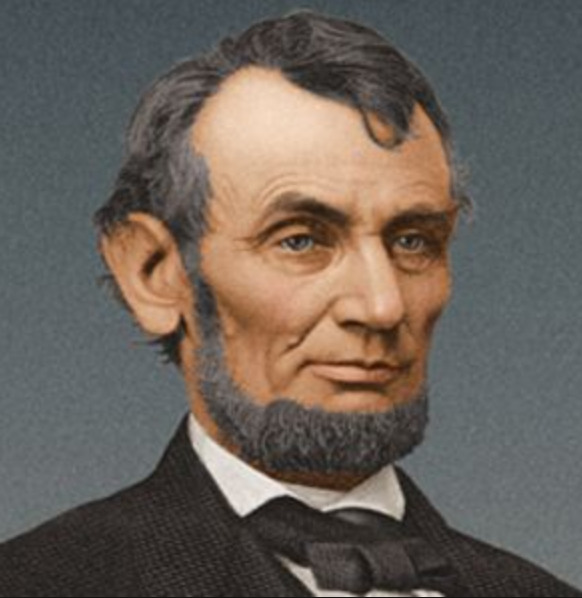 Innovation Resources at UNC: Device Development
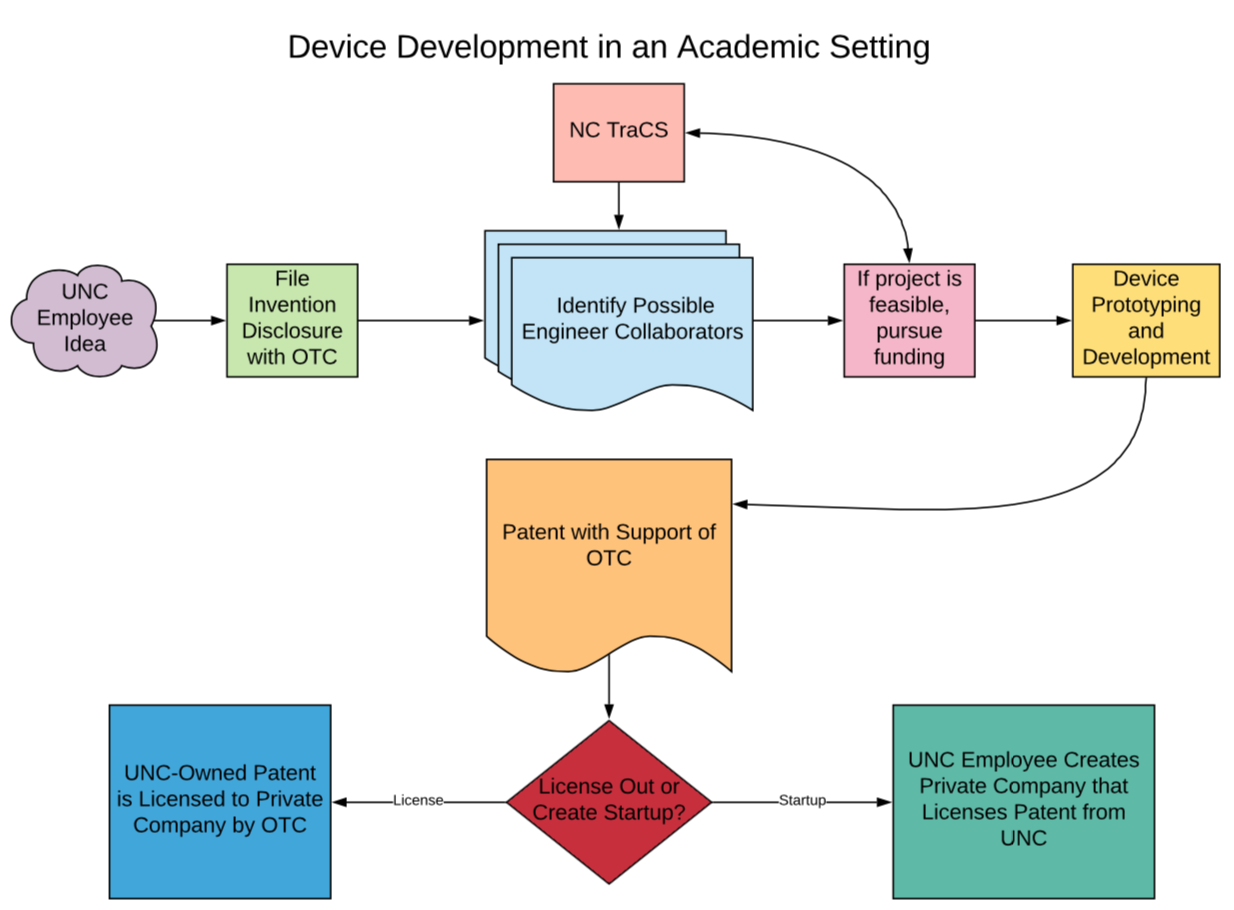 Innovation Resources at UNC: OTC
Office of Technology Commercialization
Invention Disclosures, Patents, Licensing
https://otc.unc.edu
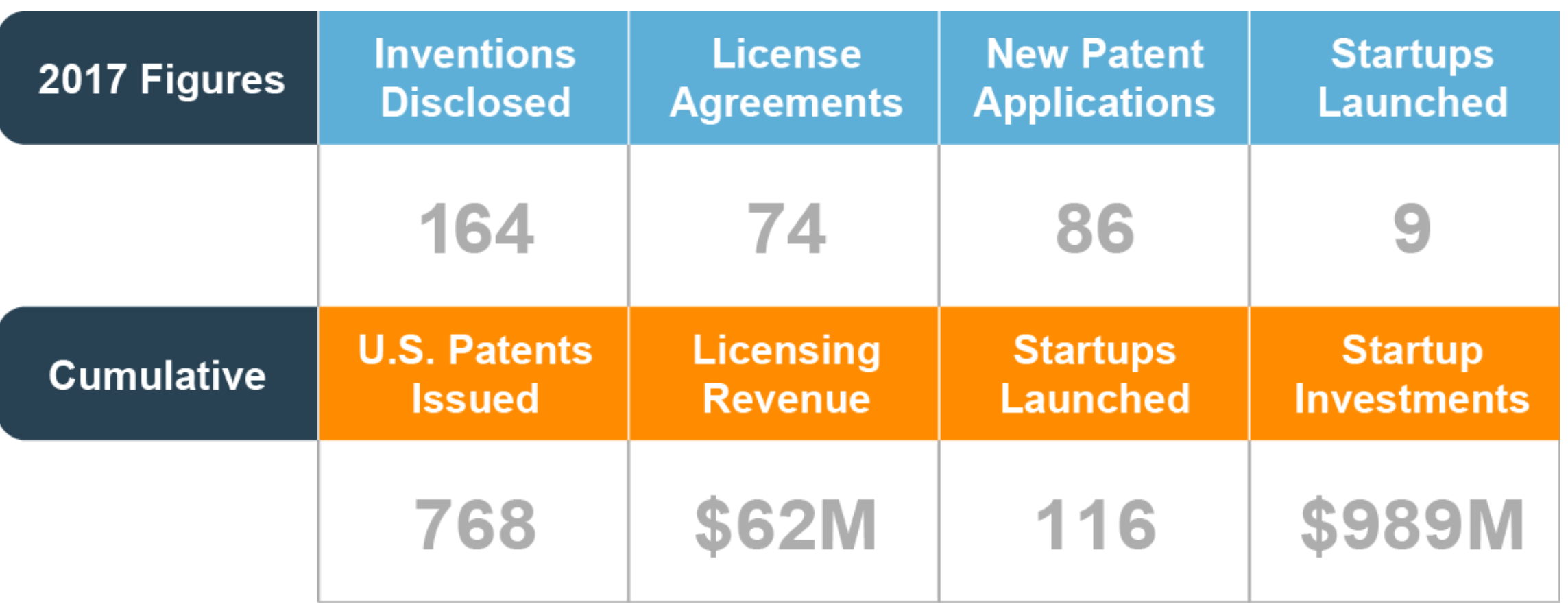 Innovation Resources at UNC: NC TraCS
North Carolina Transitional and Clinical Sciences Institute
https://tracs.unc.edu/
Funding Opportunities
Industry Contacts in the Triangle
FastTraCS engineers focused on rapid 
technology innovation
Partner with clinicians
Identify/evaluate needs, prototype solutions
Guidance to be competitive from regulatory 
and market perspective
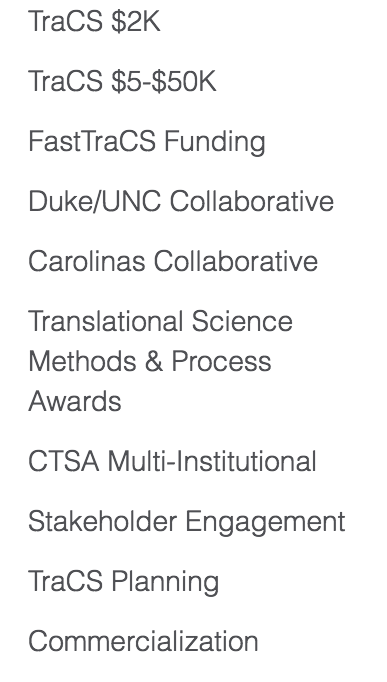 Innovation Resources at UNC: Licensing
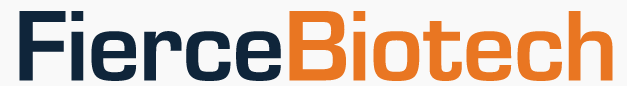 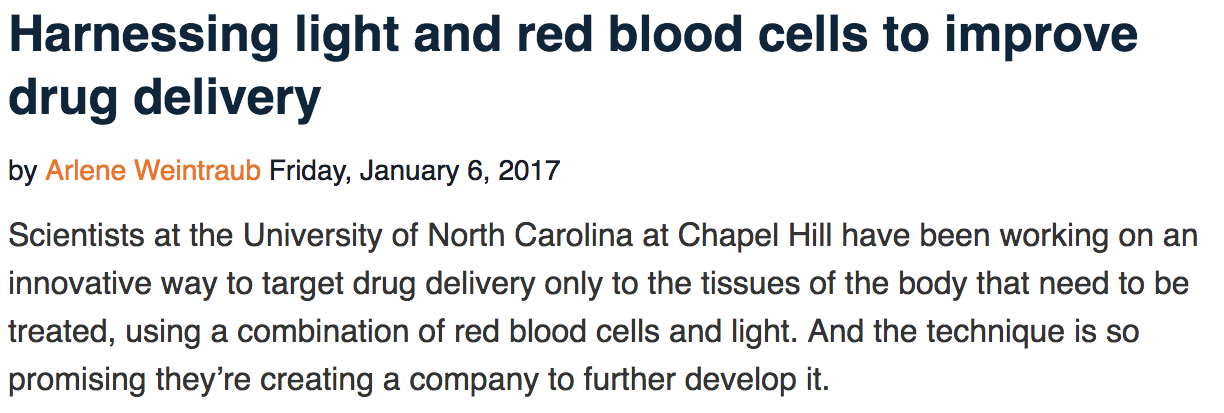 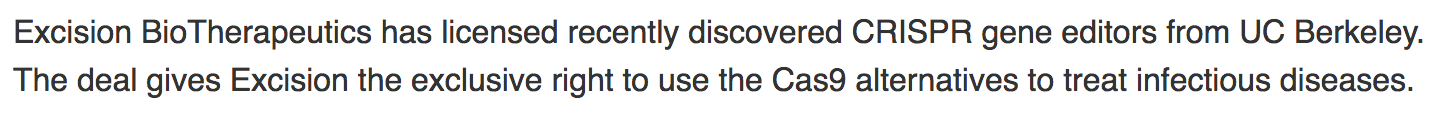 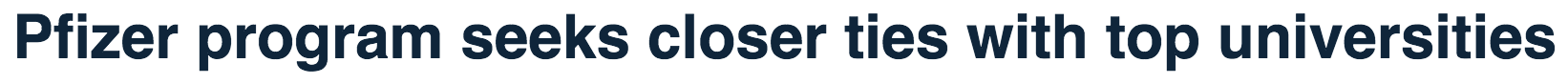 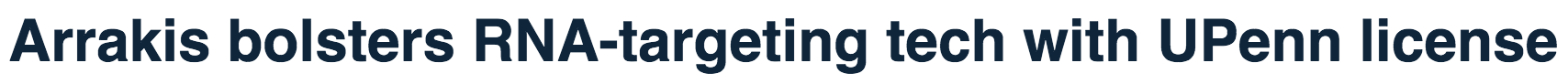 Innovation Resources at UNC: Cont. Education
UNC Graduate Certificate in Global Health
https://sph.unc.edu/global-health/residential-graduate-certificate-in-global-health/
UNC/NCSU Joint Graduate Certificate in Medical Devices
https://www.bme.unc.edu/md-certificate/
UNC Graduate Certificate in Technology Commercialization and Entrepreneurship
http://tcgraduatecertificate.unc.edu/
MBA Health Care Concentration
https://www.kenan-flagler.unc.edu/~/media/files/bohc/mba_healthcare_concentration.pdf?la=en
Innovation Resources at UNC: E(I) Lab
Applications due Sept 23
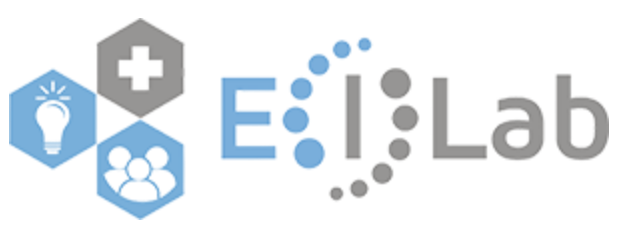 Innovation Resources at UNC: Center for the Business of Health
https://www.kenan-flagler.unc.edu/businessofhealth
Program is brand new
Focus areas:
Value Delivery, Transformative Innovation, Pricing and Costing, Individual Decision Making, Digital Health
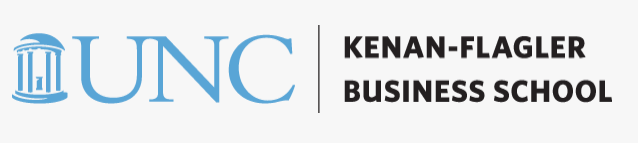 Outline
WHO Global Initiative on Health Technologies
Global Innovations that Will Transform Medicine
Telemedicine / Mobile Apps
Smart Technology / Machine Learning
Introduction to FAMLI Project
Innovation Resources at UNC
Conclusions
Innovation is continually changing medicine and global health!
Innovation is everyone’s job!
There are many ways to innovate!
There are resources to help you innovate at UNC!
References: Medical Innovators
https://www.gatesfoundation.org/
https://vizhub.healthdata.org/fgh/
https://gcgh.grandchallenges.org/grand-challenges-global-health-science-magazine
https://www.onemedical.com/
http://perigen.com/
http://medcpu.com/
http://medcpu.com/how-it-works/
https://www.pcronline.com/About-PCR/40-years-angioplasty/Spotlight-on/Experiencing-the-history-of-angioplasty
https://en.wikipedia.org/wiki Abraham_Lincoln%27s_patent
https://www.biography.com/people/abraham-lincoln-9382540
References: WHO
http://www.who.int/medical_devices/appropriate_use/en/
http://apps.who.int/iris/bitstream/handle/10665/95786/WHO_HSS_EHT_DIM_11.02_eng.pdf;jsessionid=84DEFAFE4E1623B08AE276E21DC64C5E?sequence=1
http://apps.who.int/iris/bitstream/handle/10665/44407/9789241564045_eng.pdf?sequence=1
http://apps.who.int/iris/bitstream/handle/10665/95788/WHO_HSS_EHT_DIM_11.03_eng.pdf?sequence=1
http://www.who.int/medical_devices/priority/en/
http://www.who.int/medical_devices/publications/global_atlas_meddev2017/en/
References: Telemedicine
https://fivethirtyeight.com/features/the-health-care-system-is-leaving-the-southern-black-belt-behind/
https://www.nytimes.com/2017/11/13/upshot/what-red-states-are-passing-up-as-blue-states-get-billions.html
http://www.vigilias.com/mitee
http://www.vigilias.com/what-we-do?utm_source=front-page&amp;utm_medium=front-page&amp;utm_content=expansion-of-offerings&amp;utm_campaign=front-page#technology
https://www.freestateconnect.com/
http://www.hodeitech.com/#ikasiAnchor
https://www.intouchhealth.com/products-and-services.html#medicaldevices
https://www.avizia.com/telehealth-solutions/virtual-care-devices
https://data.worldbank.org/indicator/it.cel.sets.p2?end=2016&start=1990&view=chart
References: Mobile Apps
https://www.acog.org/About-ACOG/News-Room/ACOG-App
http://www.asccp.org/store-detail2/asccp-mobile-app
https://www.cdc.gov/reproductivehealth/contraception/mmwr/mec/summary.html
http://www.stfm.org/Resources/Shots
https://toxnet.nlm.nih.gov/help/lactmedapp.htm
https://www.maternity.dk/safe-delivery-app/
https://www.ghanabusinessnews.com/2018/02/12/whatsapp-platform-helps-to-reduce-maternal-mortality/
https://www.whatsapp.com/
https://www1.nyc.gov/site/doh/services/mobile-apps.page
http://hesperian.org/books-and-resources/safe-pregnancy-and-birth-mobile-app/
Aceng, JR. Uganda Ministry of Health. 2012. Re: Coordination and harmonisation of ehealth initiatives.
References: Smart Technology
https://www.propellerhealth.com/2016/11/07/propeller-health-receives-fda-clearance-for-the-propeller-platform-in-association-with-gsks-ellipta-inhaler/
https://www.propellerhealth.com/how-it-works/
https://www.fda.gov/NewsEvents/Newsroom/PressAnnouncements/ucm584933.htm
https://www.abilifymycite.com/
https://www.alivecor.com/clinicians/
https://www.prnewswire.com/news-releases/fda-clears-first-medical-device-accessory-for-apple-watch-300564129.html
Nat Biotechnol. 2018 Feb 12. doi:10.1038/nbt.4071. [Epub ahead of print] A DNA nanorobot function as a cancer therapeutic in response to a molecular trigger in vivo. Li S, Jiang Q, Liu S, Zhang Y, Tian Y, Song C, Wang J, Zou Y, Anderson GJ, Hang JY, Chang Y, Liu Y, Zhang C, Chen L, Zhou G, Nie G, Yan H, Ding B, Zhao Y.
Reference: Machine Learning
https://towardsdatascience.com/coding-deep-learning-for-beginners-types-of-machine-learning-b9e651e1ed9d
http://www.cognub.com/index.php/cognitive-platform/
http://www.veebot.com/
https://www.butterflynetwork.com/press-releases/first-ultrasound-on-a-chip-receives-broadest-fda-510-k-clearance
M. Traversi, M. Falagario and C. Guaragnella, "CADdy — Colposcopy learning machine for computer aided diagnosis," 2013 IEEE Third International Conference on Consumer Electronics ¿ Berlin (ICCE-Berlin), Berlin, 2013, pp. 1-4.
Deep Learning in Neuroradiology. G. Zaharchuk, E. Gong, M. Wintermark, D. Rubin, C.P. Langlotz. American Journal of Neuroradiology Feb 2018, DOI: 10.3174/ajnr.A5543 
https://medium.com/health-ai/deep-learning-in-ophthalmology-using-128-175-retinal-images-59814e8a3f68
Bzdok, Danilo and Andreas Meyer-Lindenberg. 2017. “ Machine learning for precision psychiatry ”. arXiv preprint arXiv:1705.10553.
https://www.springer.com/gp/book/9783319183046
https://ai.googleblog.com/2018/05/deep-learning-for-electronic-health.html
Yuexin Wu, Yiming Yang, Hiroshi Nishiura, and Masaya Saitoh. 2018. Deep Learning for Epidemiological Predictions. In SIGIR ’18: The 41st International ACM SIGIR Conference on Research and Development in Information Retrieval, July 8–12, 2018, Ann Arbor, MI, USA. ACM, New York, NY, USA, 4 pages. https://doi.org/10.1145/3209978.3210077
http://www.clinicaltrialsummit.com/clinical-trial-data/
References: FAMLI
https://www.gatesfoundation.org/
https://www.google.com/
The University of North Carolina
North Carolina State University
https://www.med.unc.edu/obgyn/gwh
https://en.wikipedia.org/wiki/Adolphe_Pinard
https://en.wikipedia.org/wiki/Christian_Gerhard_Leopold
https://en.wikipedia.org/wiki/Leopold%27s_maneuvers
American Institute of Ultrasound in Medicine. Consensus Report on the Detailed Fetal Anatomic Ultrasound Examination. J Ultrasound Med 2014; 33:189-195.
References: Innovation at UNC
https://otc.unc.edu/
https://tracs.unc.edu/
https://sph.unc.edu/global-health/residential-graduate-certificate-in-global-health/
https://www.bme.unc.edu/md-certificate/
http://tcgraduatecertificate.unc.edu/
https://www.kenan-flagler.unc.edu/~/media/files/bohc/mba_healthcare_concentration.pdf?la=en
https://www.kenan-flagler.unc.edu/businessofhealth
http://fiercebiotech.com/